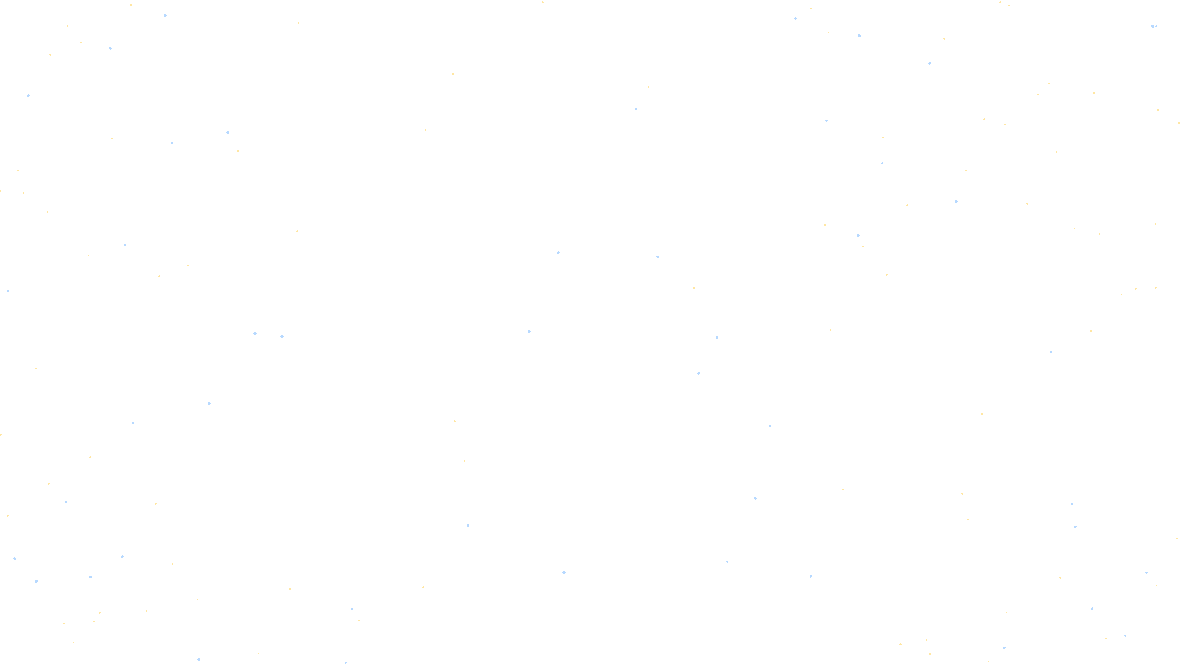 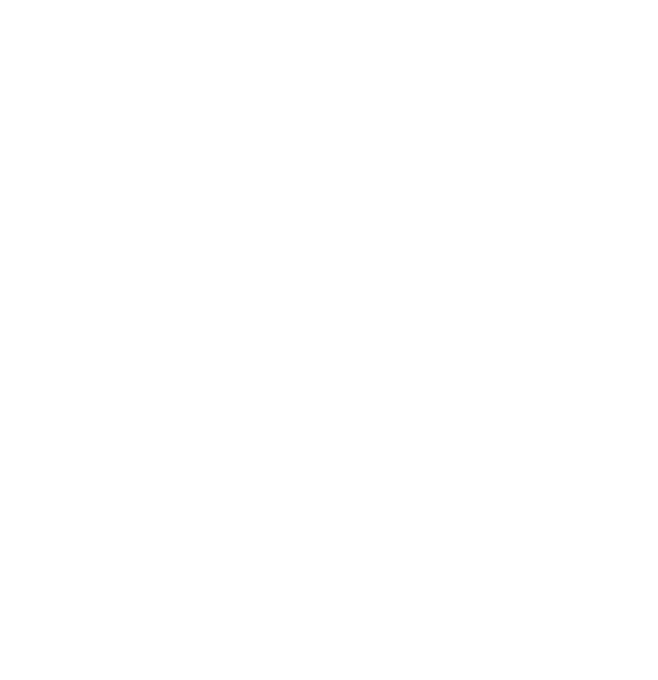 رمضان مبارك
مسابقةٌ رمضان
 قصصِ القرآنِ وقصصِ الأنبياءِ-1
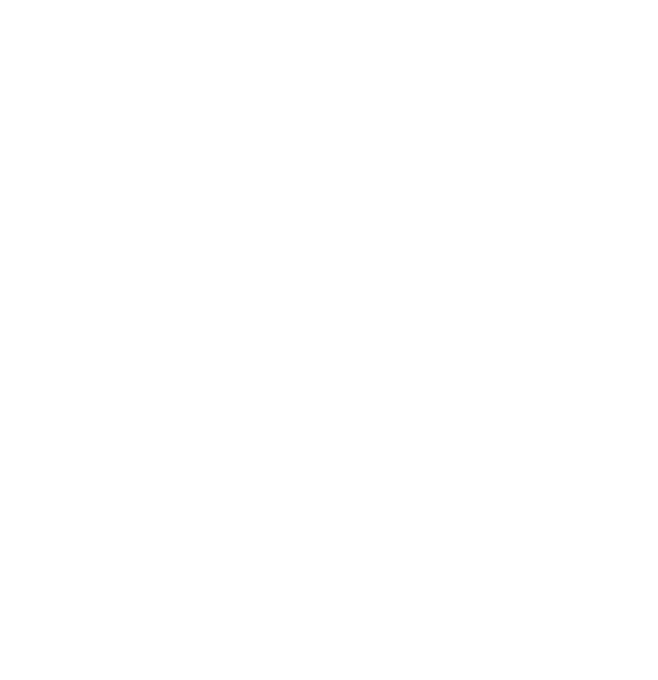 هيّا لنبدأ
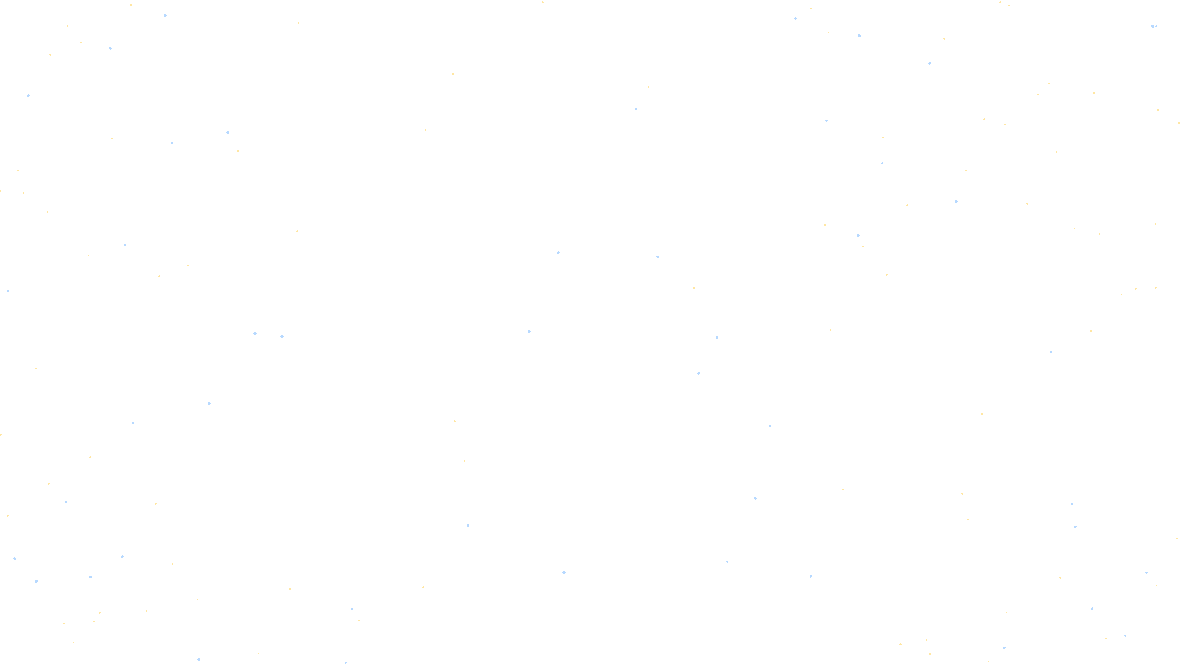 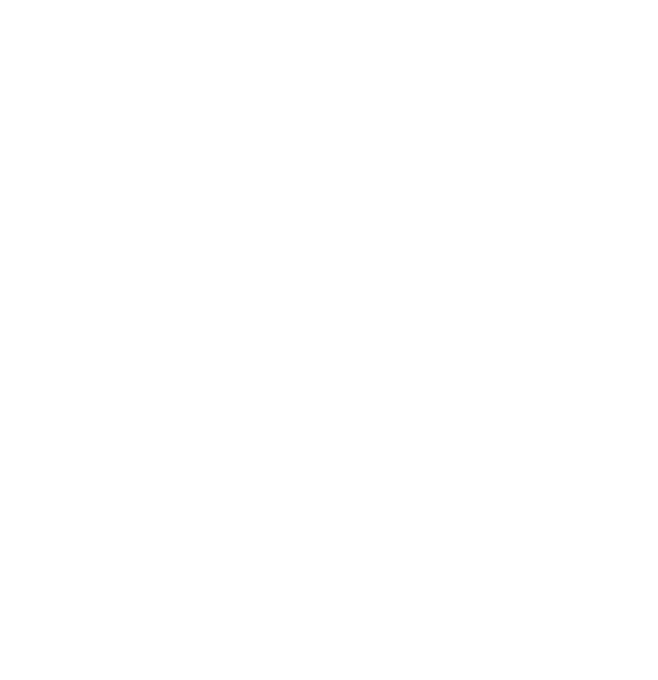 اختيار متعدّد
سؤال 1: مَنِ النبيُّ الذي أمرَه اللّهُ ببناءِ السفينةِ؟
يونس عليه السلام
نوح عليه السلام
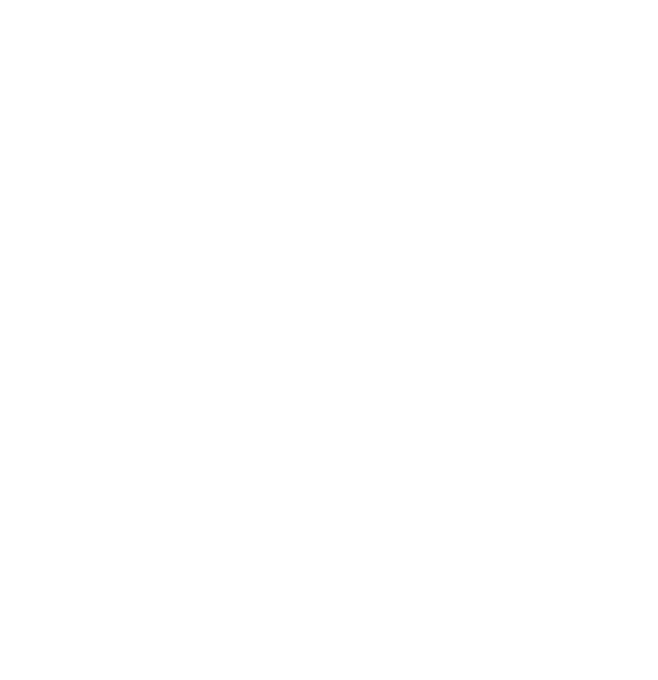 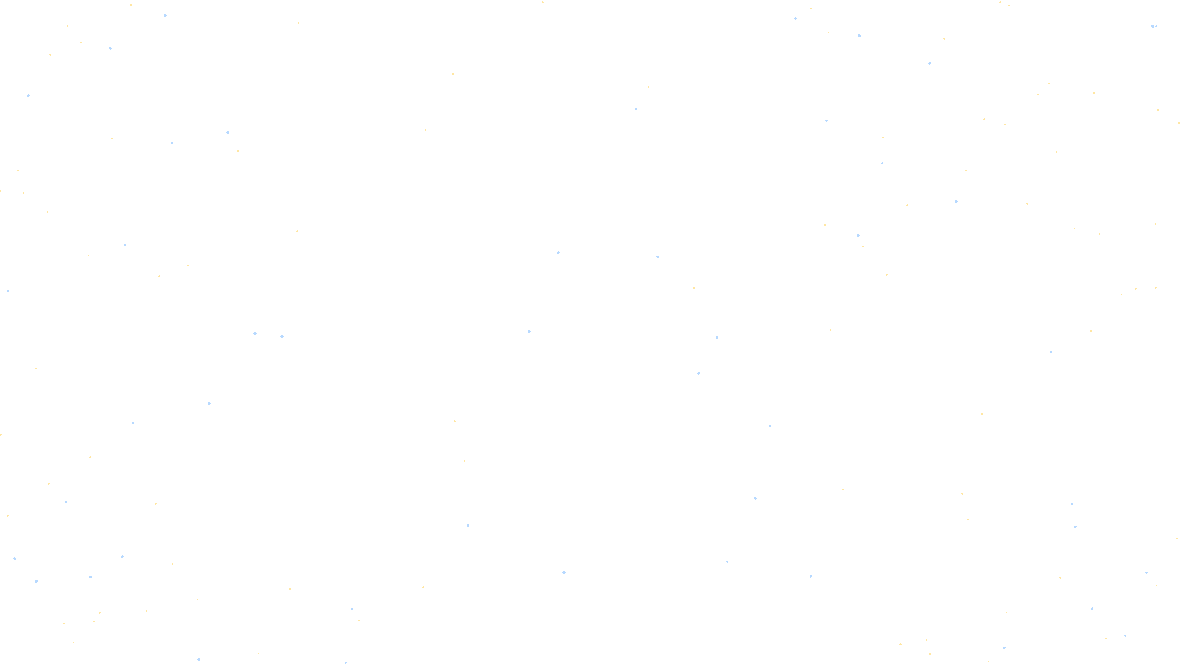 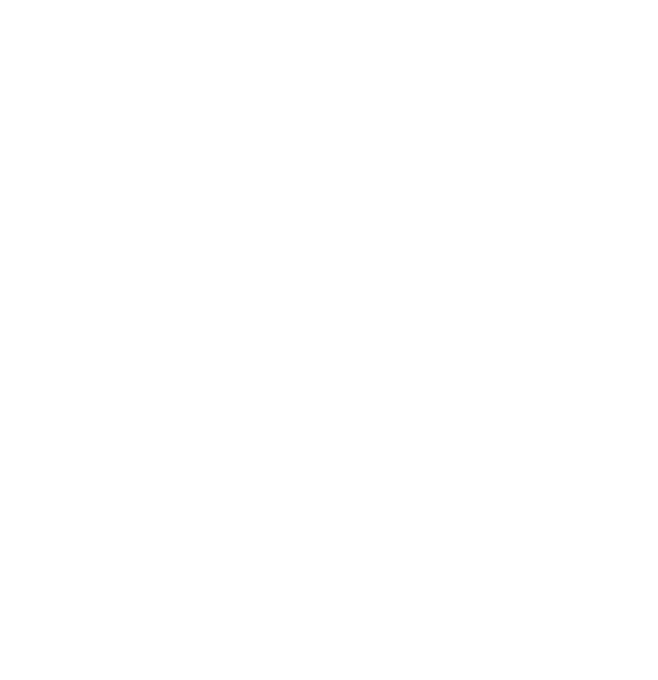 اختيار متعدّد
سؤال 1: منْ هوَ النبيُّ الذي أمرَهُ اللهُ ببناءِ السفينةِ؟
نوح عليه السلام
يونس عليه السلام
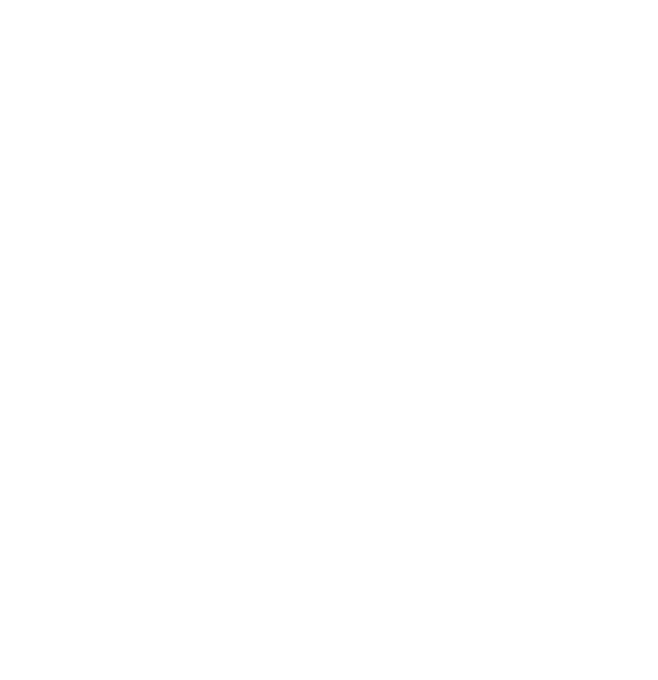 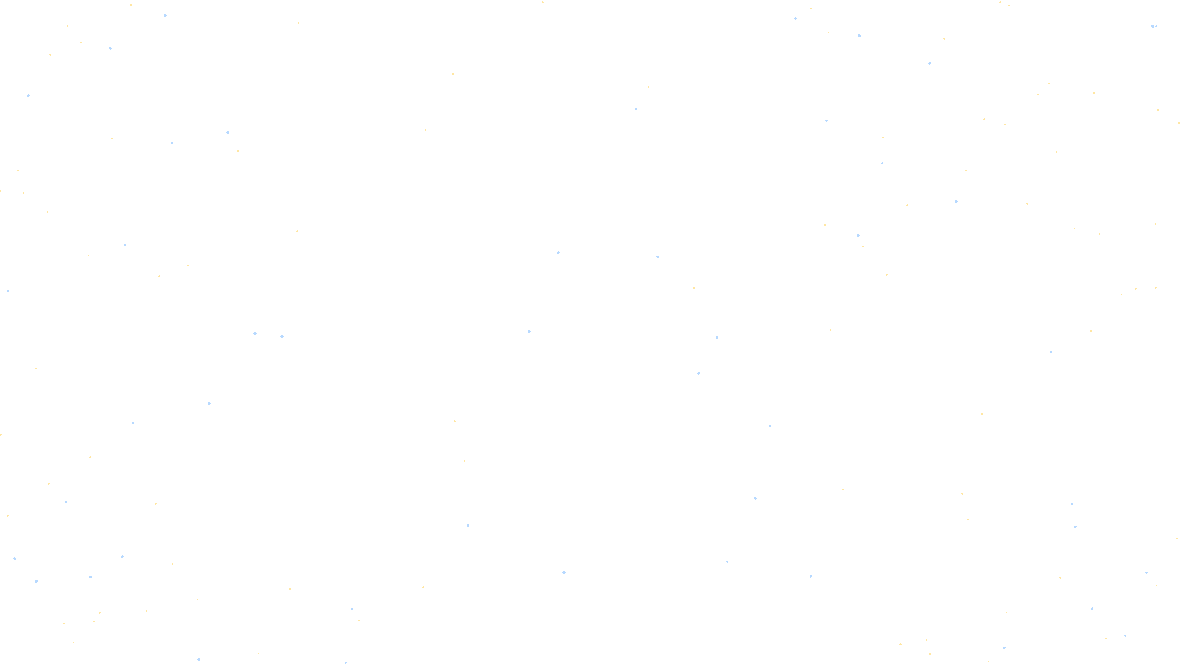 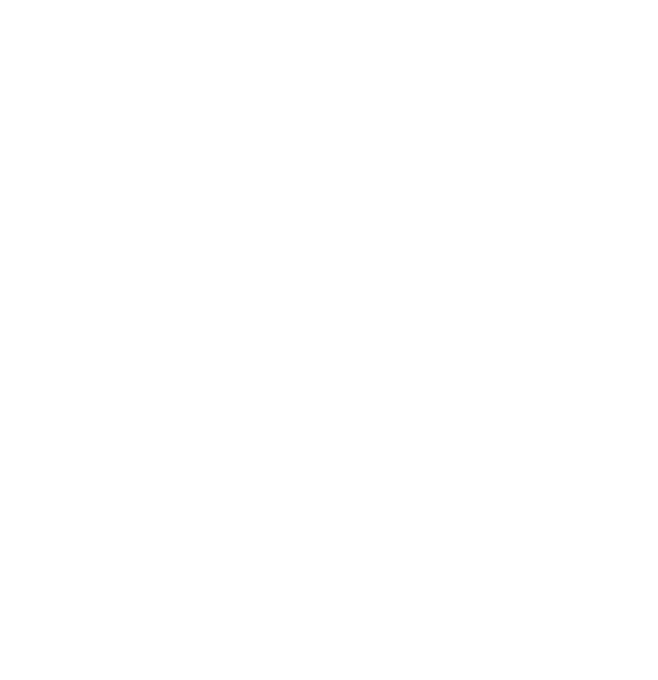 اختيار متعدّد
سؤال 2: ما السورةُ التي ذُكرتْ فيها قصّةُ يوسف عليه السلام كاملة؟
يوسف عليه السلام
يونس عليه  السلام
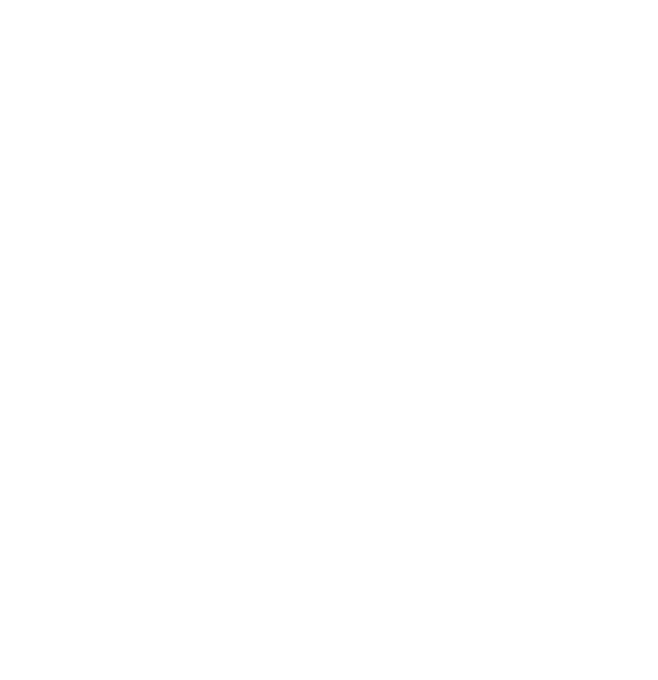 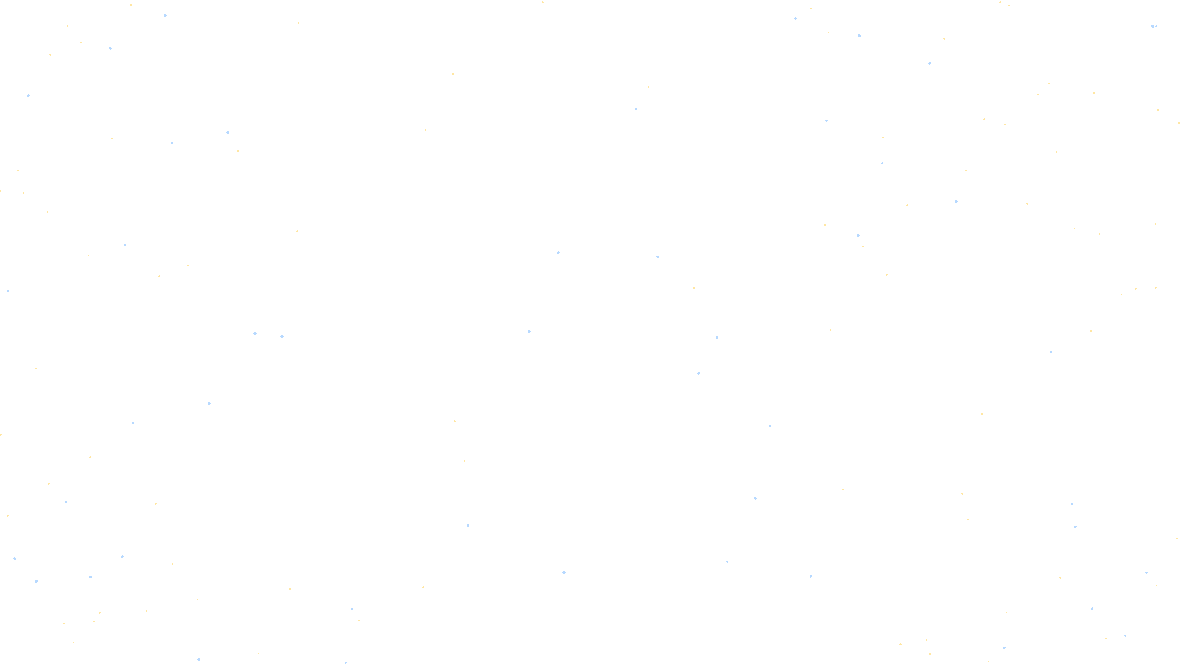 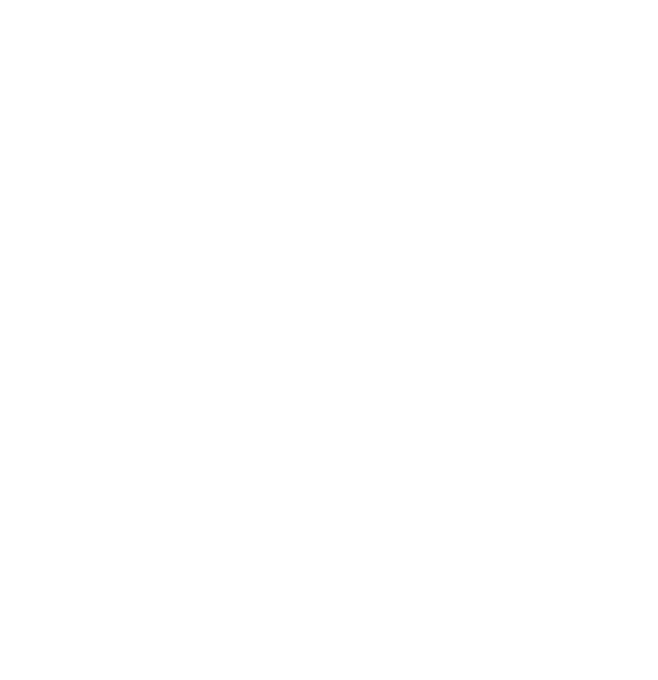 اختيار متعدّد
سؤال 2: ما  السورةُ التي ذُكرتْ فيها قصّةُ يوسف عليه السلام كاملة؟
يونس عليه السلام
يوسف عليه السلام
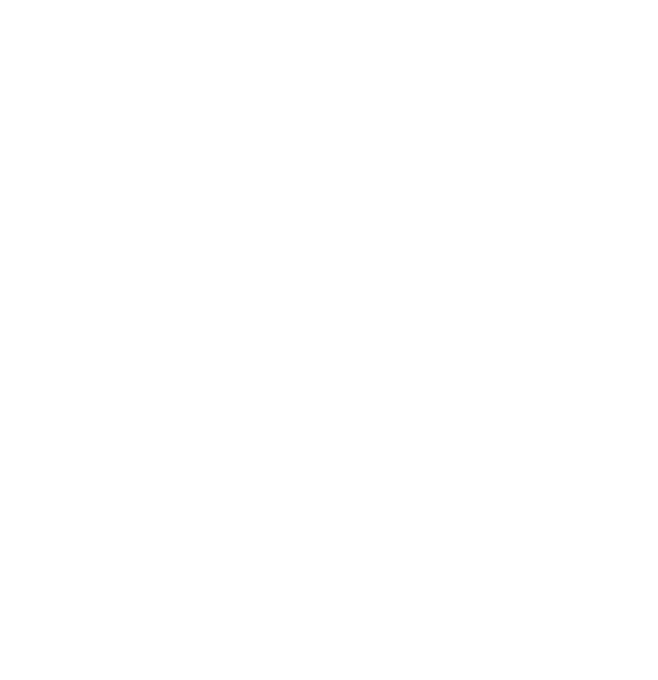 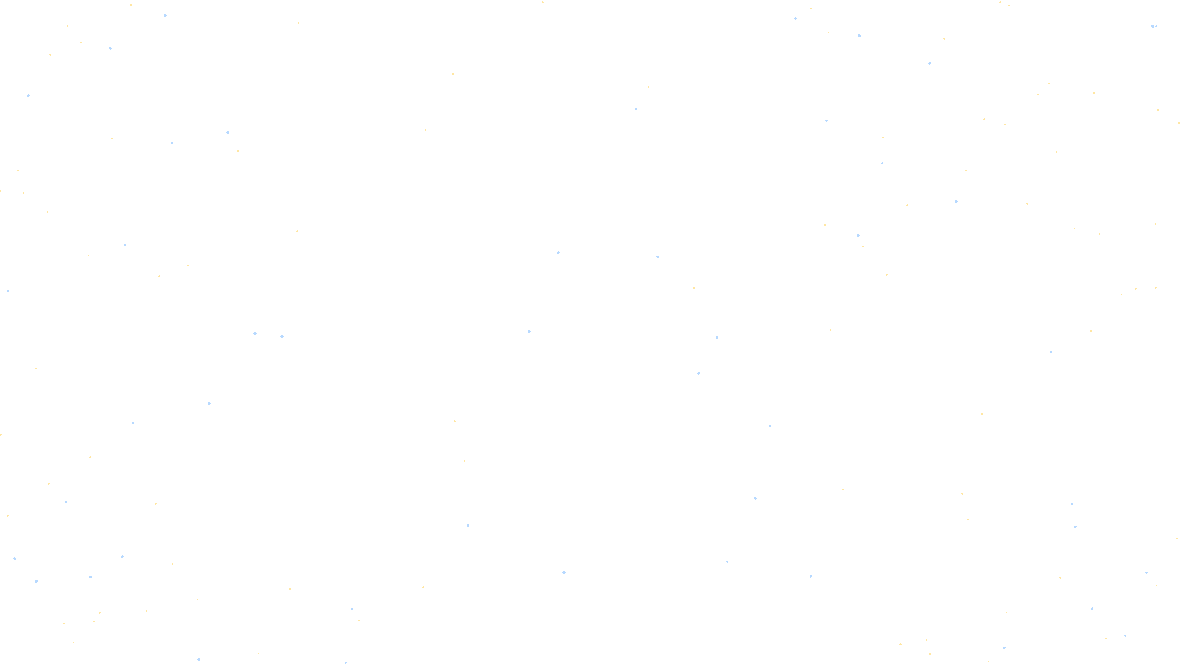 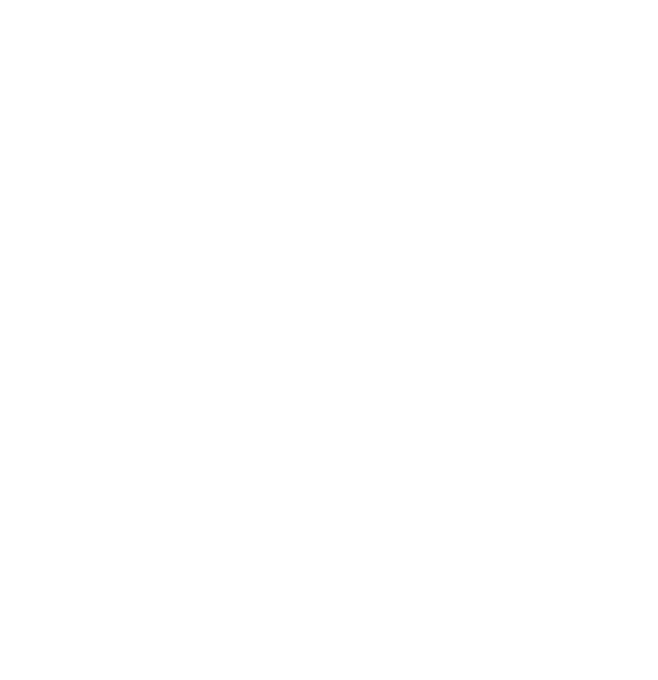 اختيار متعدّد
سؤال 3: منِ النبيُّ الذي ابتلعَهُ الحوتُ؟
يونس عليه السلام
نوح عليه السلام
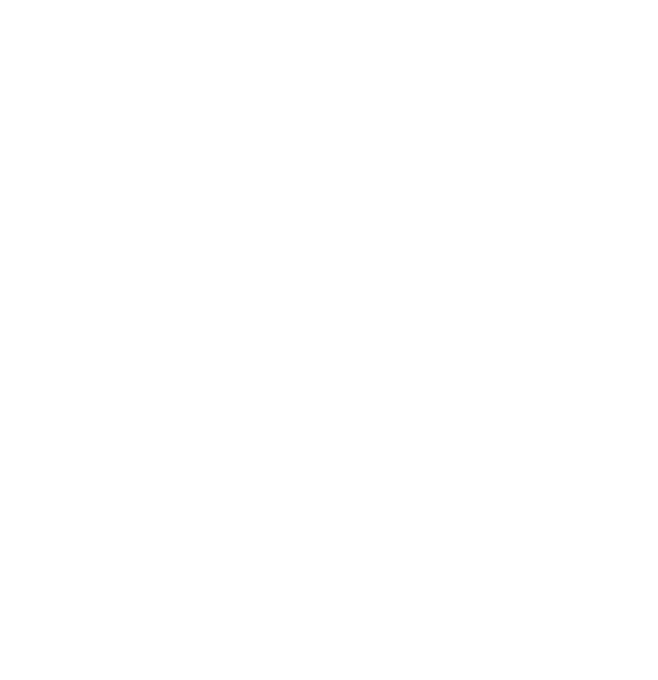 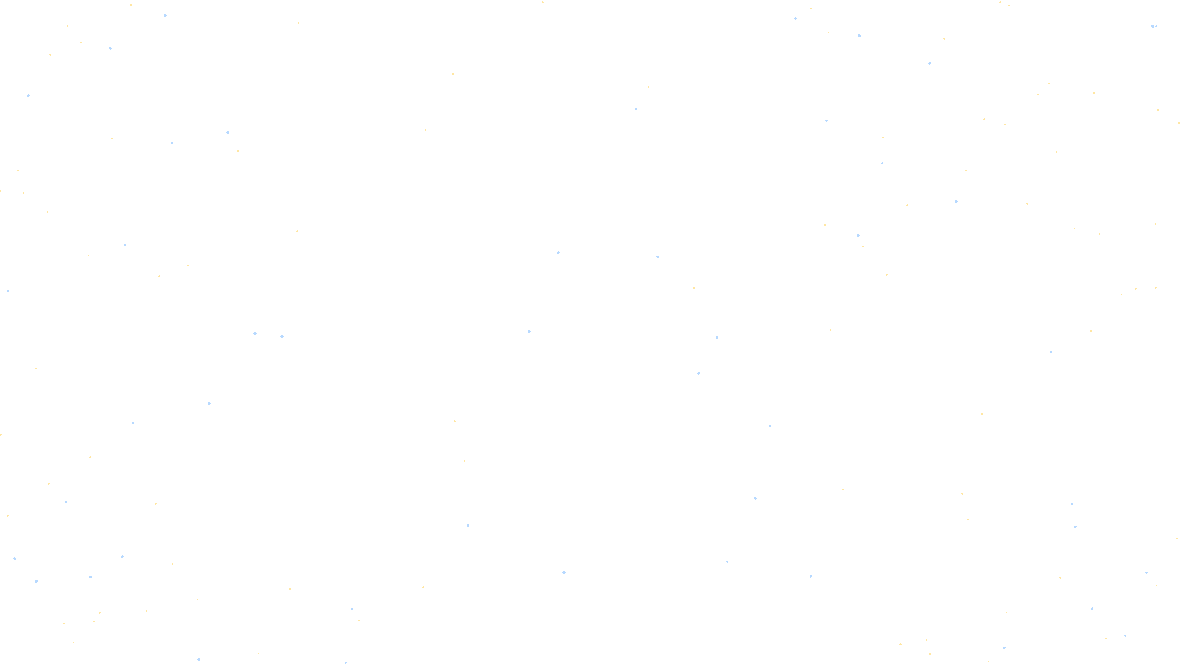 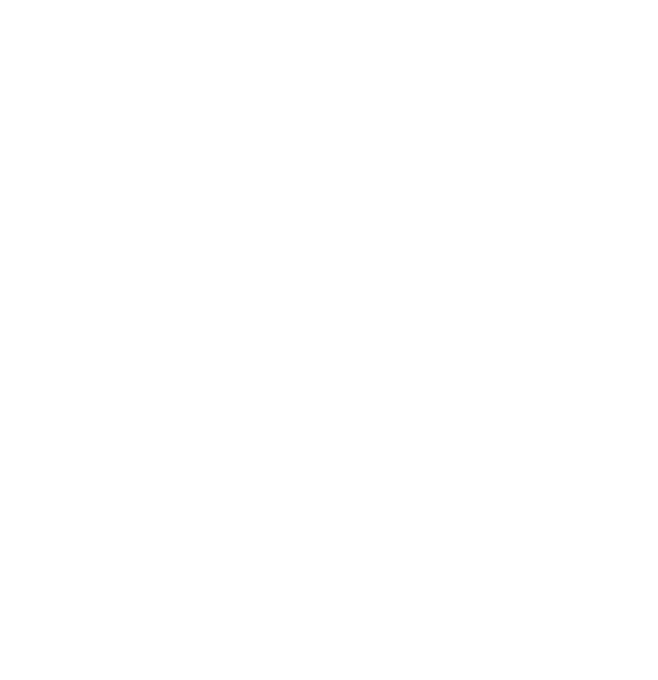 اختيار متعدّد
سؤال 3: منِ النبيُّ الذي ابتلعَهُ الحوتُ؟
سليمان عليه السلام
يونس عليه السلام
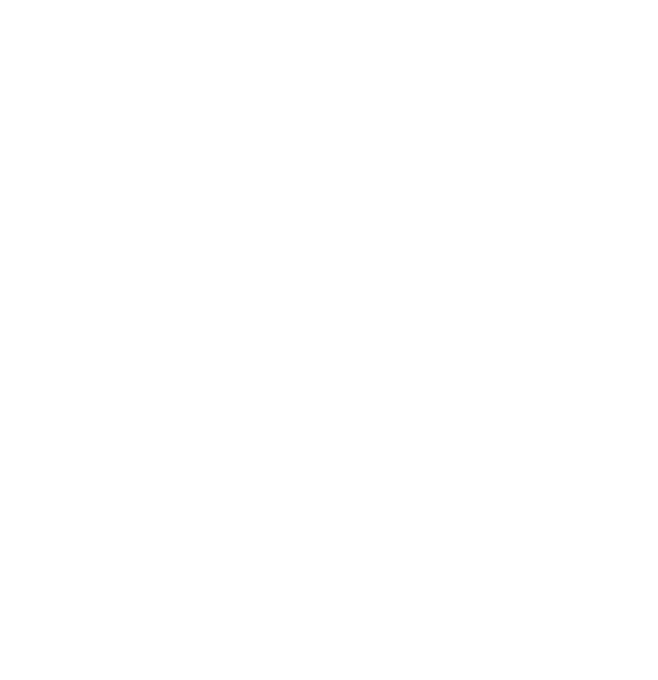 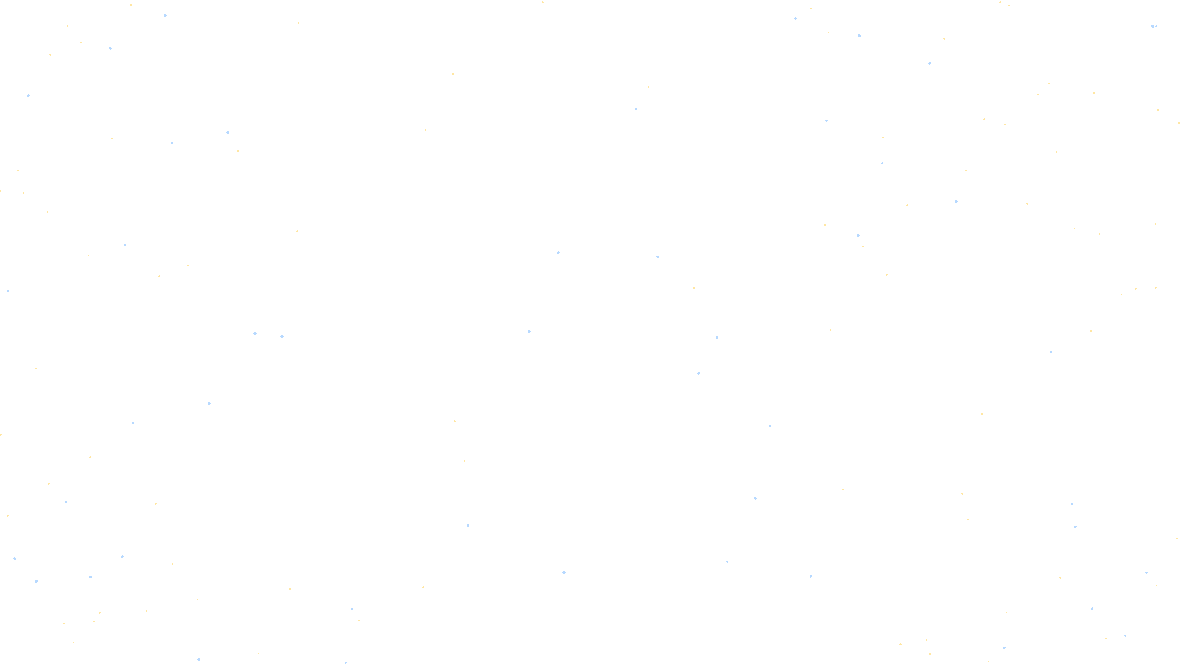 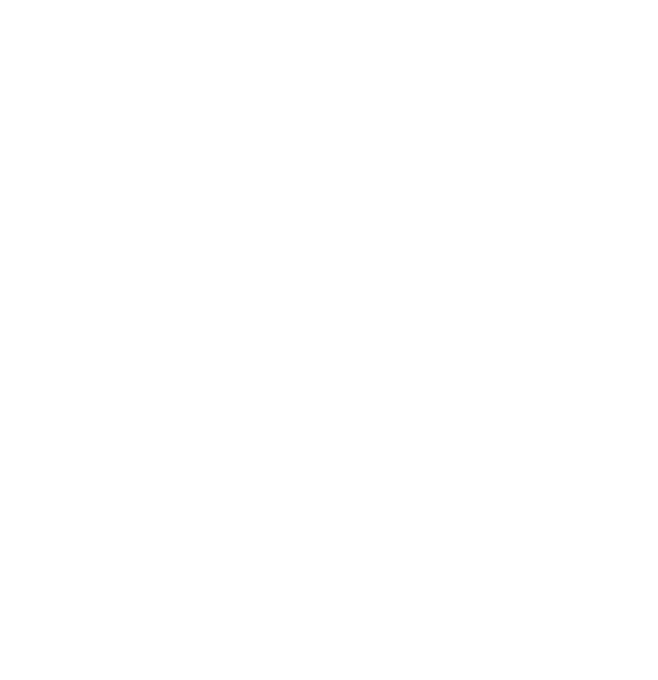 اختيار متعدّد
سؤال 4: منْ هما الملكانِ اللذانِ ذّكرا في قصّة 
هاروت وماروت؟
هاروت وماروت
طالوت وجالوت
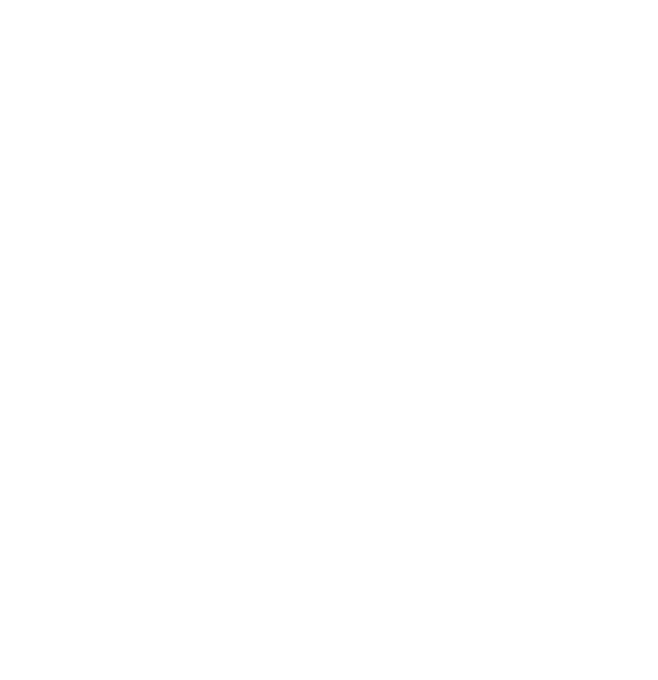 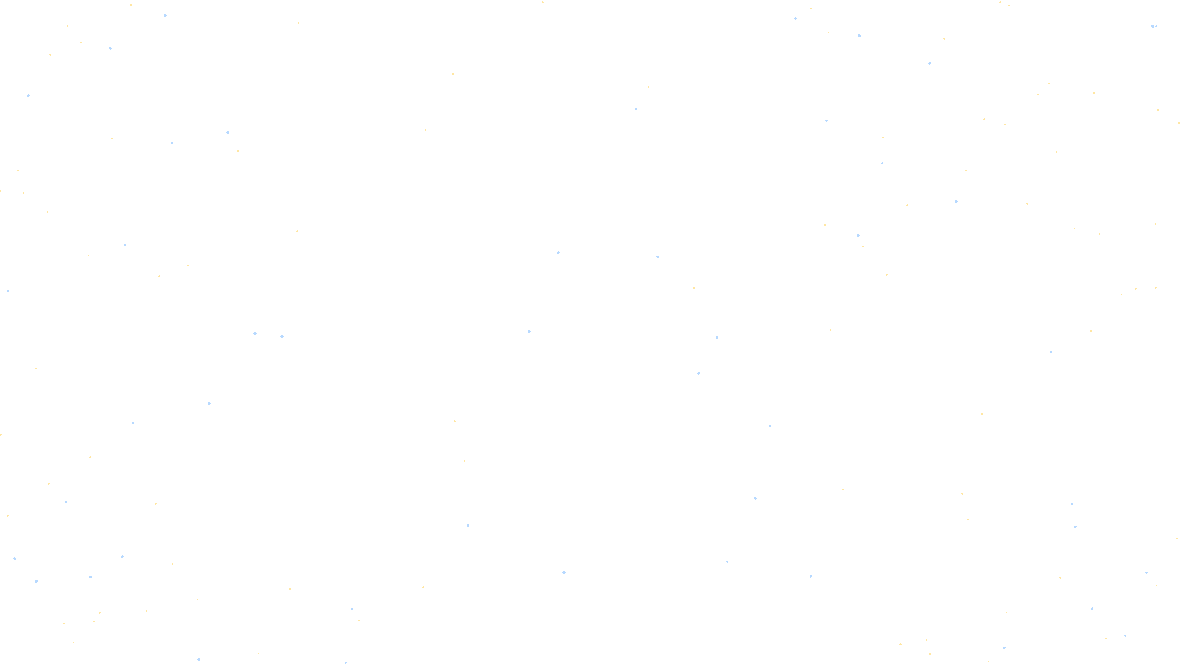 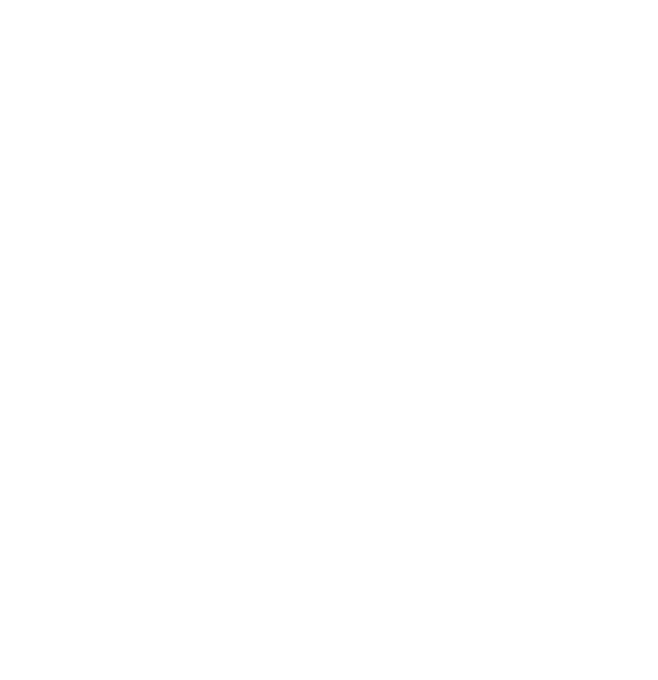 اختيار متعدّد
سؤال 4: منْ هما الملكانِ اللذانِ ذّكرا في قصّةِ 
هاروت وماروت؟
طالوت وجالوت
هاروت وماروت
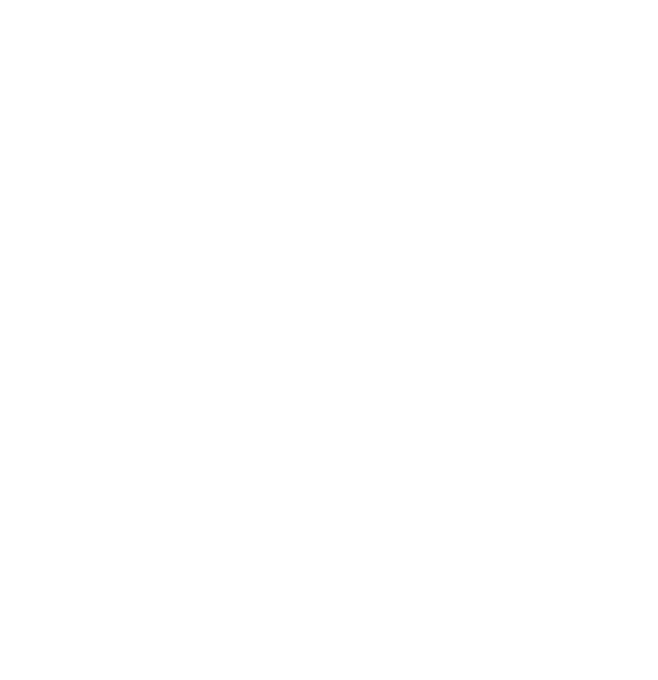 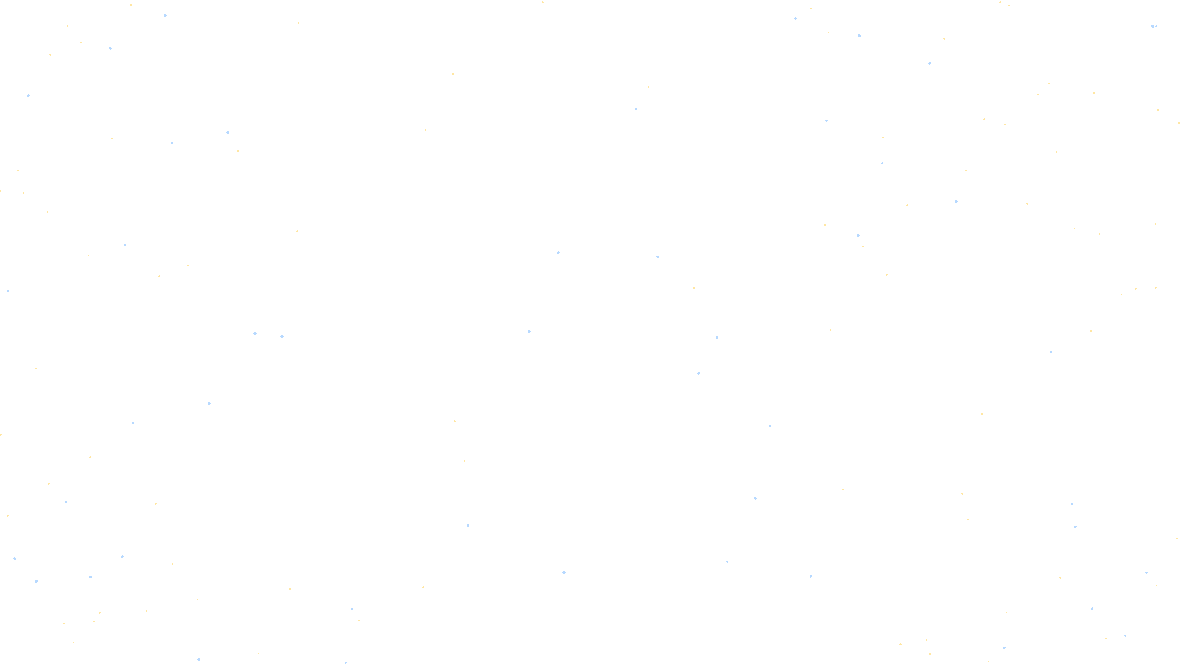 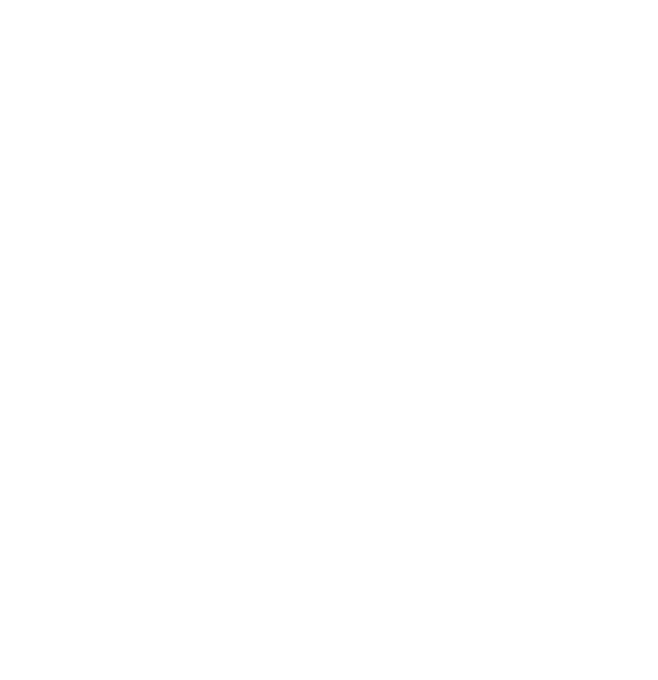 اختيار متعدّد
سؤال 5: منْ هو النبيُّ الذي تكلّمَ وهو طفلٌ في المهدِ؟
موسى عليه السلام
عيسى عليه السلام
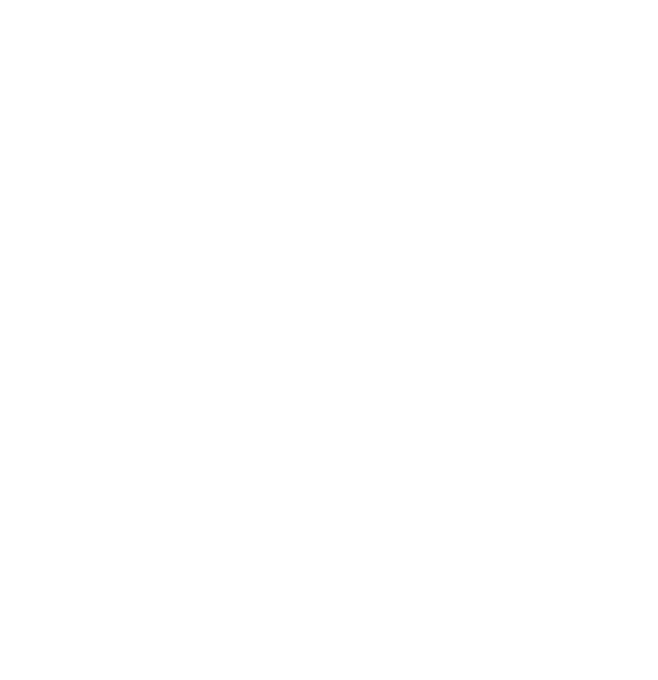 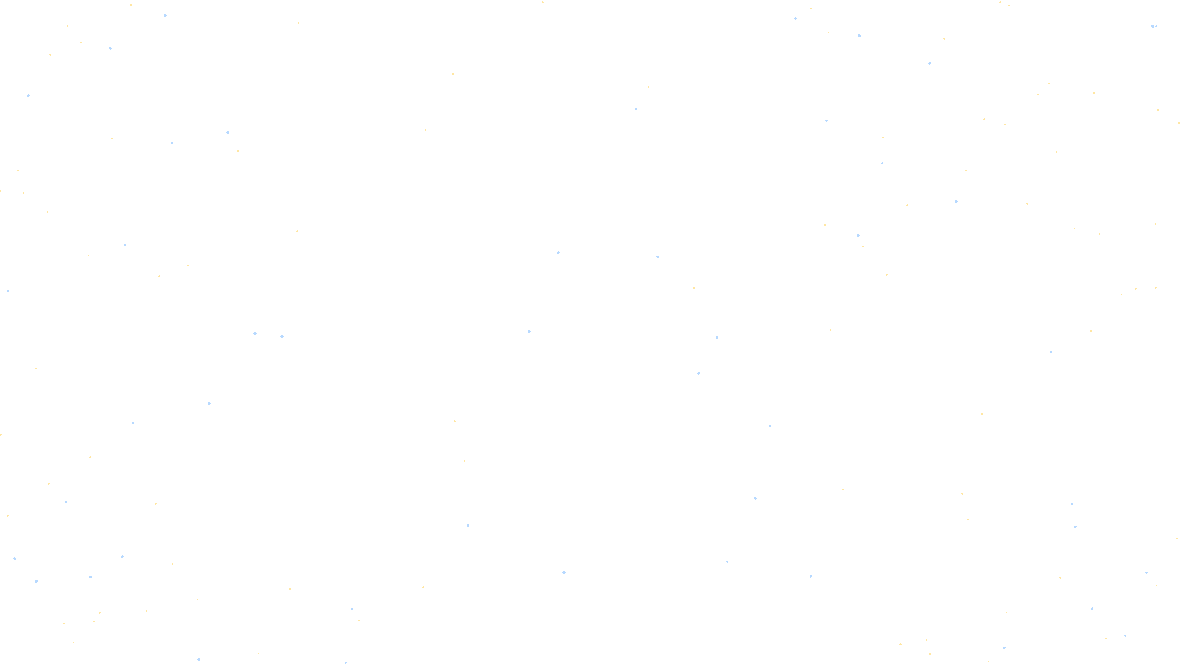 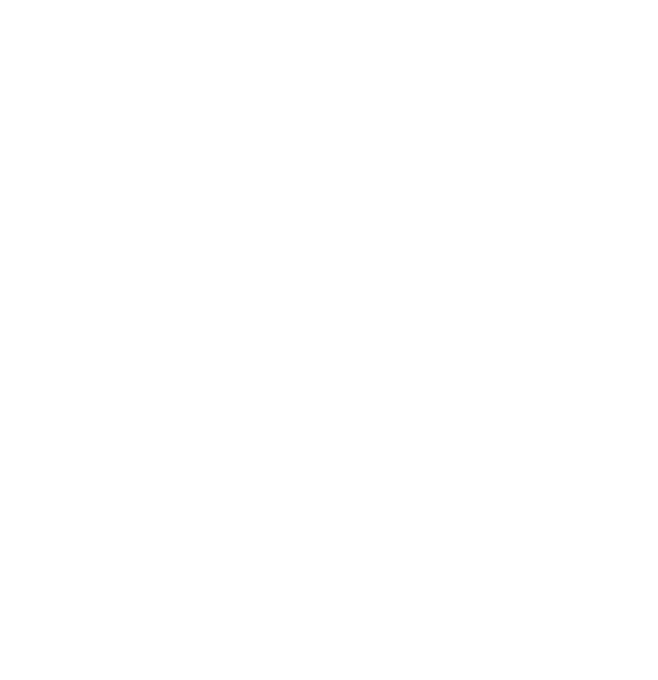 اختيار متعدّد
سؤال 5: من هو النبيُّ الذي تكلّمَ وهو طفلٌ في المهدِ؟
موسى عليه السلام
عيسى عليه السلام
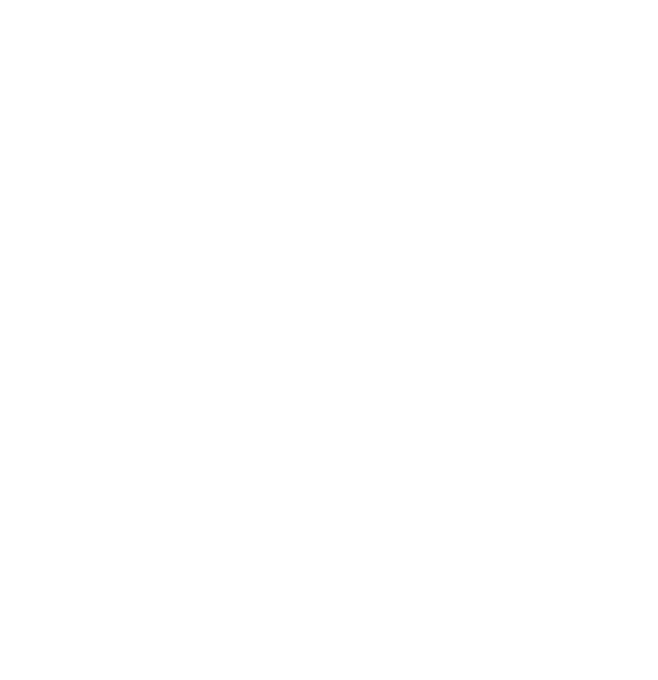 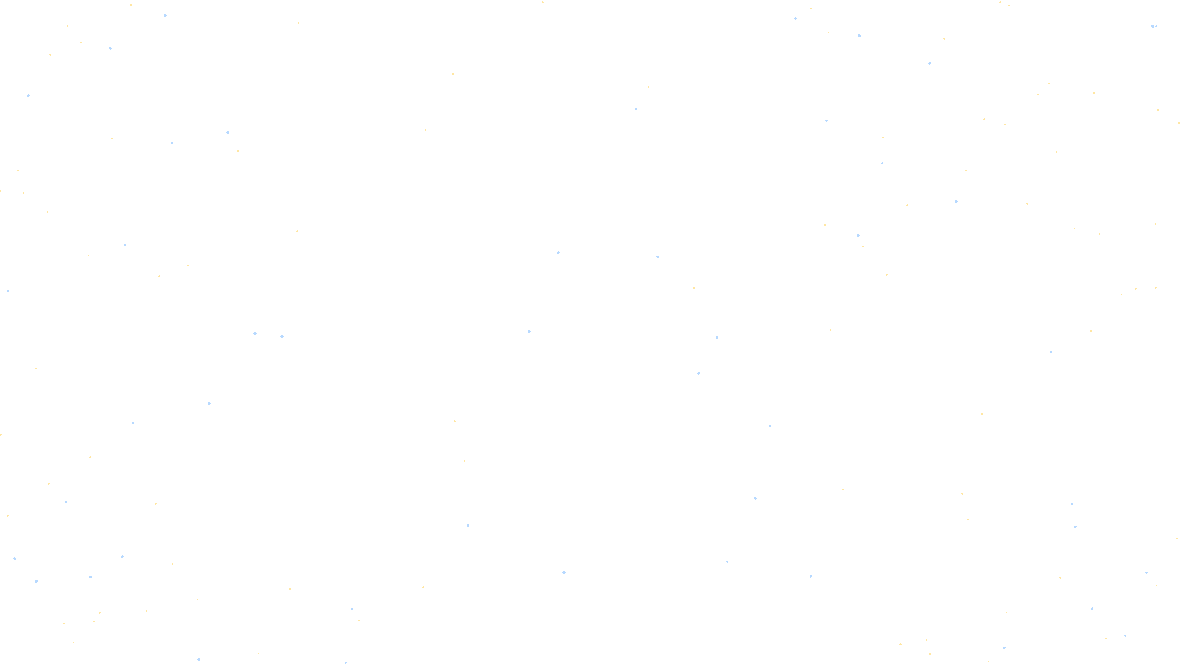 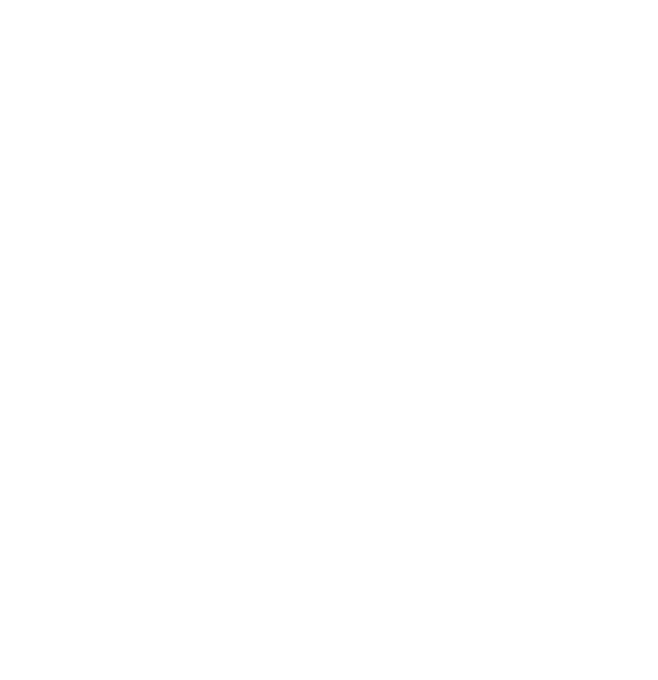 اختيار متعدّد
سؤال 6: في أيّ سورةٍ ذُكرتْ قصّةُ موسى وفرعون؟
سورة القصص
سورة الأنبياء
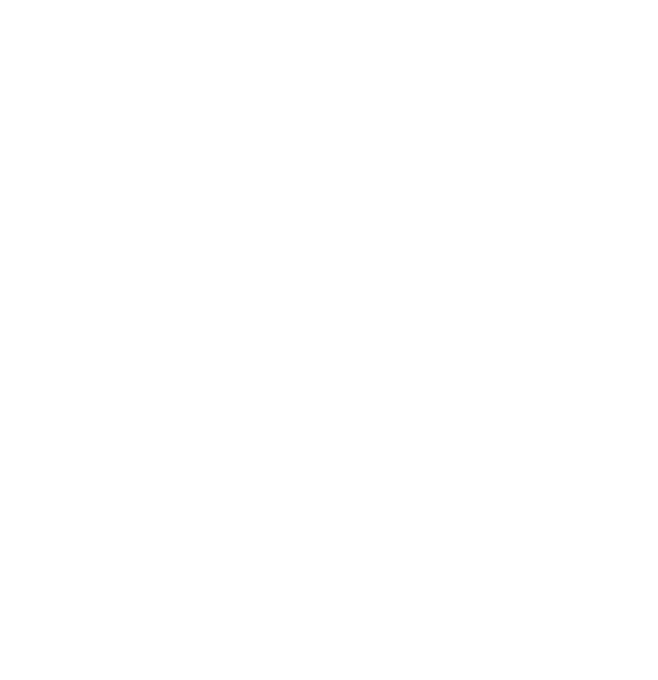 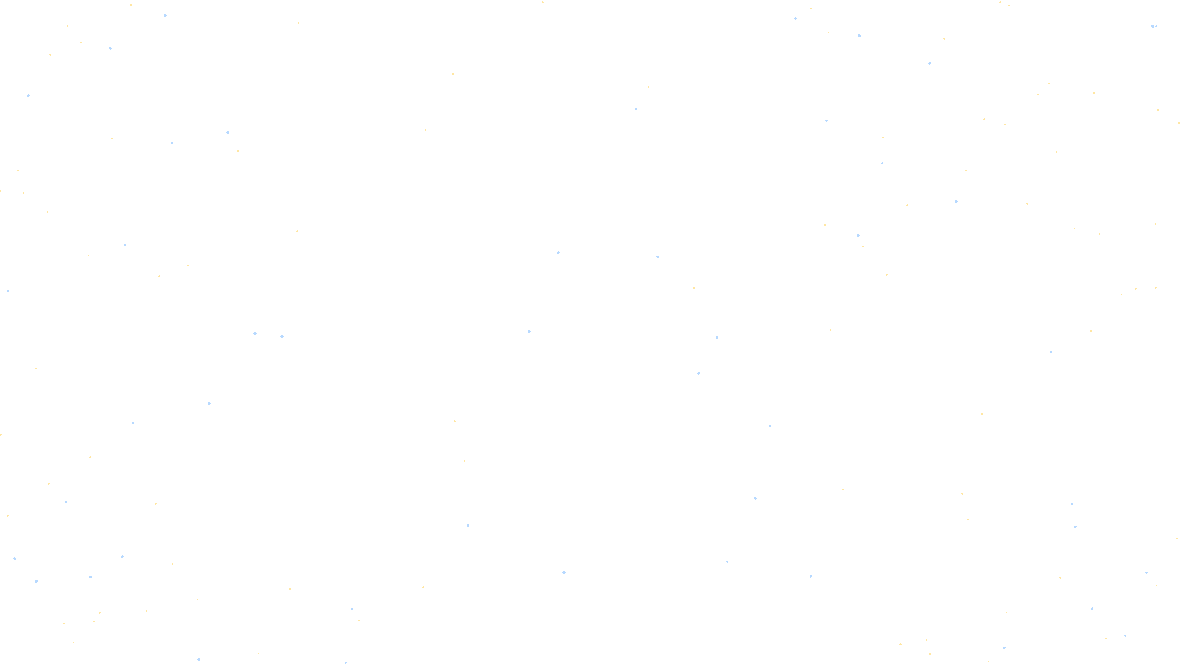 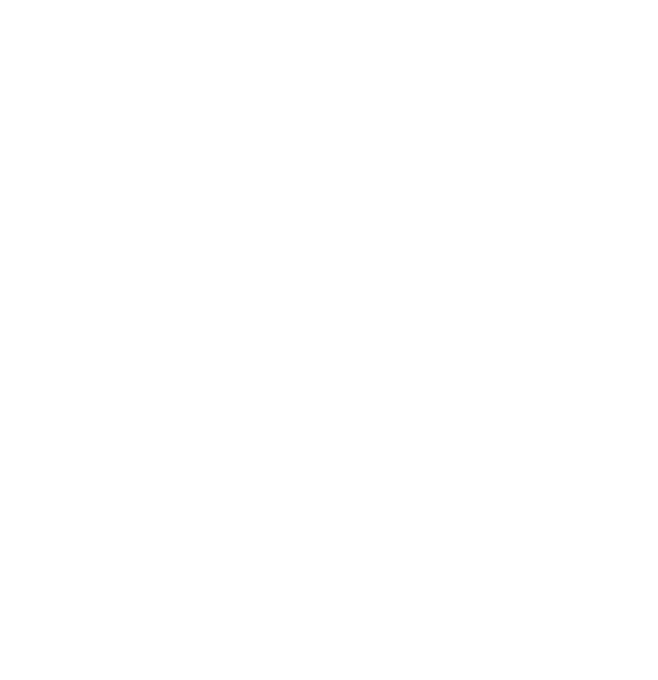 اختيار متعدّد
سؤال 6: في أيّ سورة ذُكرتِ قصّةُ موسى وفرعون؟
يونس عليه السلام
يوسف عليه السلام
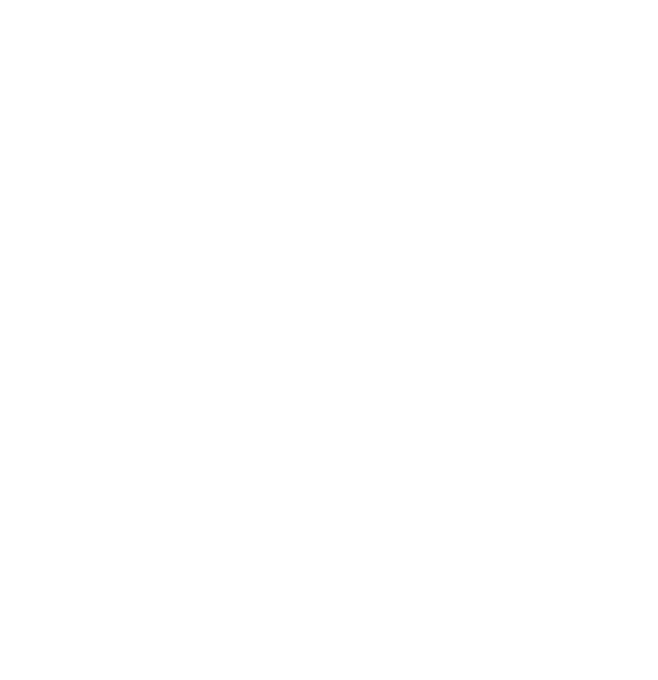 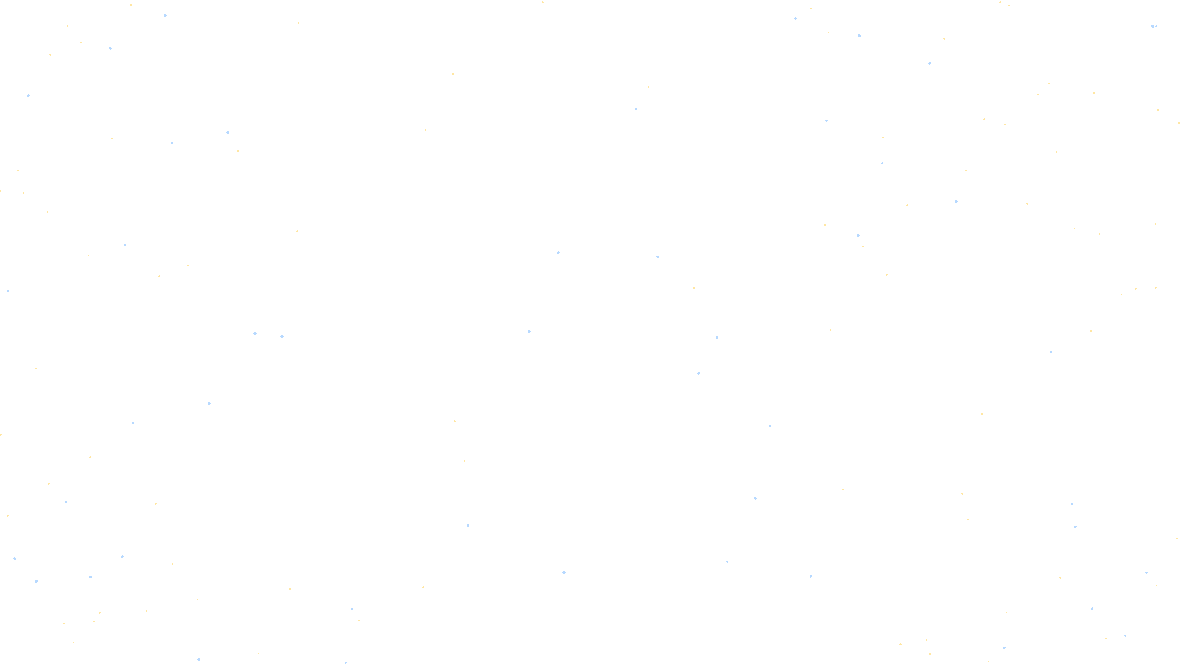 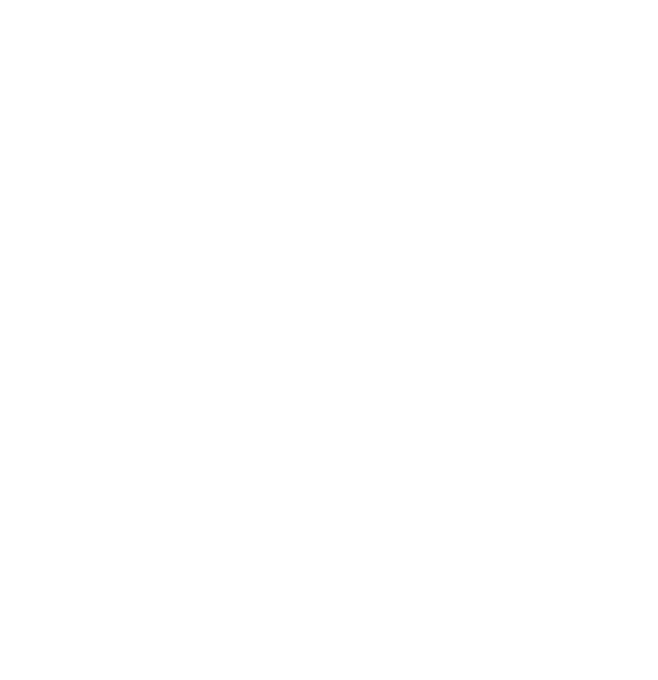 اختيار متعدّد
سؤال 7: منْ هو النبيُّ الذي رزقَهُ الله 
معجزةَ إحياءِ الطيورِ؟
سليمان عليه السلام
إبراهيم عليه السلام
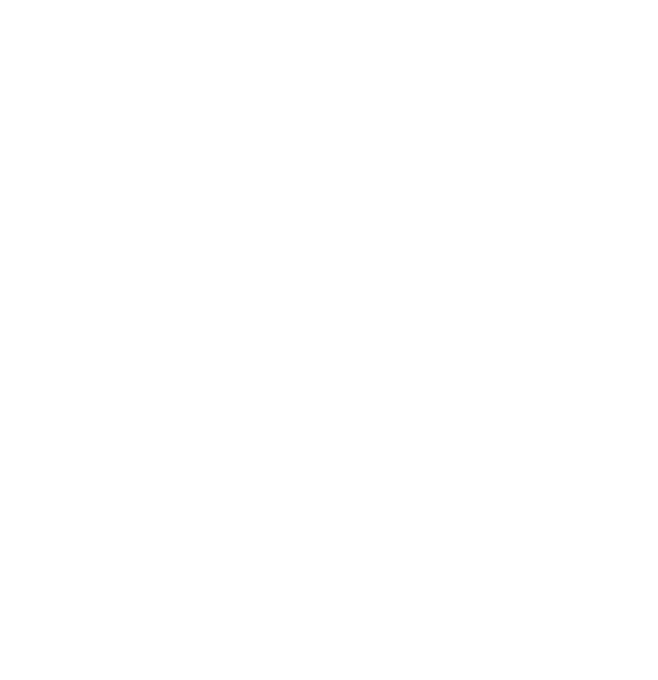 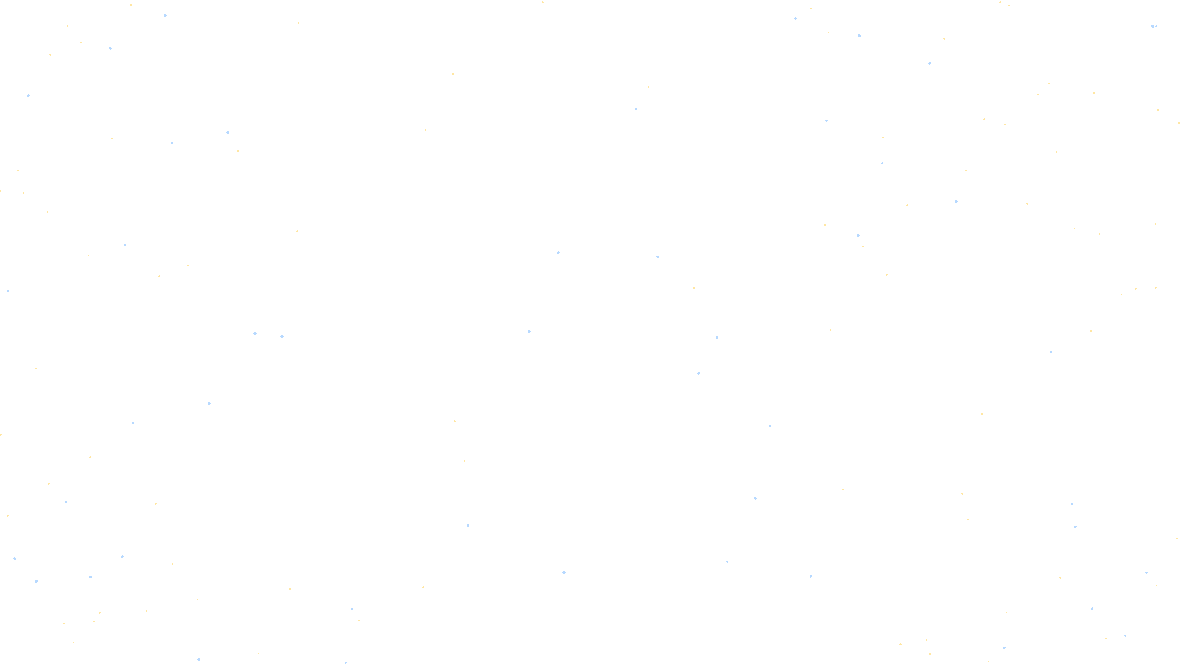 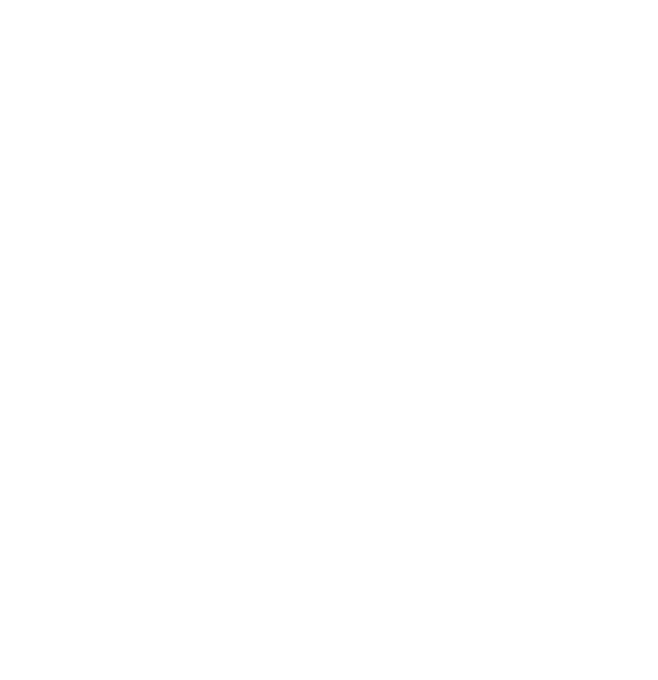 اختيار متعدّد
سؤال 7: من هو النبيُّ الذي رزقَهُ اللهُ
 معجزةَ إحياءِ الطيورِ؟
سليمان عليه السلام
إبراهيم عليه السلام
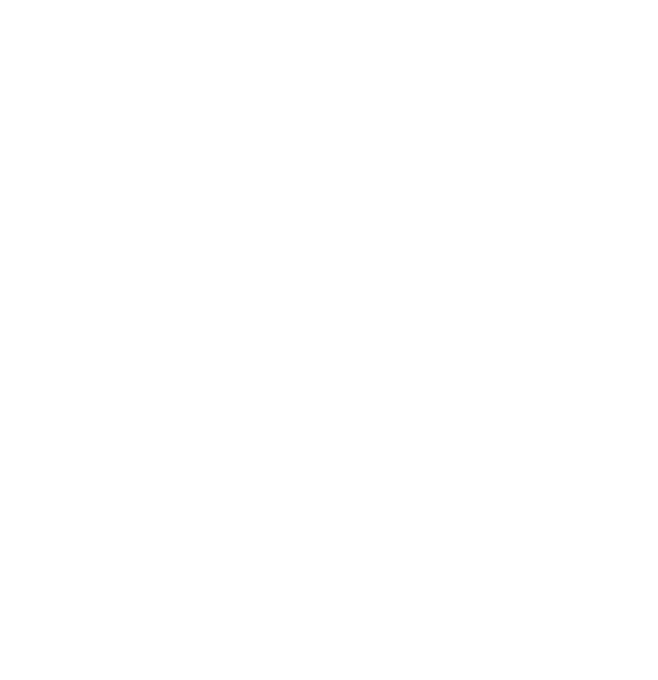 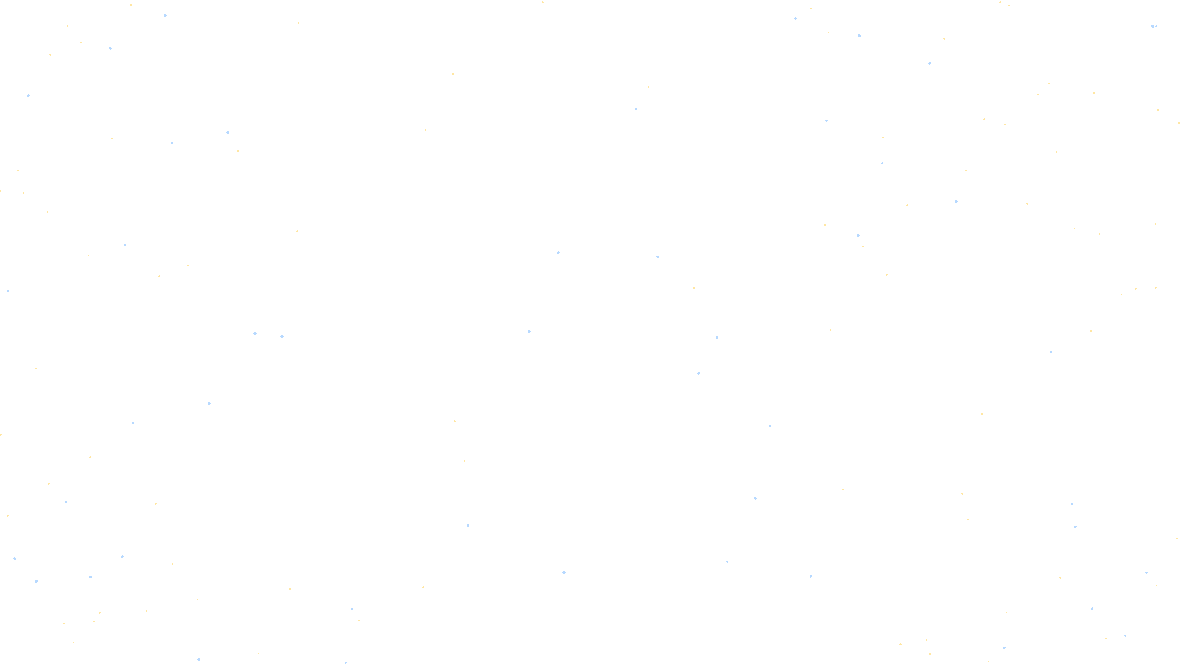 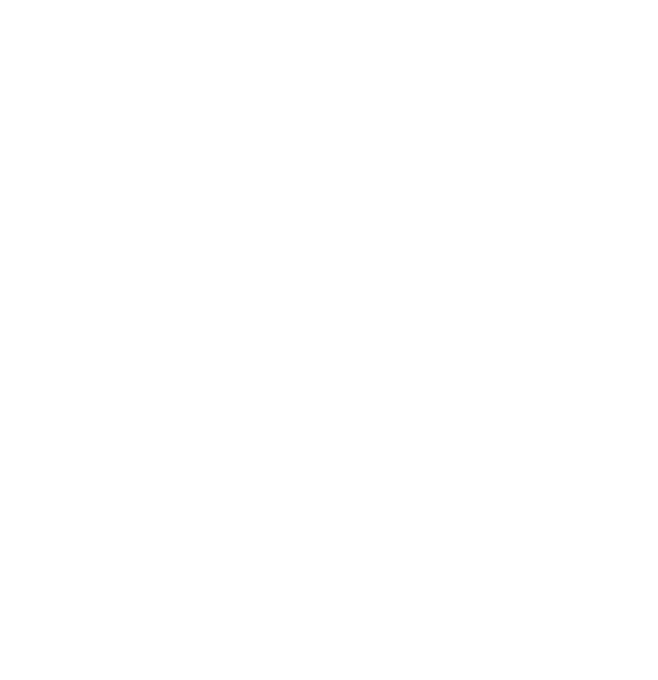 اختيار متعدّد
السؤال 8: أيّ طائرٍ الذي تحدّثَ إلى النبيِّ سليمان؟
الهدهد
الغراب
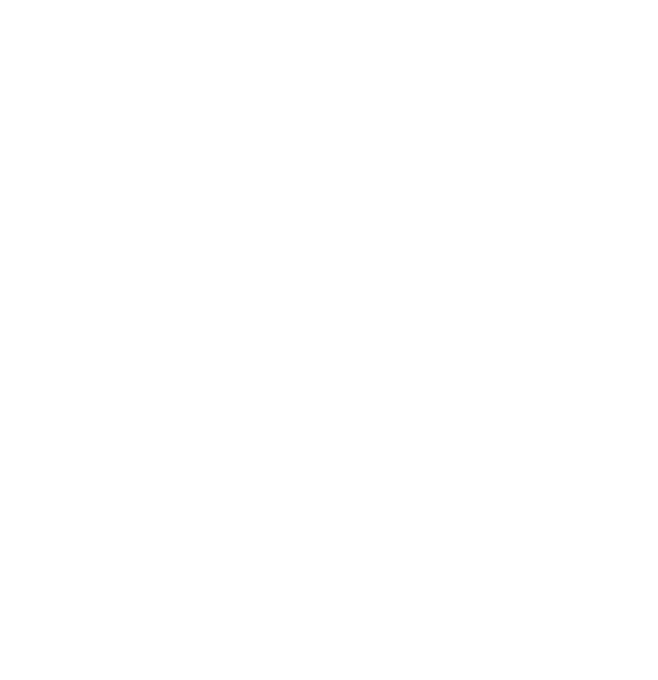 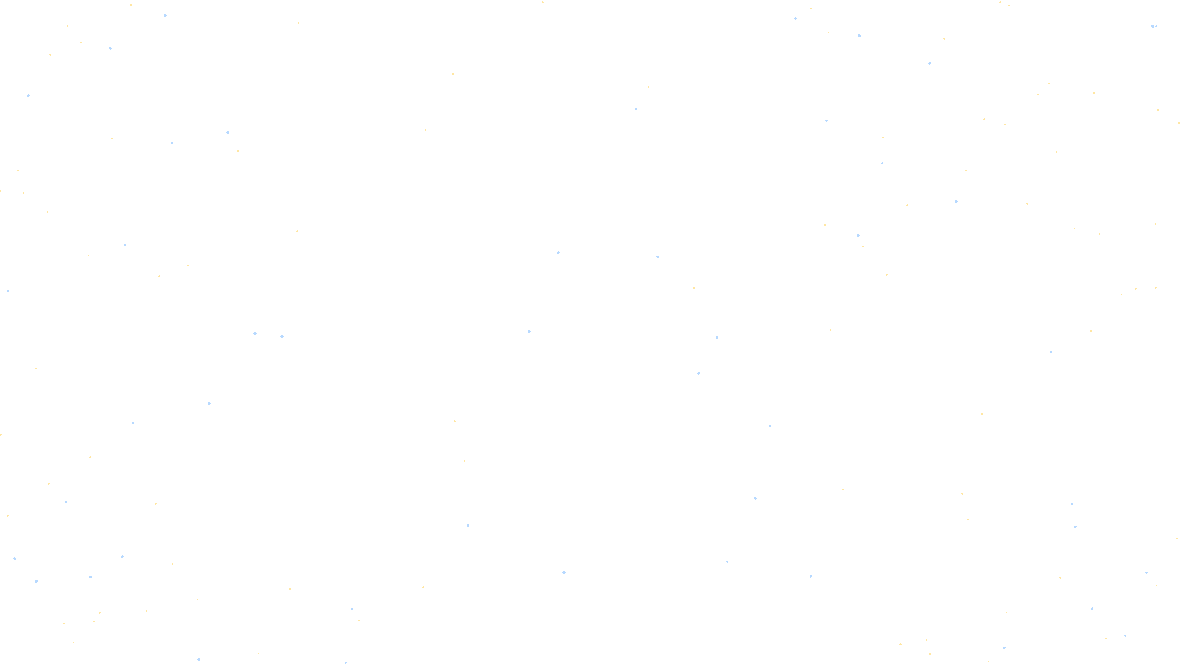 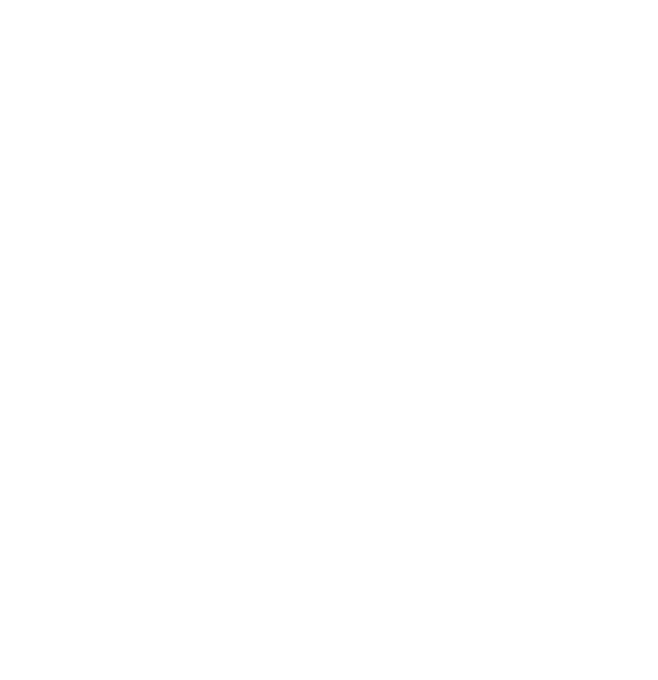 اختيار متعدّد
سؤال 8: أيّ طائرٍ الذي تحدّثَ إلى النبيِّ سليمان؟
الغراب
الهدهد
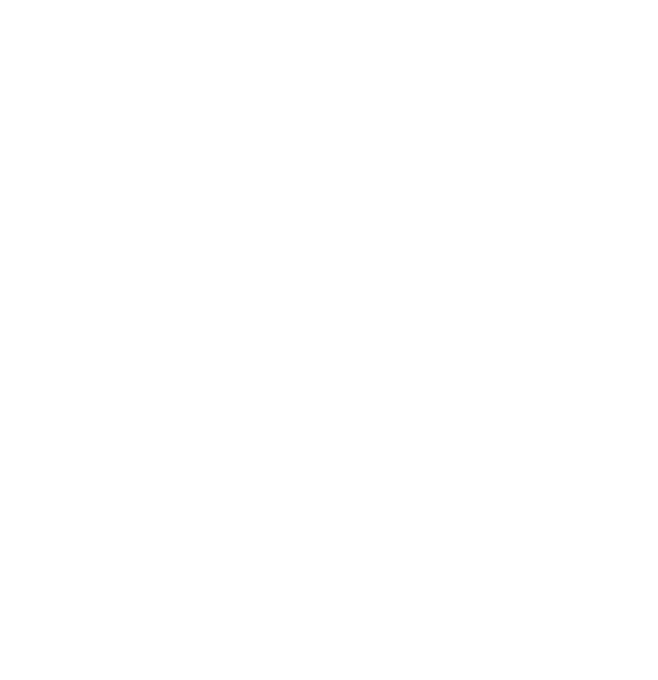 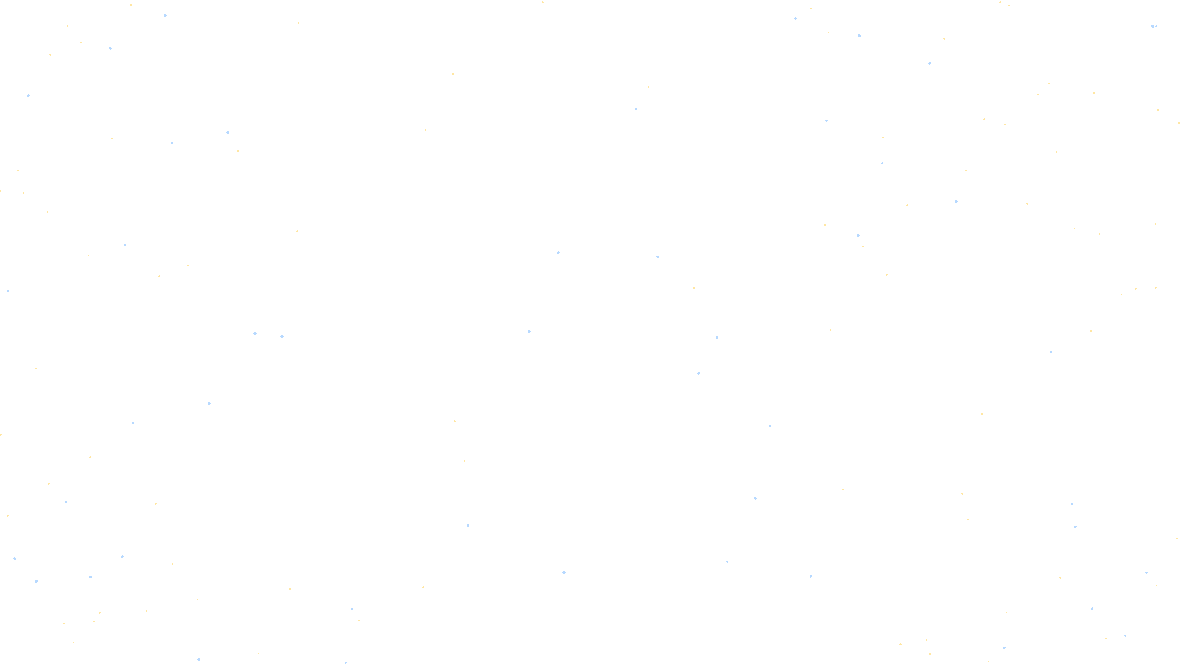 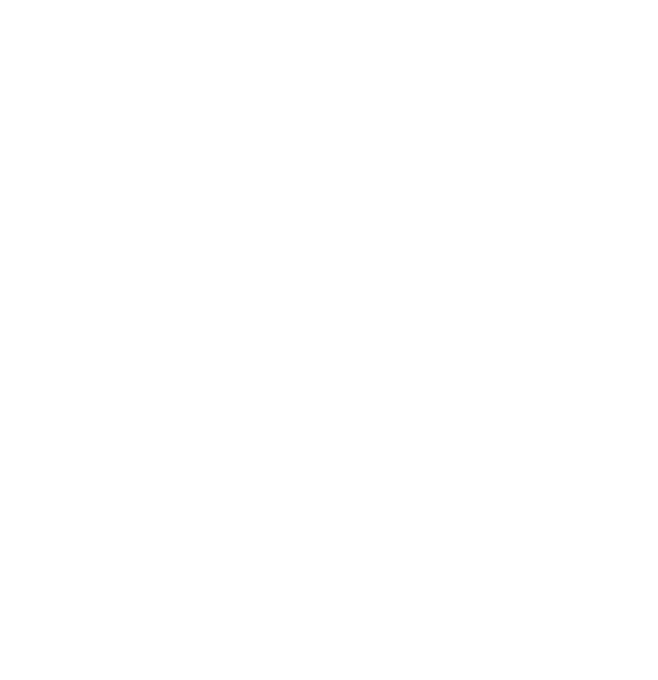 اختيار متعدّد
سؤال 9: من هو النبيُّ الذي كان يعملُ
حدّادًا ويصنعُ الدروعَ؟
عيسى عليه السلام
داوود عليه السلام
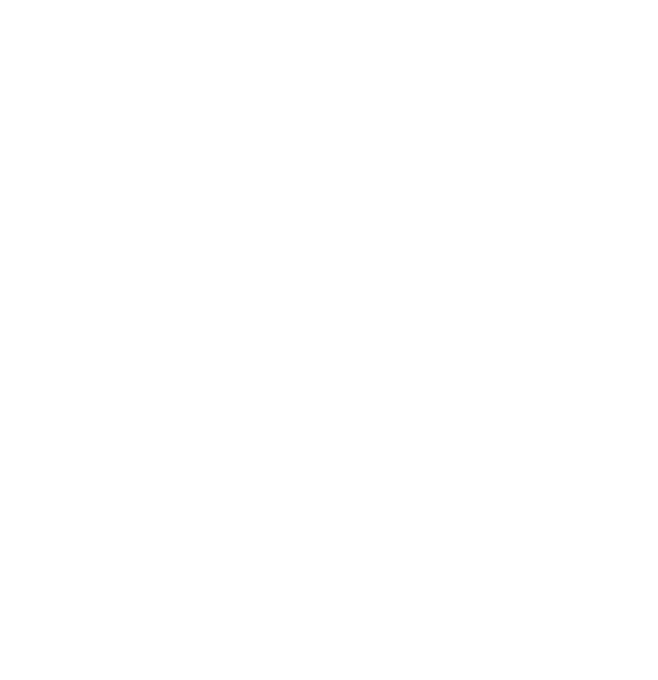 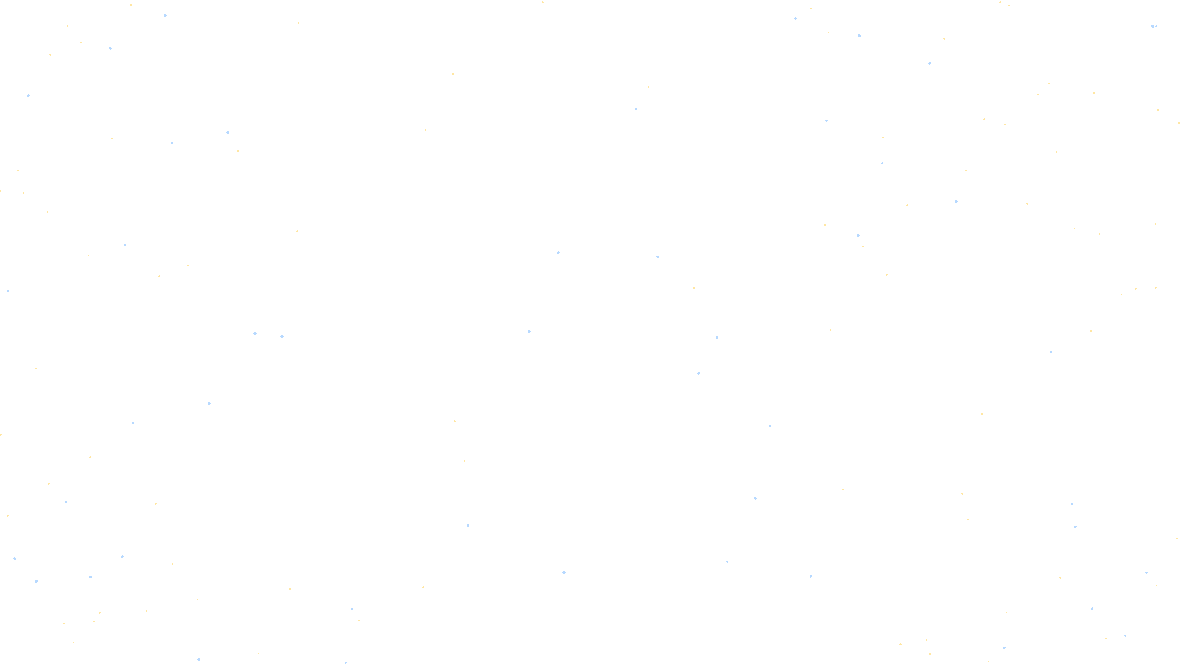 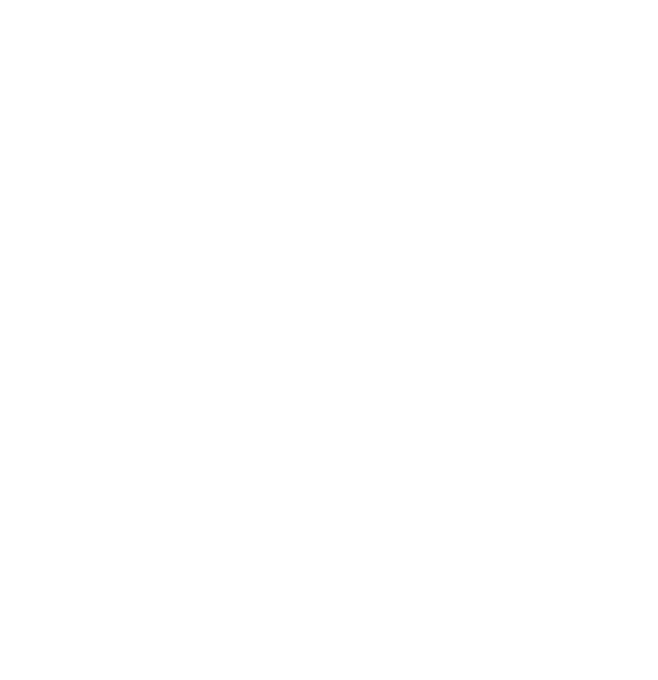 اختيار متعدّد
اسؤال 9: من هو النبيُّ الذي كان يعملُ
حدّادًا ويصنعُ الدروعَ؟
عيسى عليه السلام
داوود عليه السلام
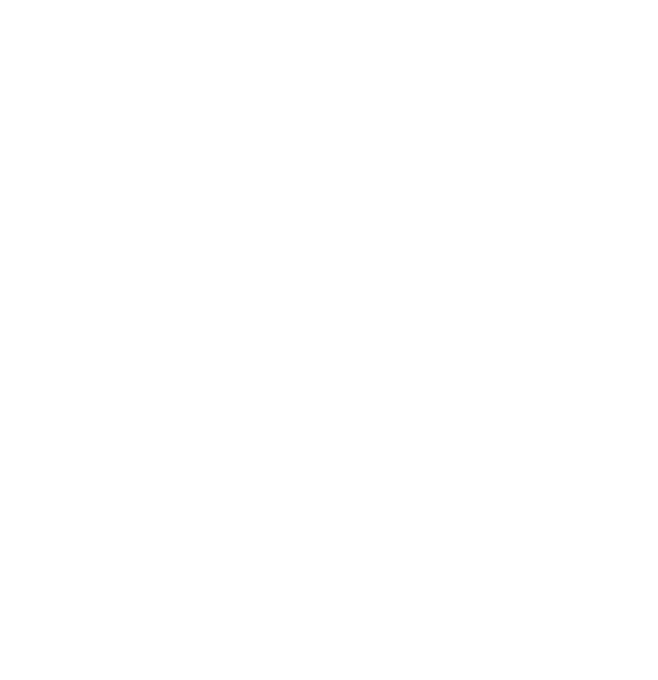 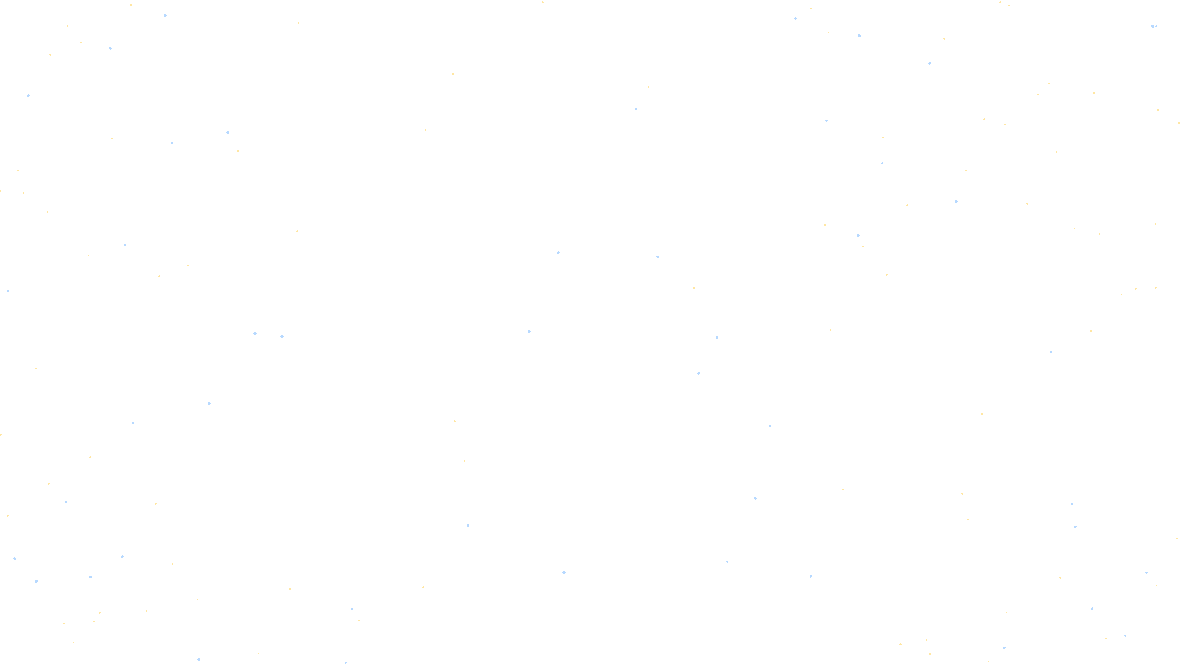 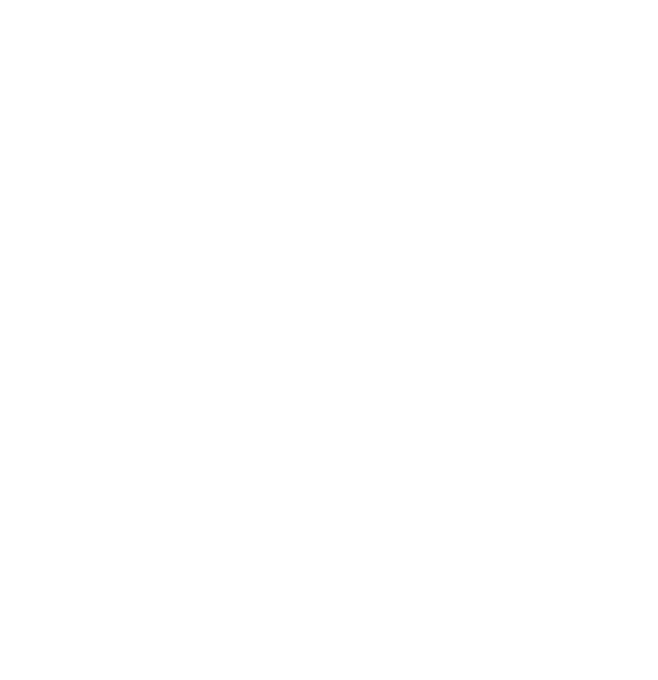 اختيار متعدّد
سؤال 10: ما السورةُ التي ذَكرتْ قصّةَ أصحابِ الكهفِ؟
سورة الكهف
سورة الأنبياء
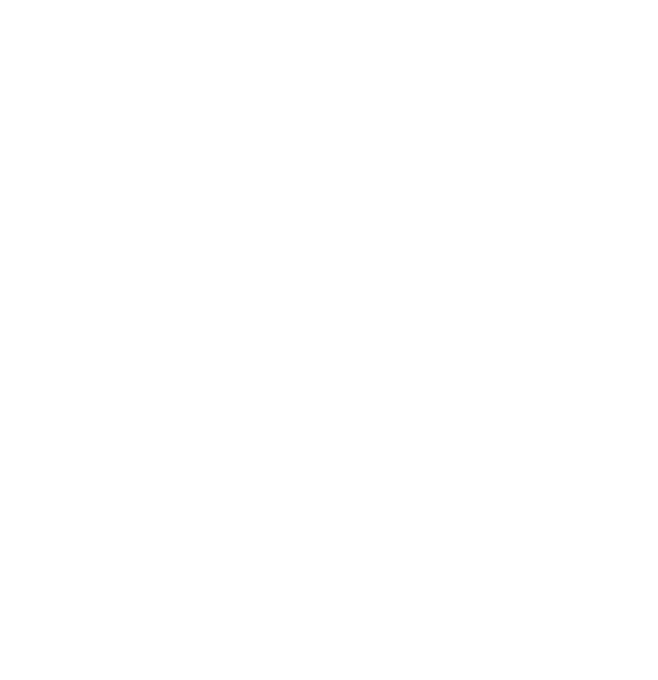 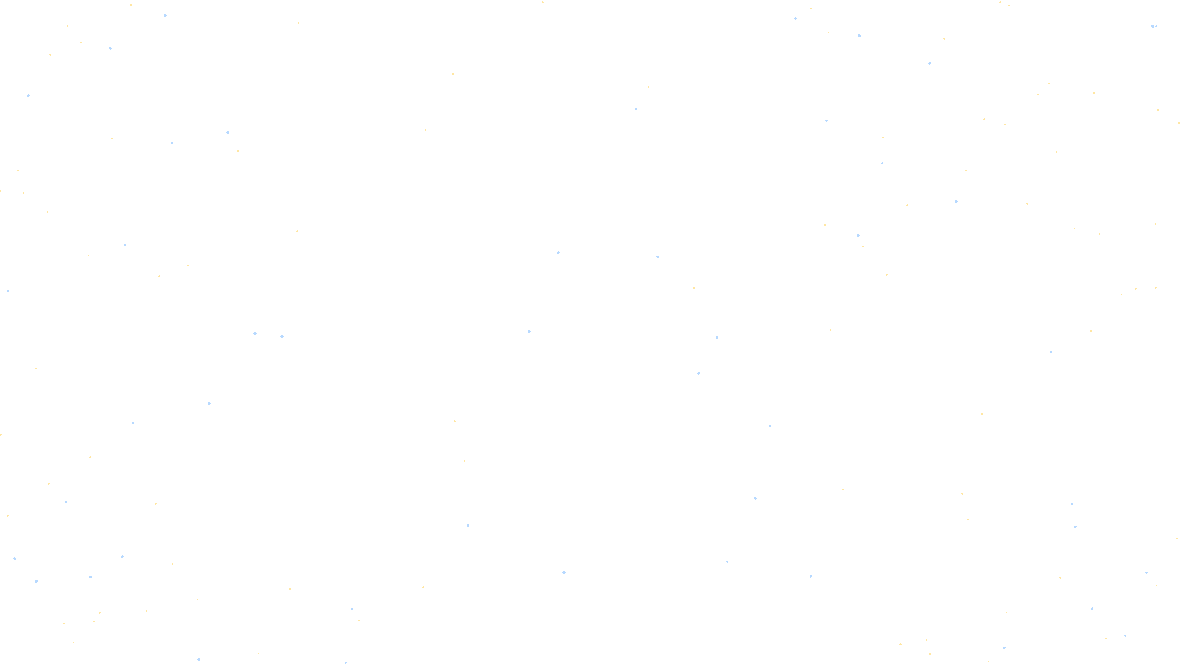 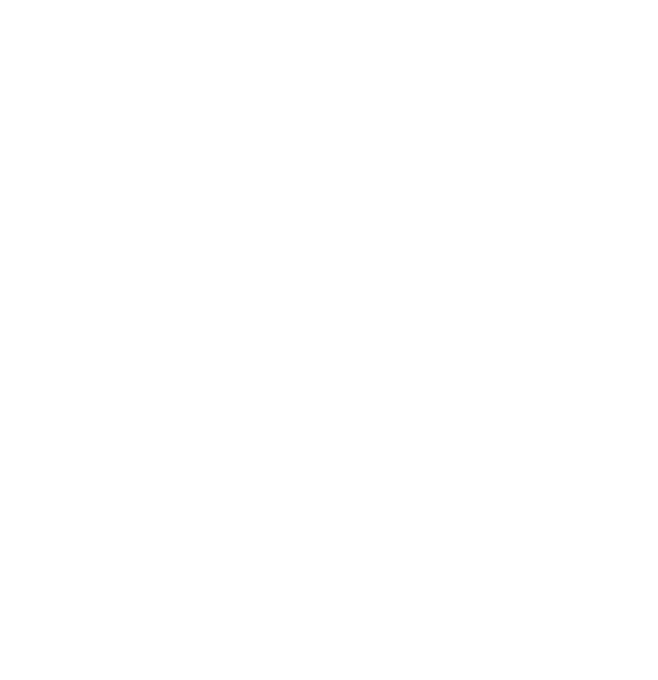 اختيار متعدّد
سؤال 10: ما السورةُ التي ذَكرتْ قصّةَ أصحابِ الكهفِ؟
سورة الأنبياء
سورة الكهف
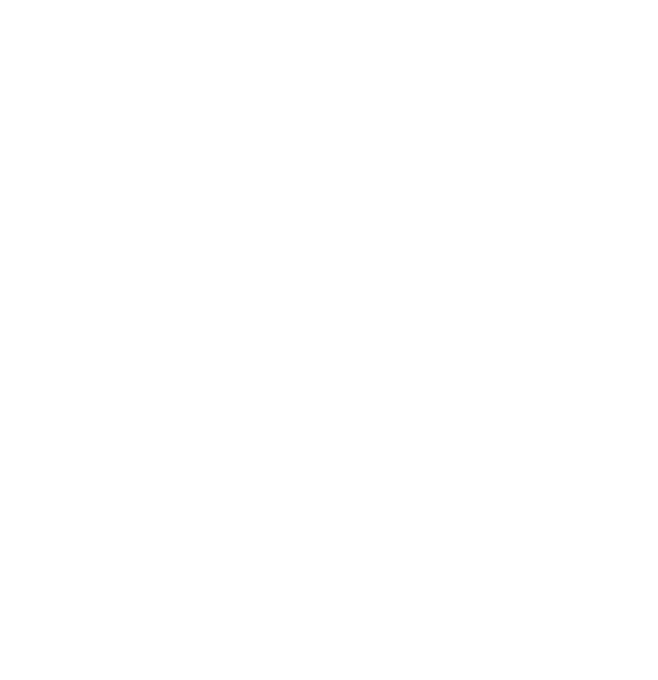 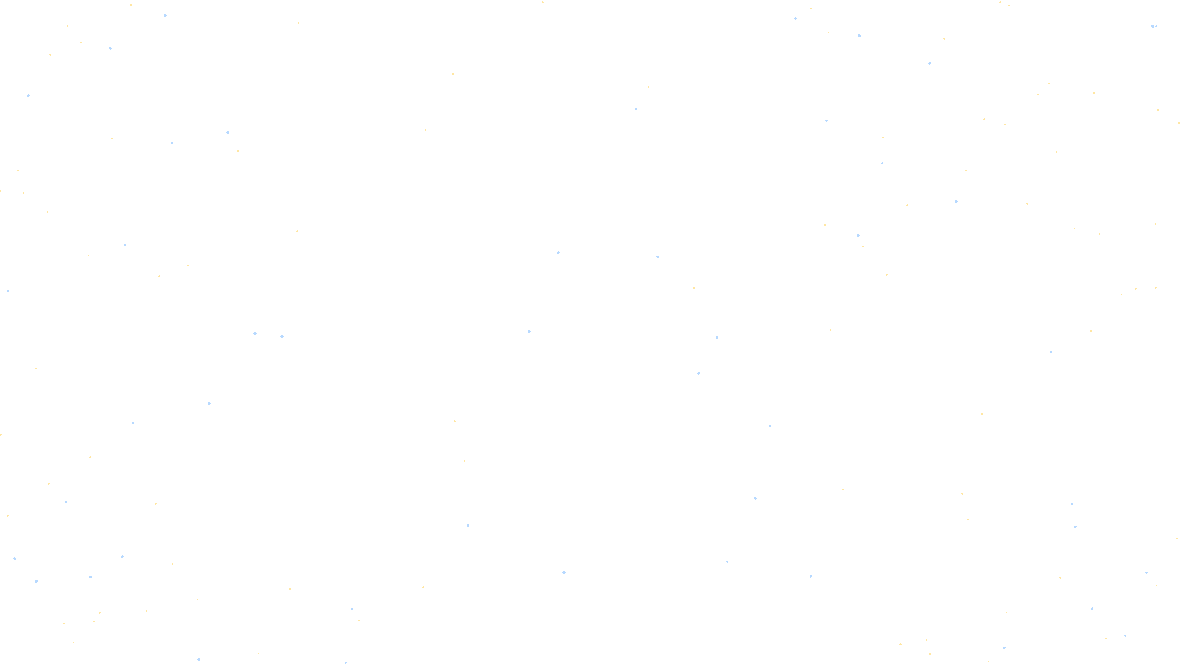 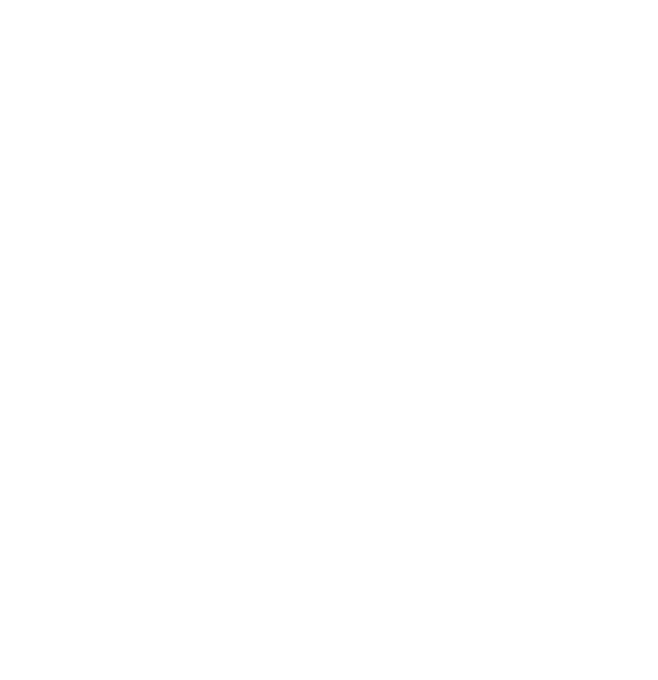 اختيار متعدّد
سؤال 11: منِ النبيُّ الذي أمرَ قومَهُ بالذهابِ إلى
 الأرضِ المقدسّةِ؟
محمد عليه السلام
موسى عليه السلام
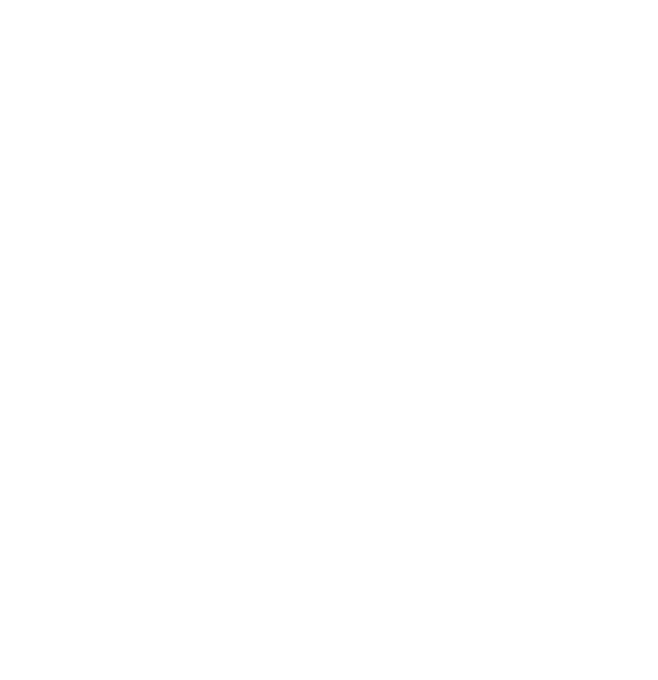 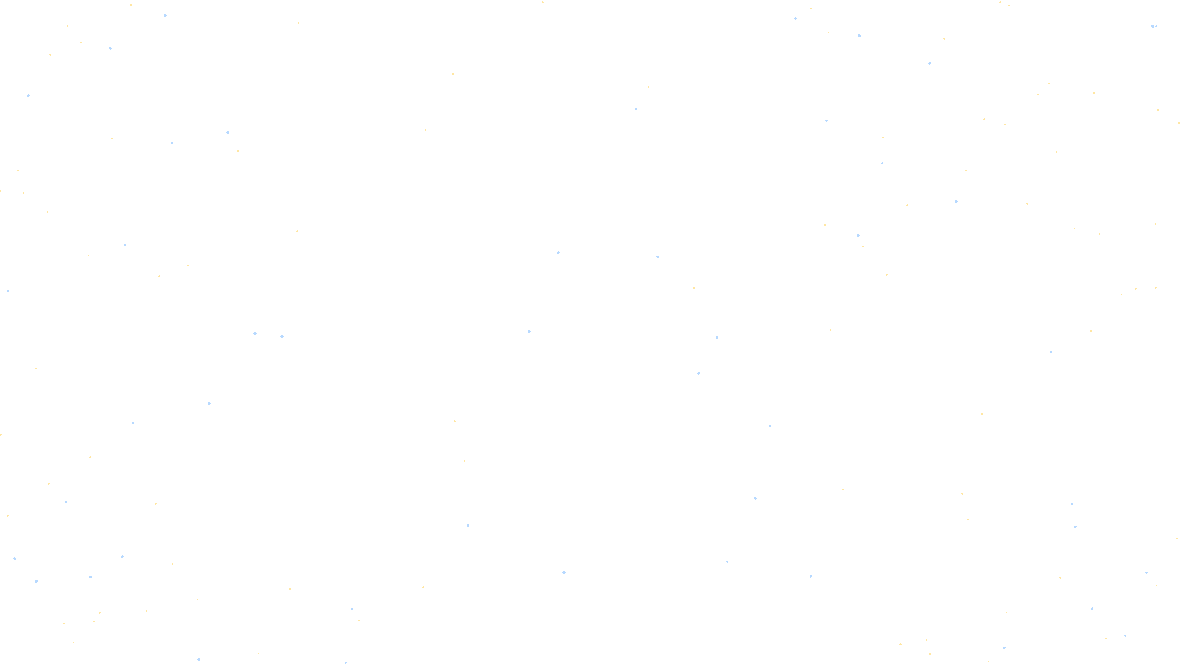 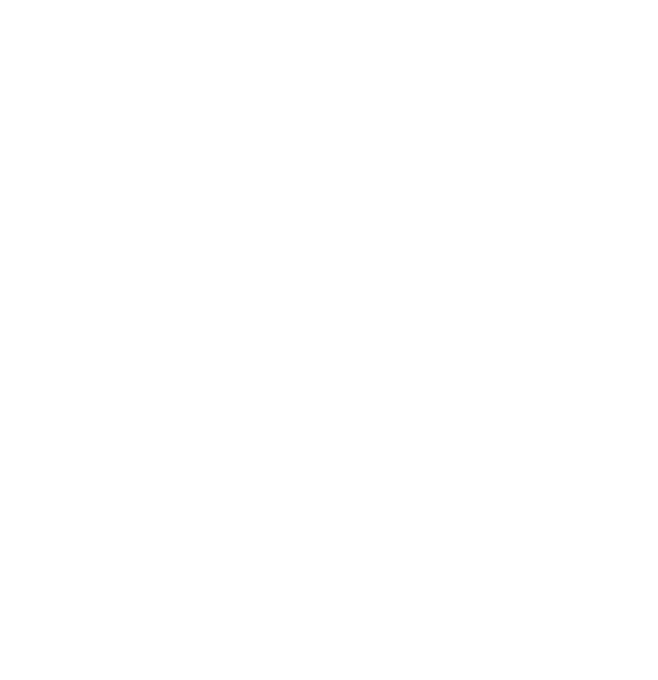 اختيار متعدّد
سؤال 11: منِ النبيُّ الذي أمرَ قومَهُ بالذهابِ إلى  الأرضِ المقدسّةِ؟
محمد عليه السلام
موسى عليه السلام
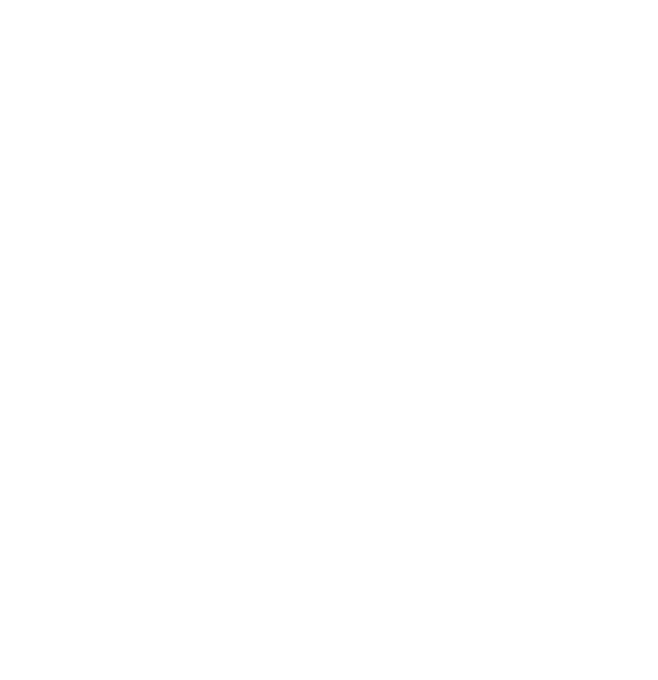 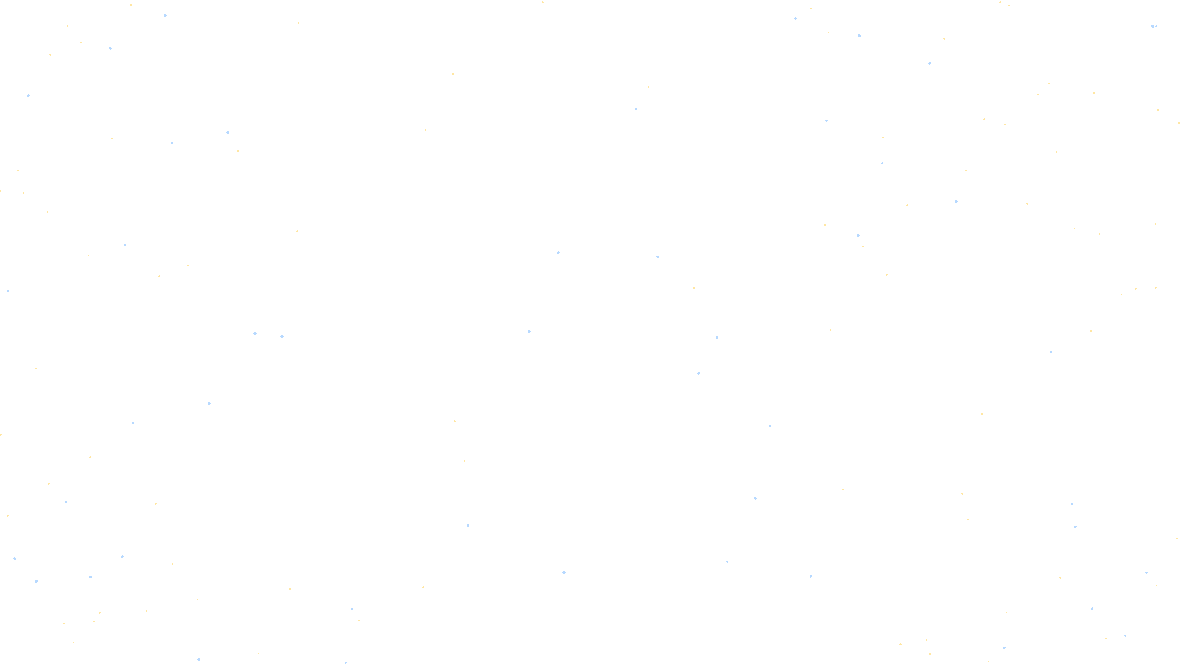 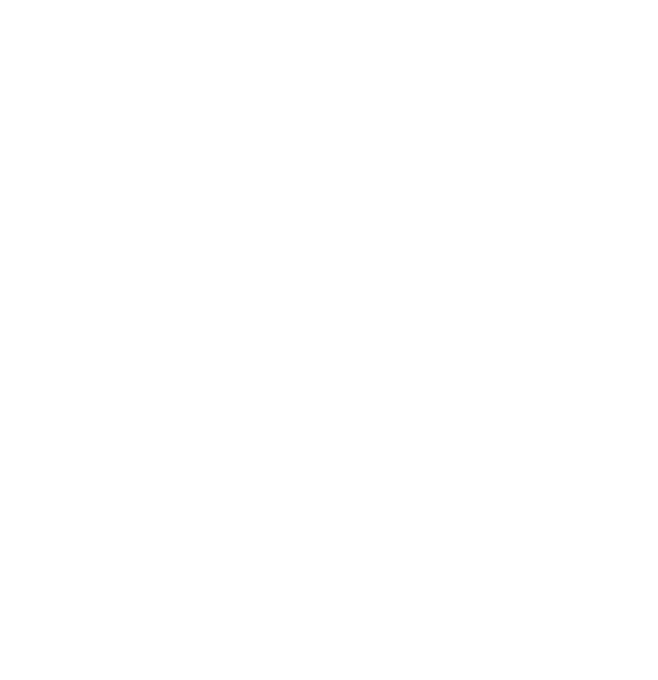 اختيار متعدّد
سؤال 12: من هو النبيُّ الذي أُرسلَ إلى قومِ عاد؟
هود عليه السلام
صالح عليه السلام
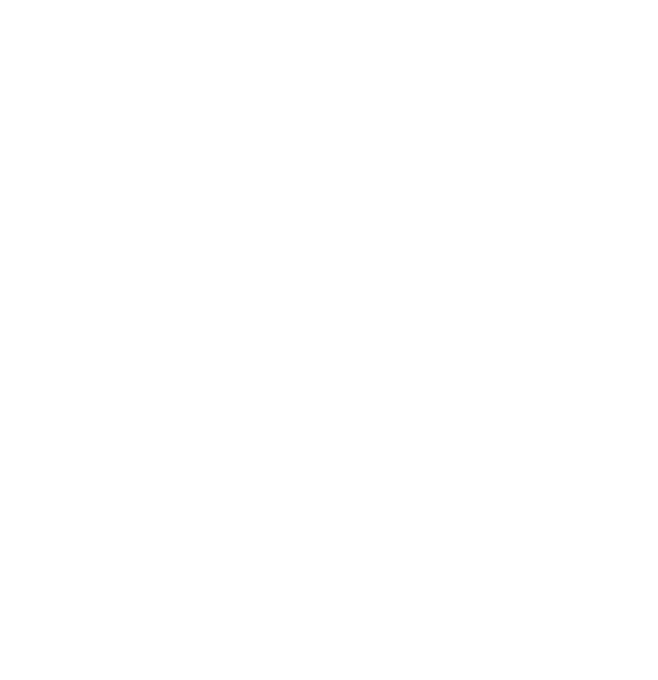 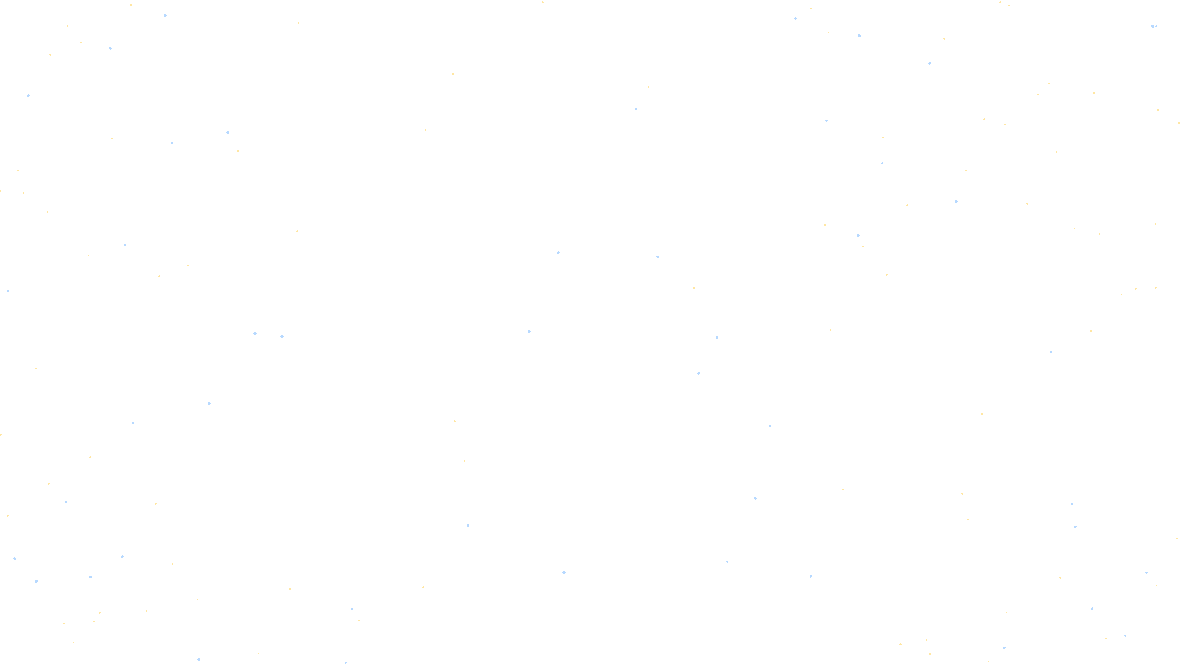 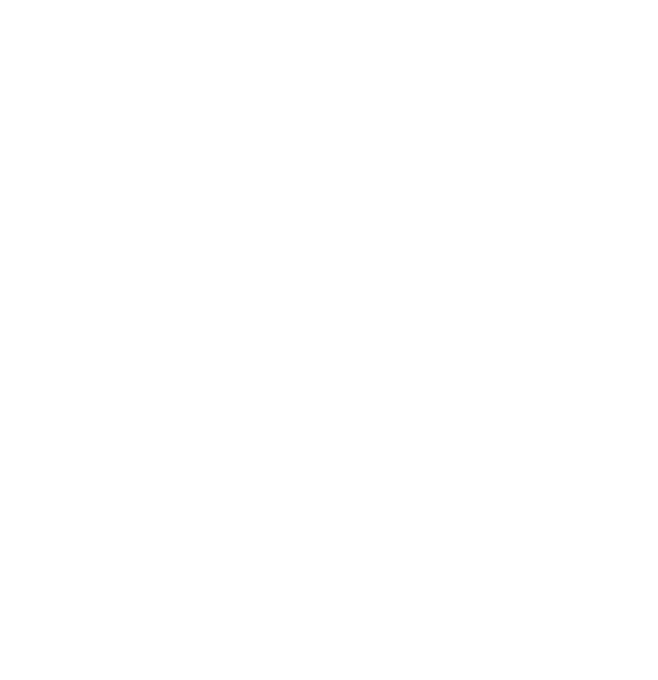 اختيار متعدّد
سؤال 12: من هو النبيُّ الذي أُرسلَ إلى  قومِ عاد؟
صالح عليه السلام
هود عليه السلام
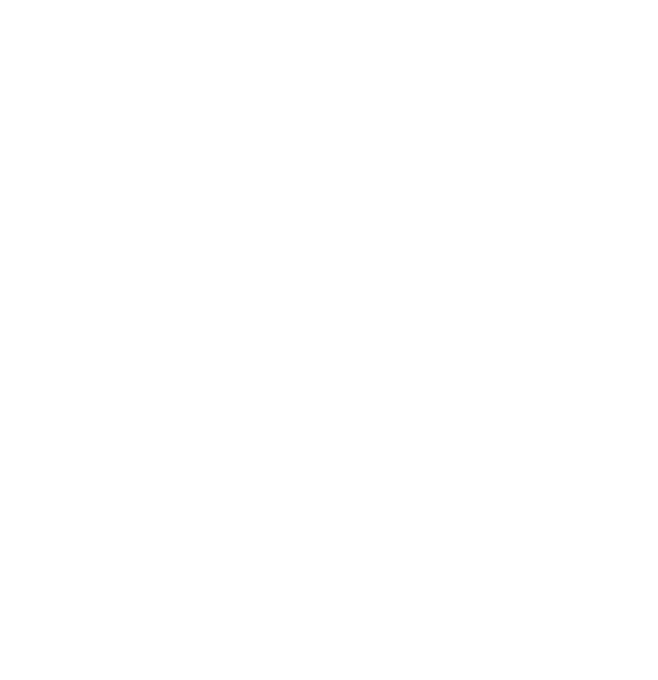 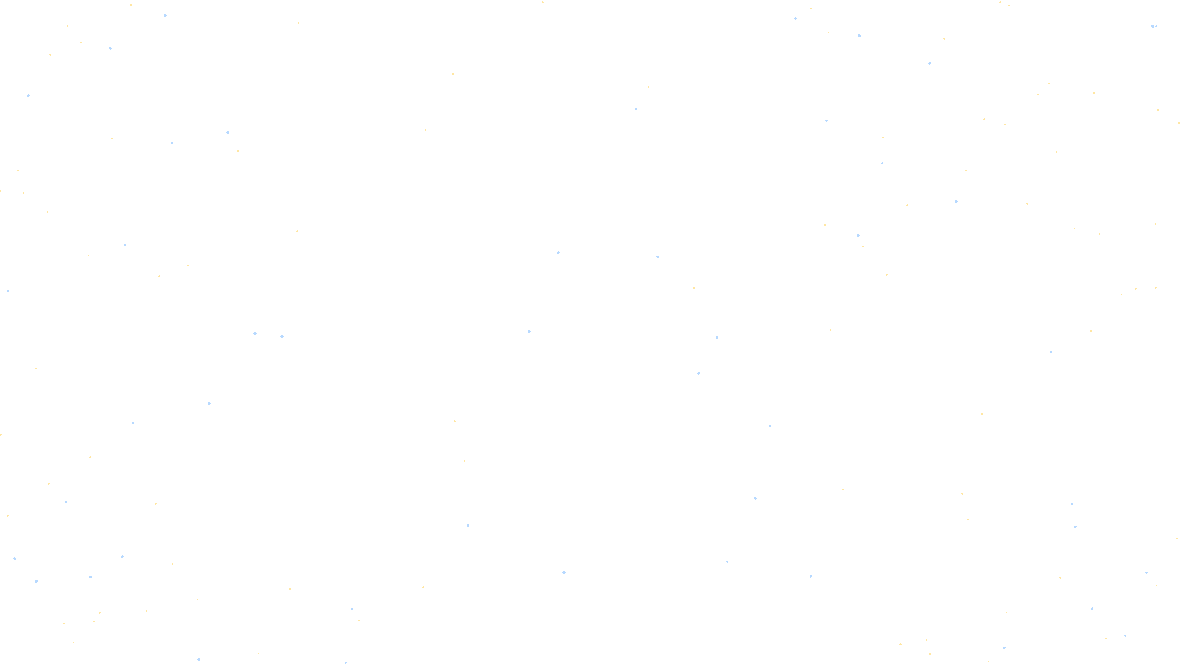 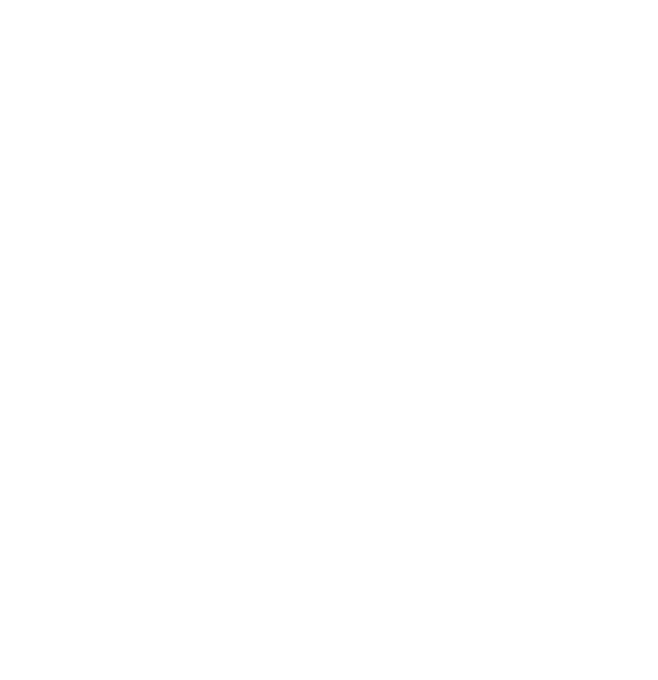 اختيار متعدّد
سؤال 13: من هو النبيُّ الذي أُرسلَ إلى قومِ ثمود؟
هود عليه السلام
صالح عليه السلام
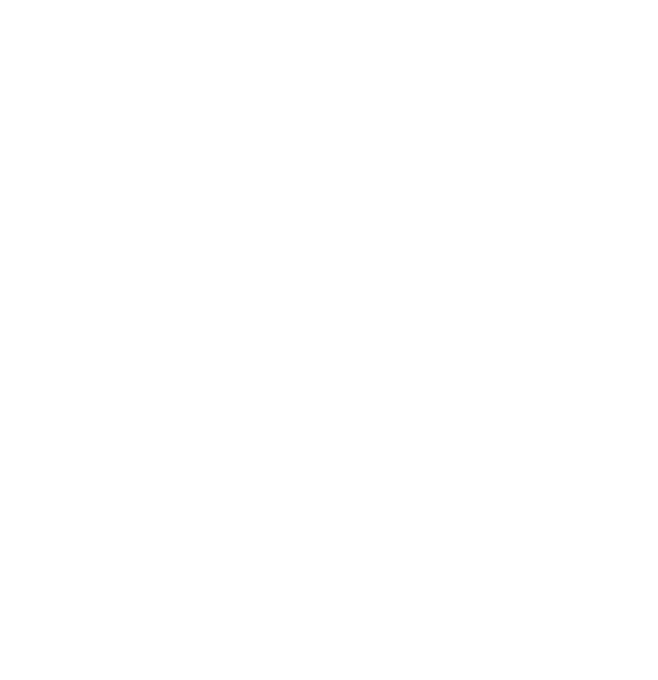 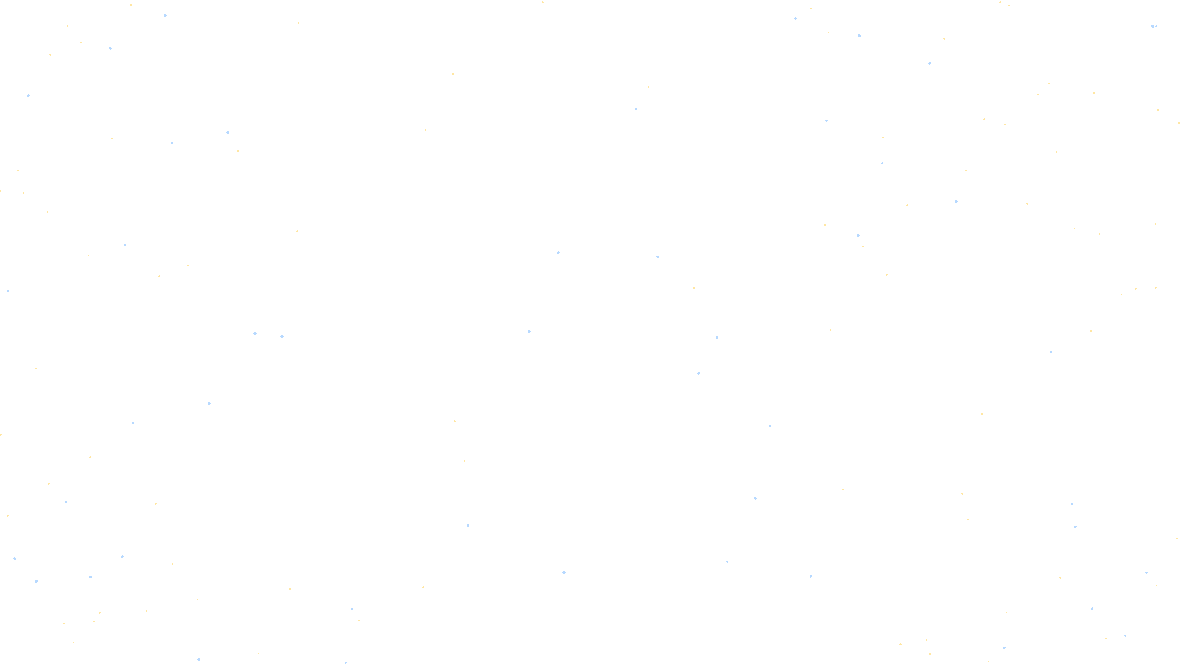 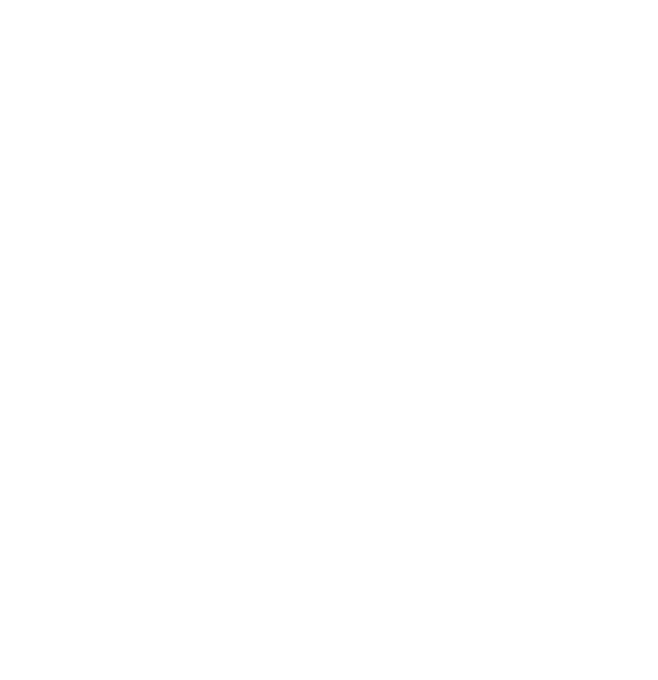 اختيار متعدّد
سؤال 13: من هو النبيُّ  الذي أُرسلَ إلى قومِ ثمود؟
هود عليه السلام
صالح عليه السلام
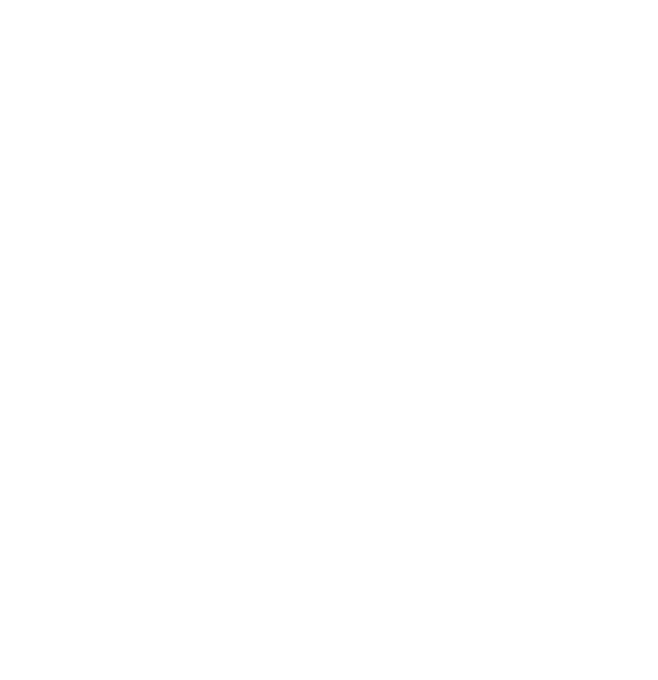 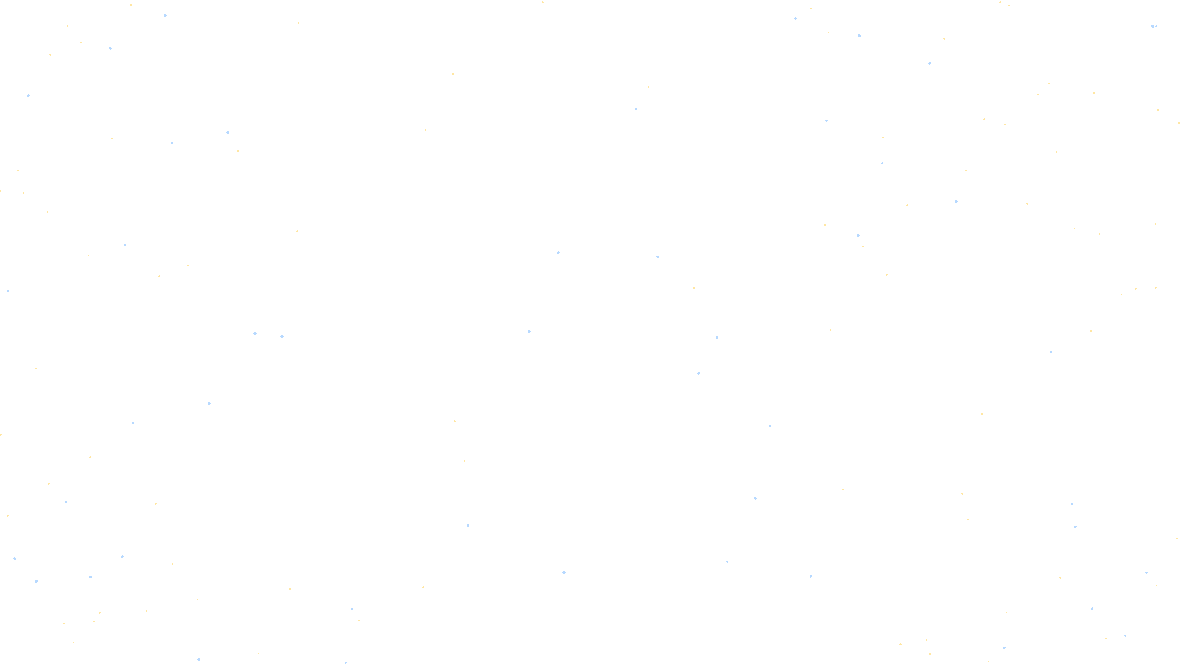 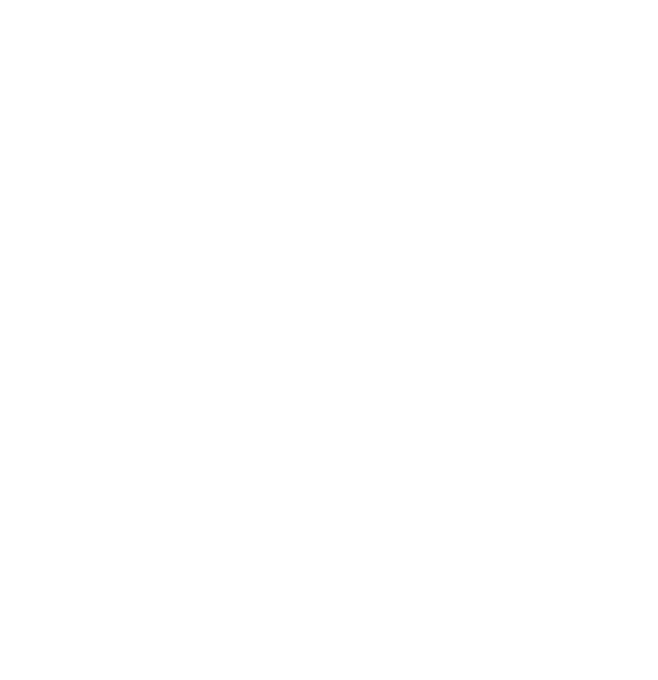 اختيار متعدّد
سؤال 14: من النبيُّ الذي دعا قومَهُ لتركِ عبادةِ الأصنامِ وهم في مدينةِ بابل؟
إبراهيم عليه السلام
يحيى عليه السلام
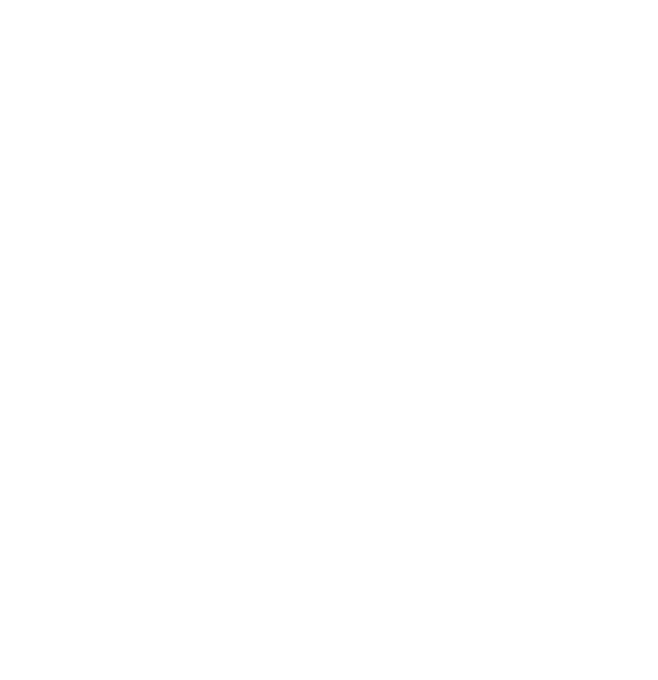 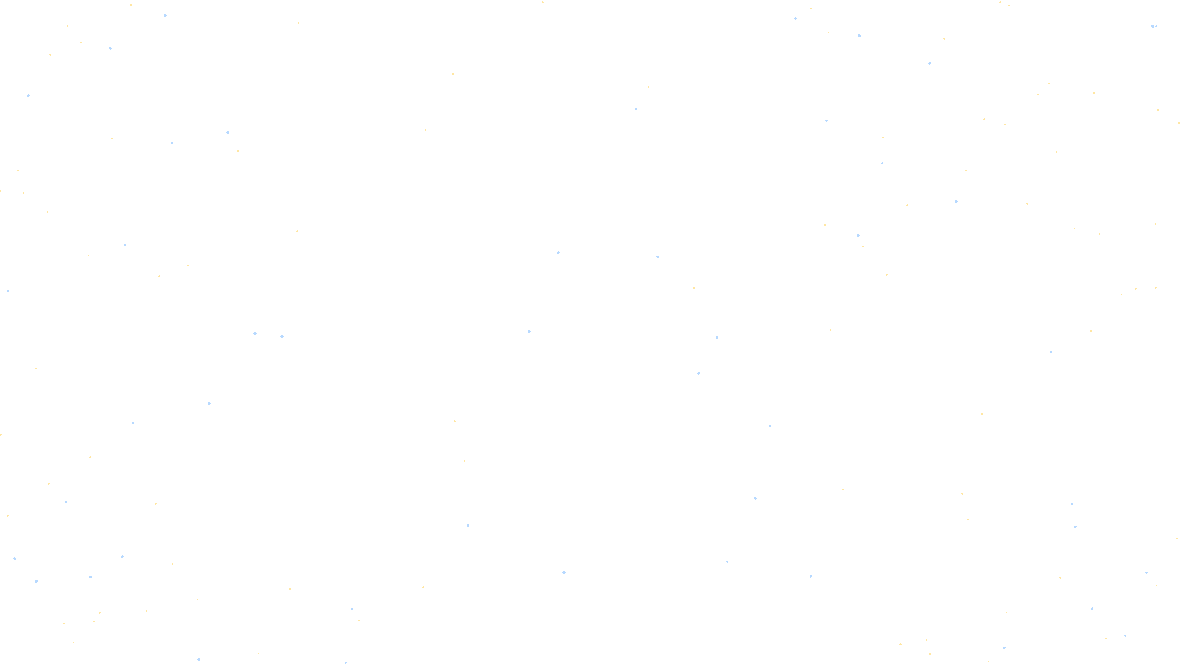 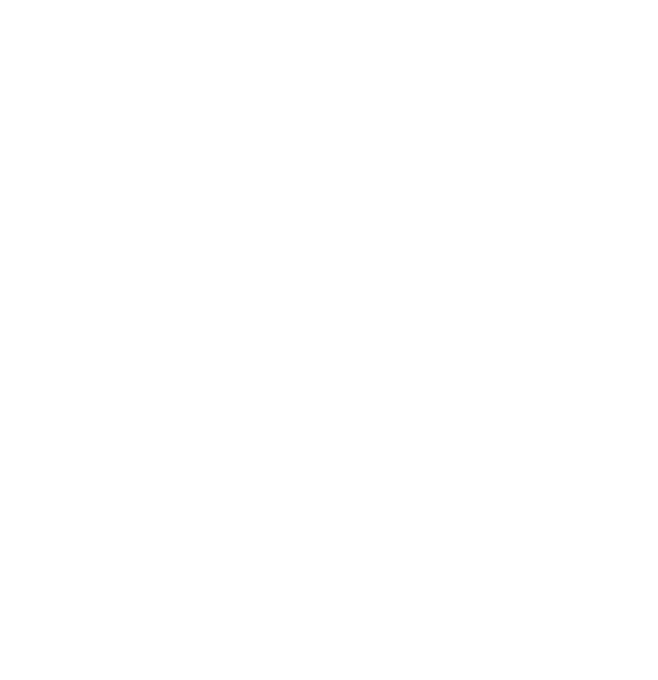 اختيار متعدّد
اسؤال 14: من النبيُّ الذي دعا قومَهُ لتركِ عبادةِ الأصنامِ وهم في مدينةِ بابل؟
يحيى عليه السلام
إبراهيم عليه السلام
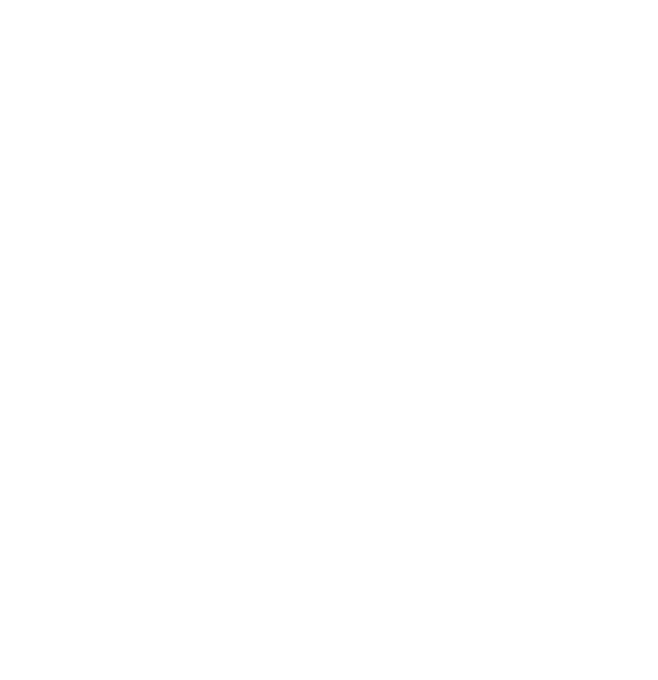 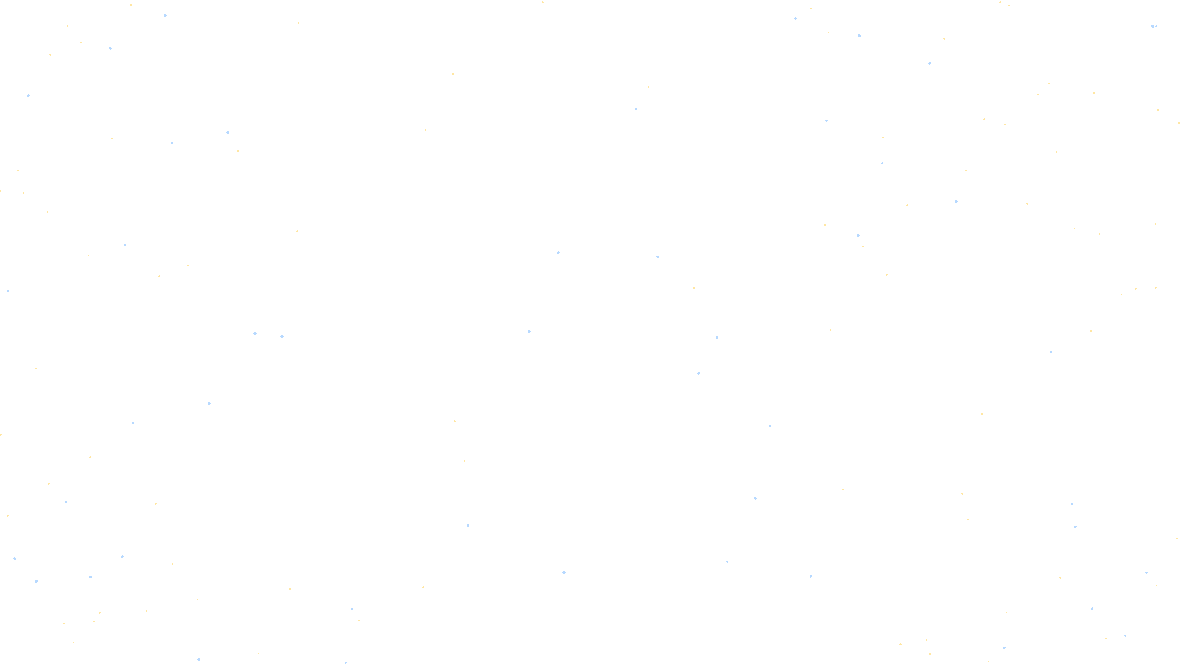 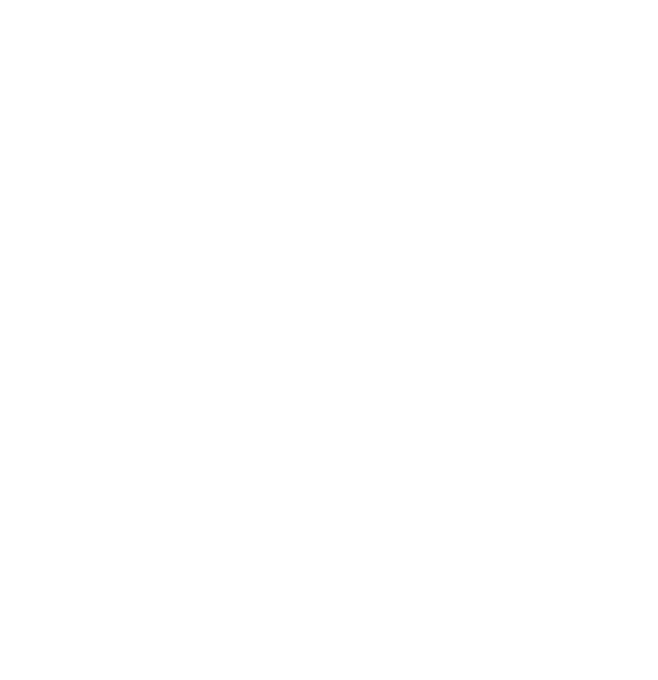 اختيار متعدّد
سؤال 15: ما السورةُ التي ذُكرتْ فيها قصّةُ 
بلقيس ملكةِ سبأ؟
سورة النحل
سورة النمل
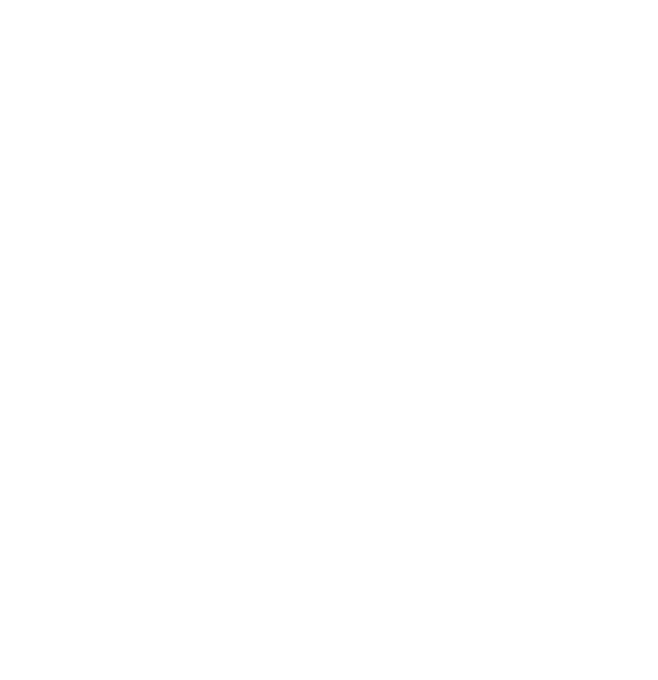 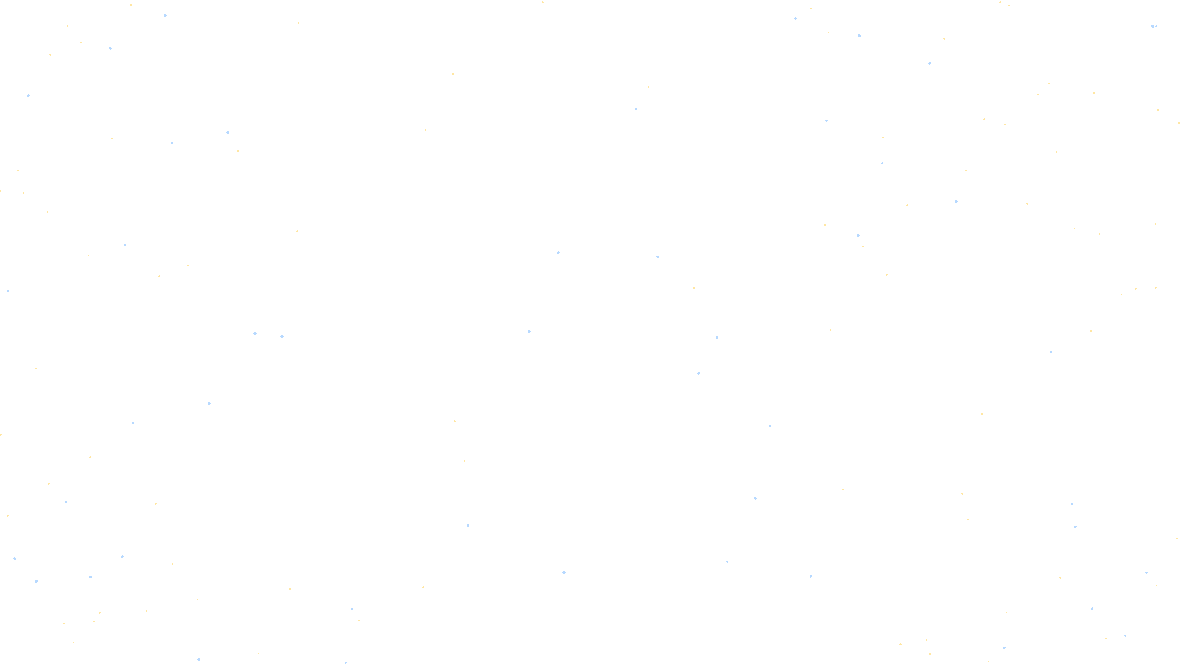 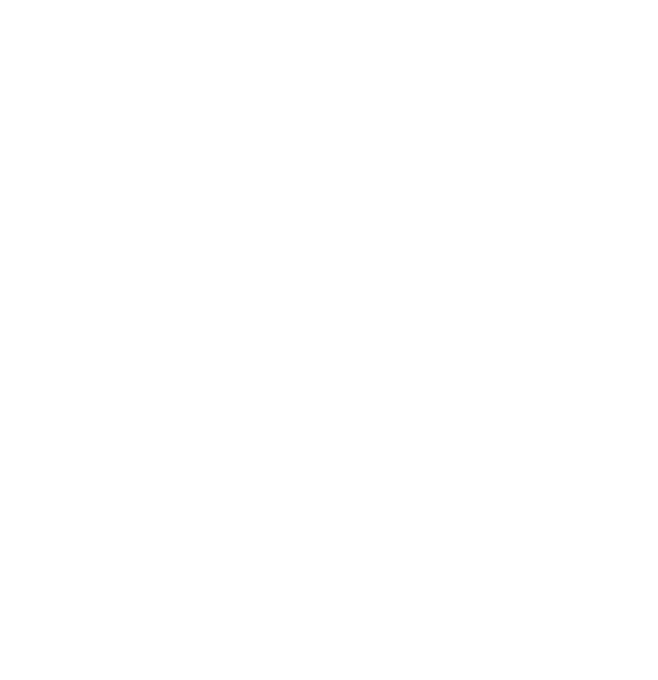 اختيار متعدّد
سؤال 15: ما السورةُ التي ذُكرتْ فيها قصّةُ بلقيس ملكةِ سبأ؟
سورة النحل
سورة النمل
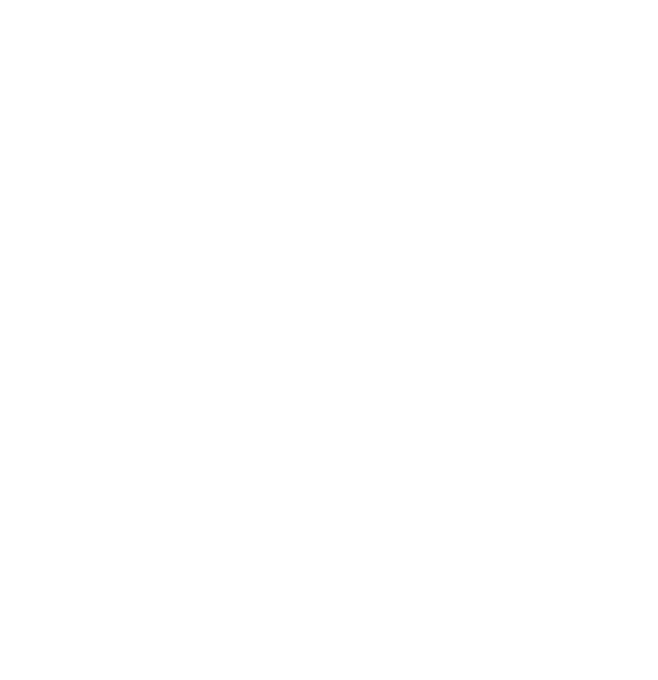 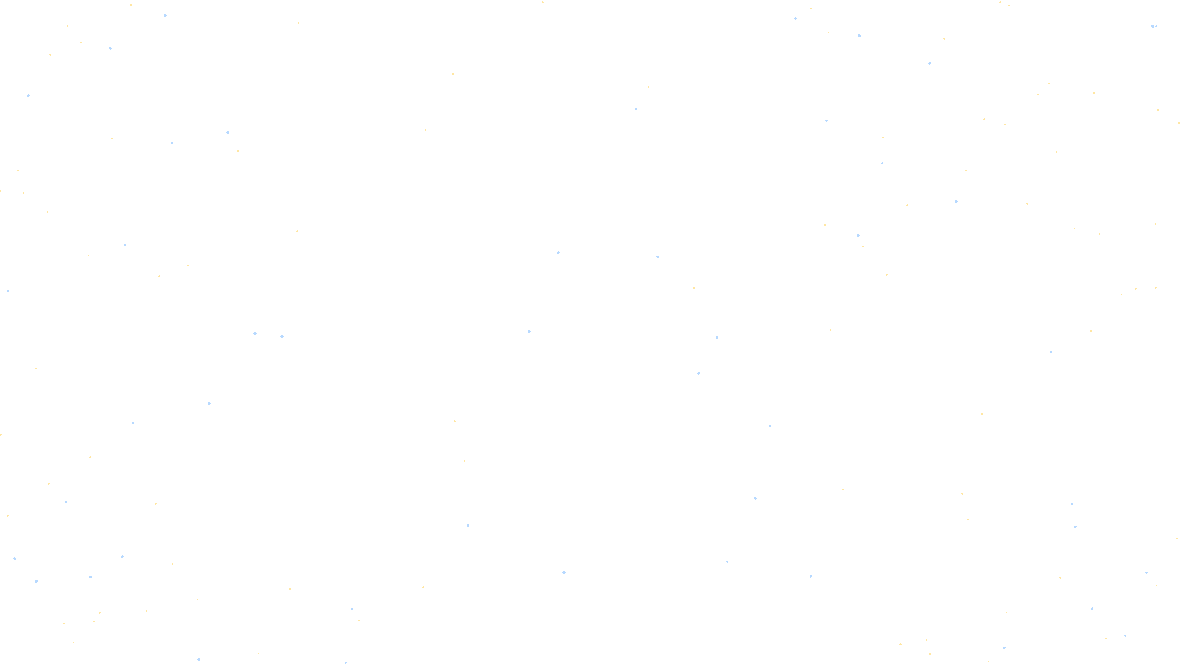 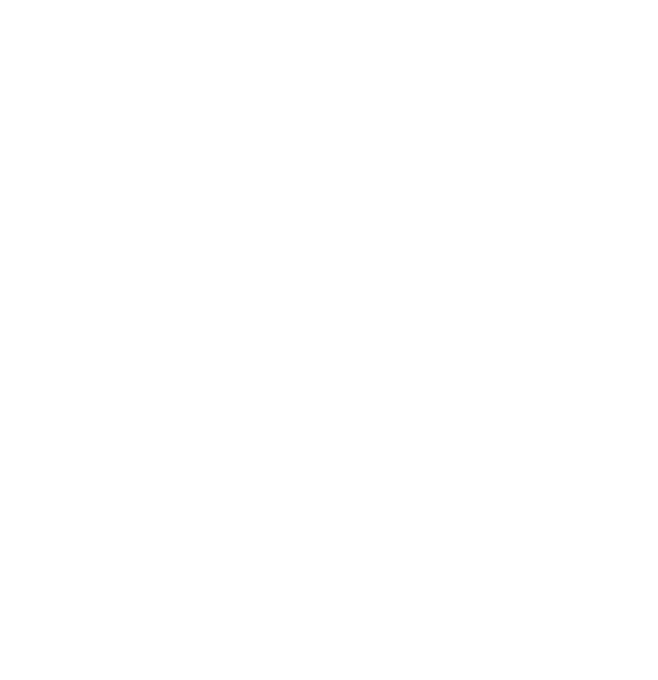 اختيار متعدّد
سؤال 16: منِ النبيُّ الذي كانَ يعملُ برعايةِ الغنمِ
 قبلَ النبوّةِ؟
محمد عليه السلام
آدم عليه السلام
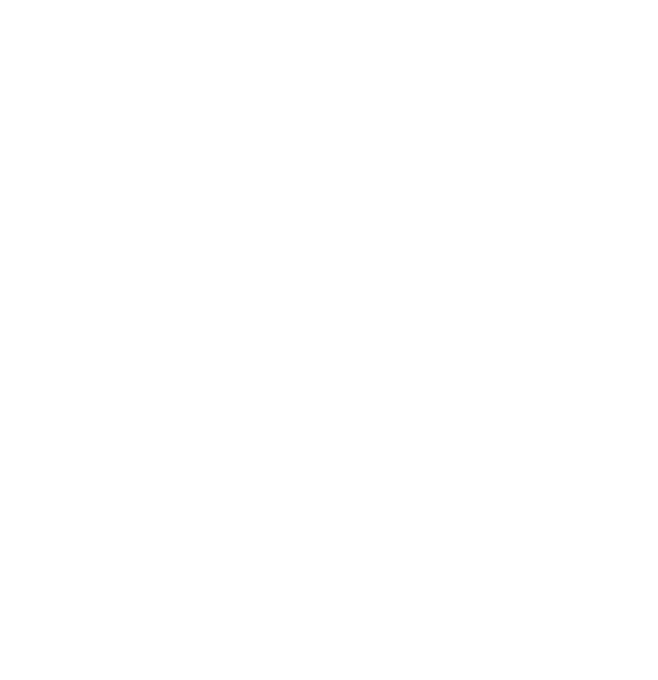 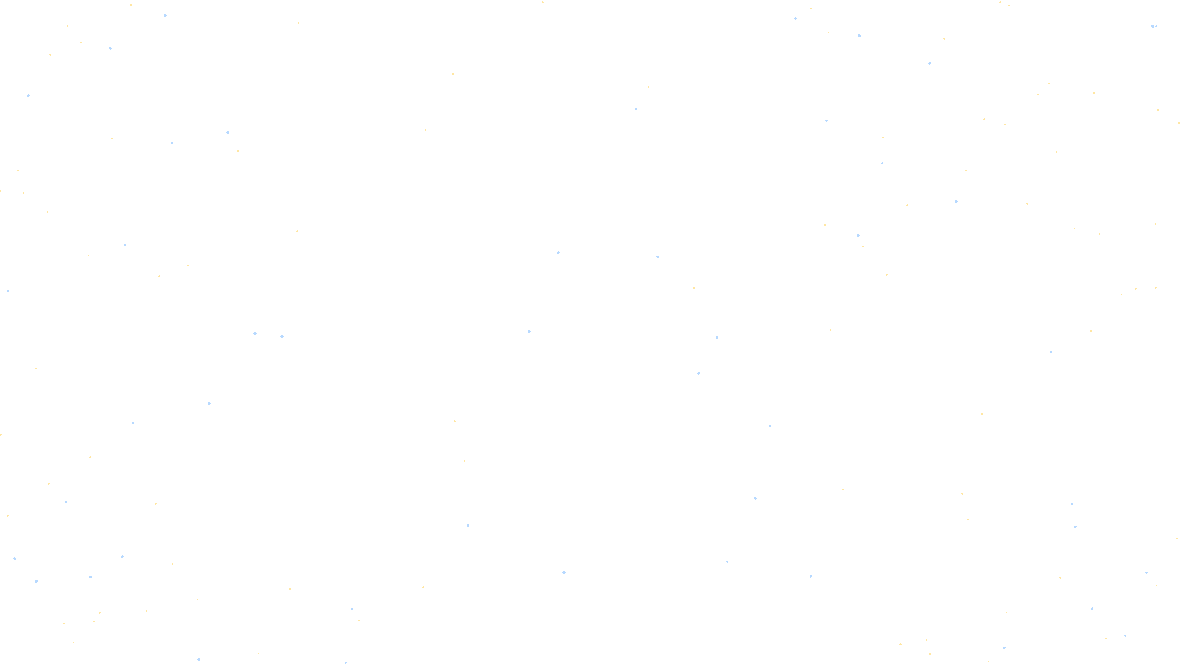 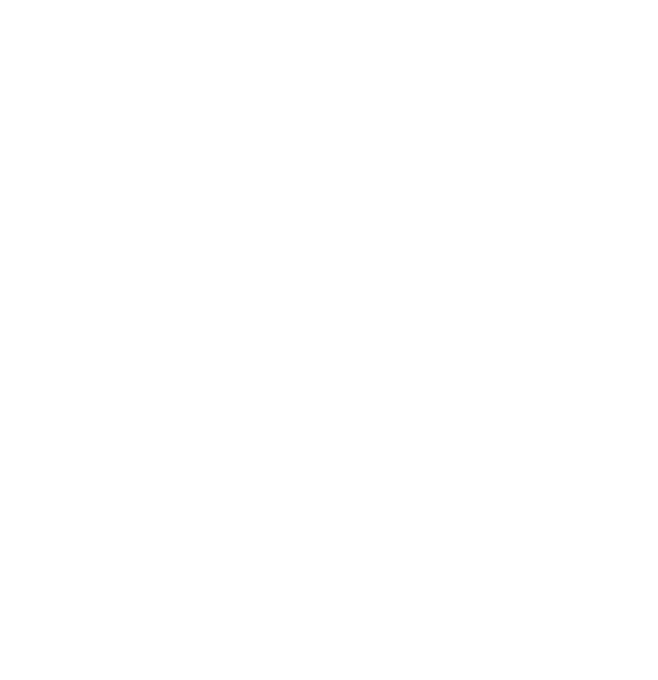 اختيار متعدّد
سؤال 16: منِ النبيُّ الذي كانَ يعملُ برعايةِ الغنمِ
 قبلَ النبوّةِ؟
آدم عليه السلام
محمد عليه السلام
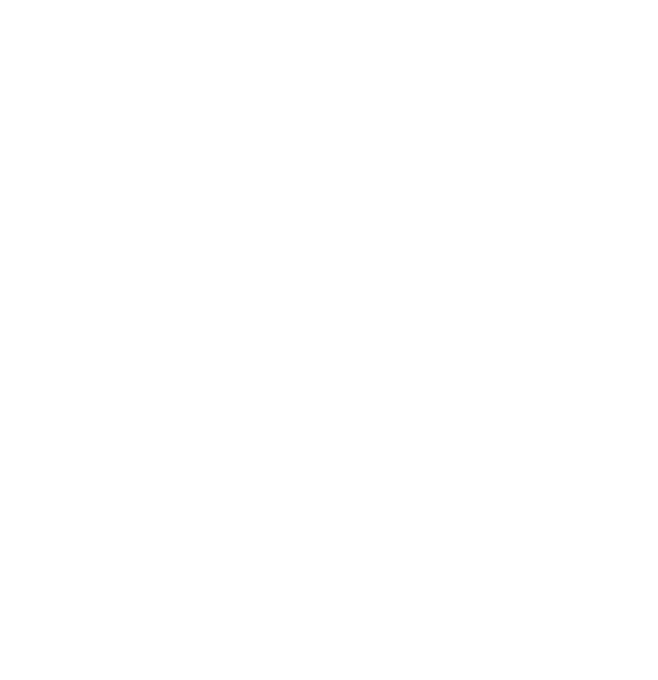 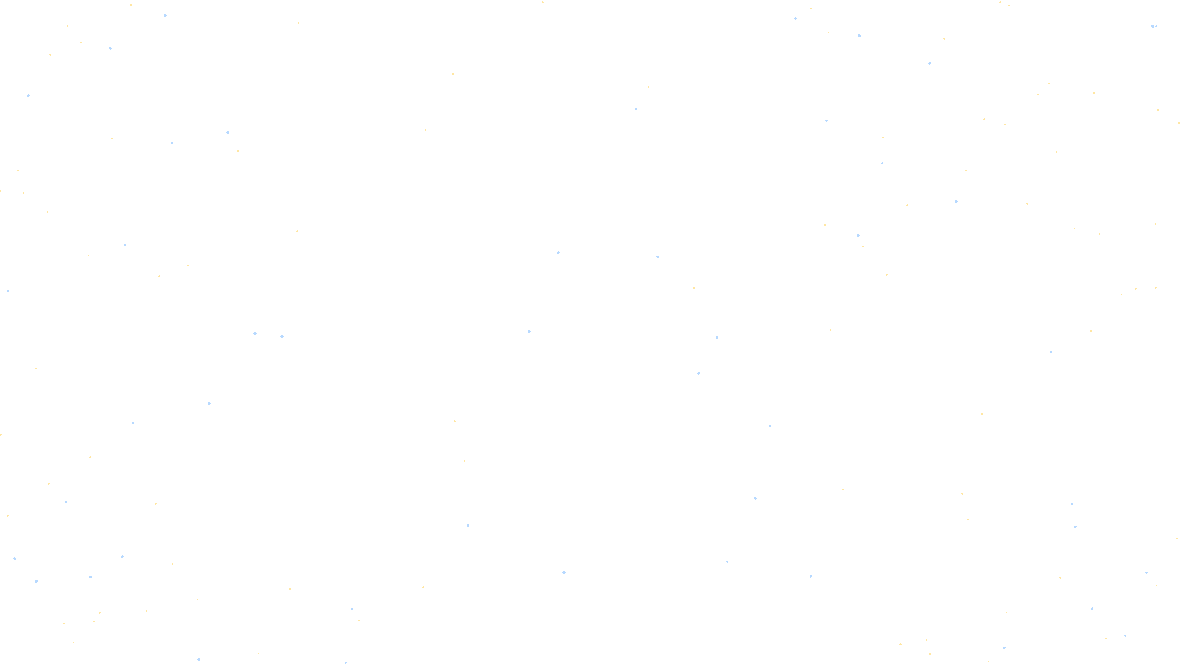 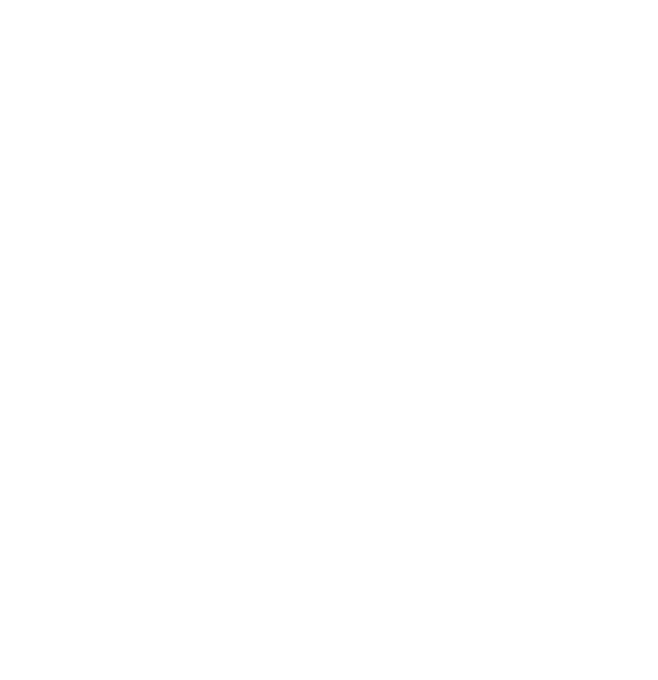 اختيار متعدّد
سؤال 17: من هو النبيُّ الذي أُرسلَ إلى قَوْمِ مِدْيَن؟
صالح عليه السلام
شعيب عليه السلام
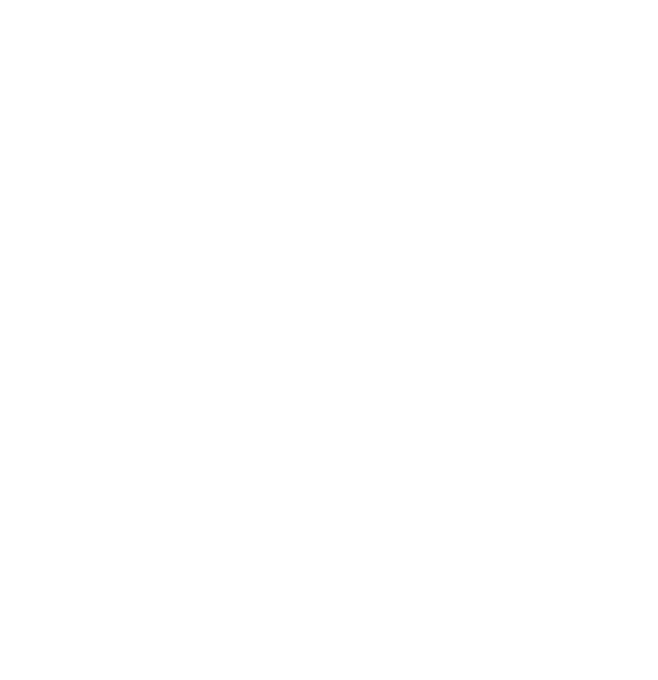 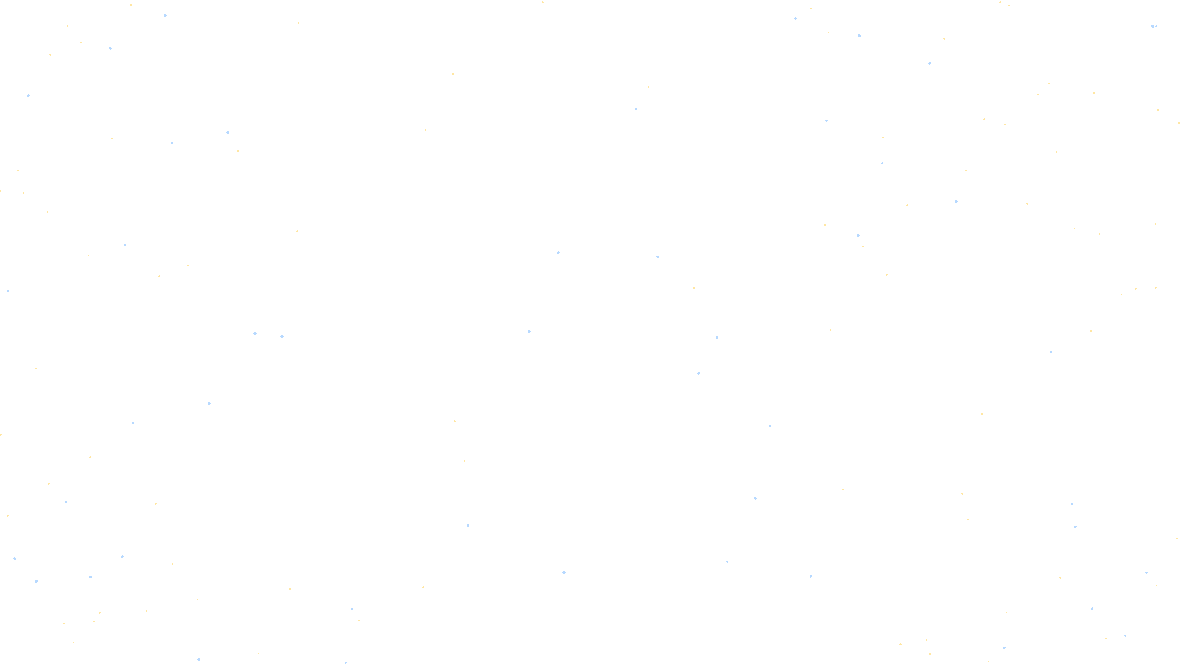 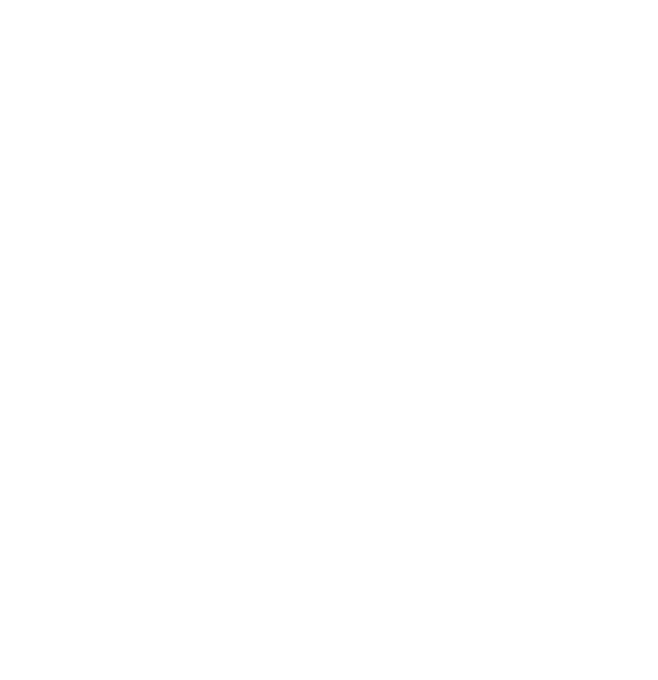 اختيار متعدّد
سؤال 17: من هو النبيُّ الذي أُرسلَ إلى قَوْمِ مِدْيَن؟
صالح عليه السلام
شعيب عليه السلام
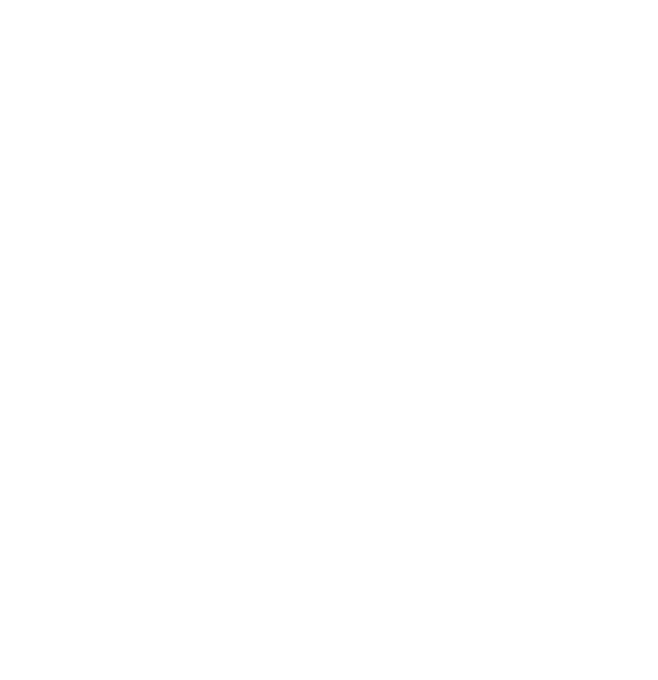 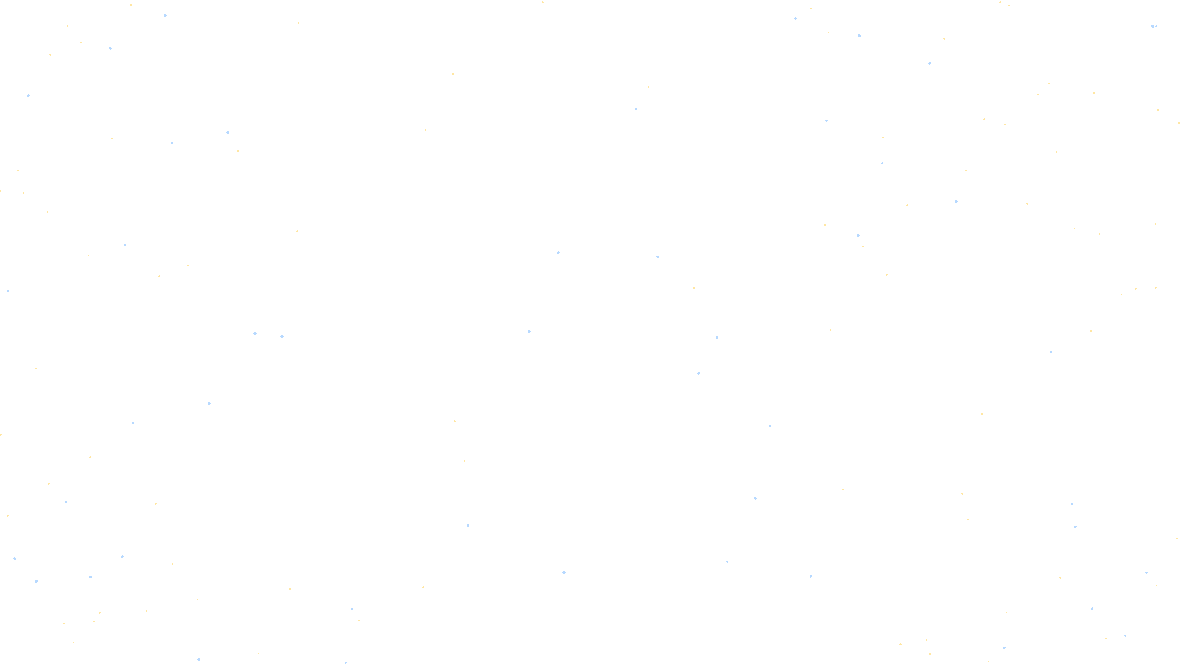 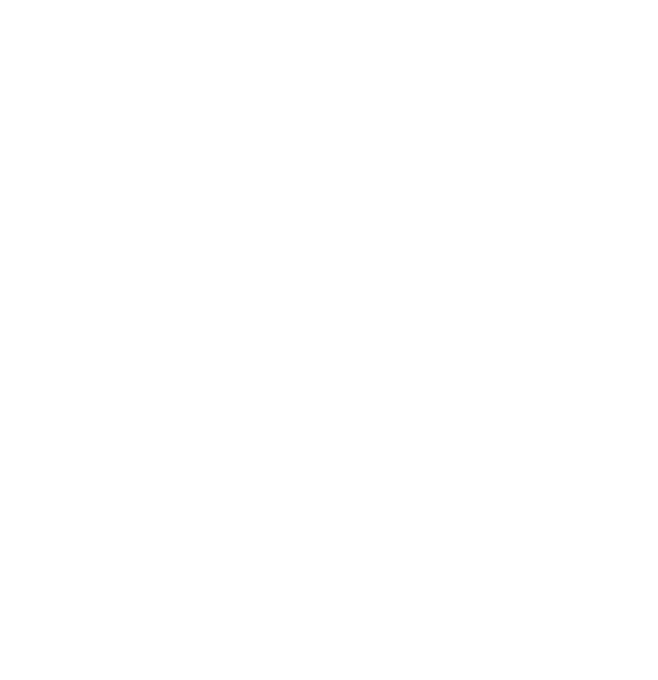 اختيار متعدّد
سؤال 18: ما السورةُ التي ذُكرتْ فيها قصّةُ
 أصحابِ الفيلِ؟
سورة الفيل
سورة الكهف
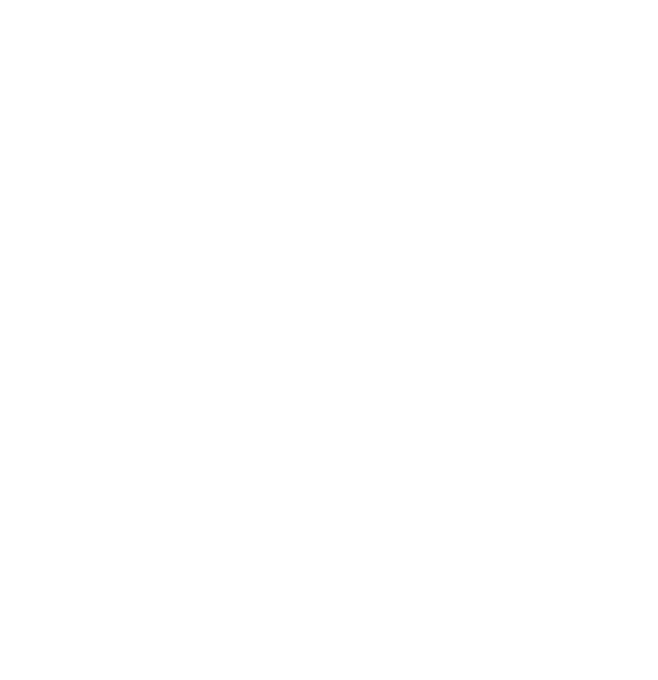 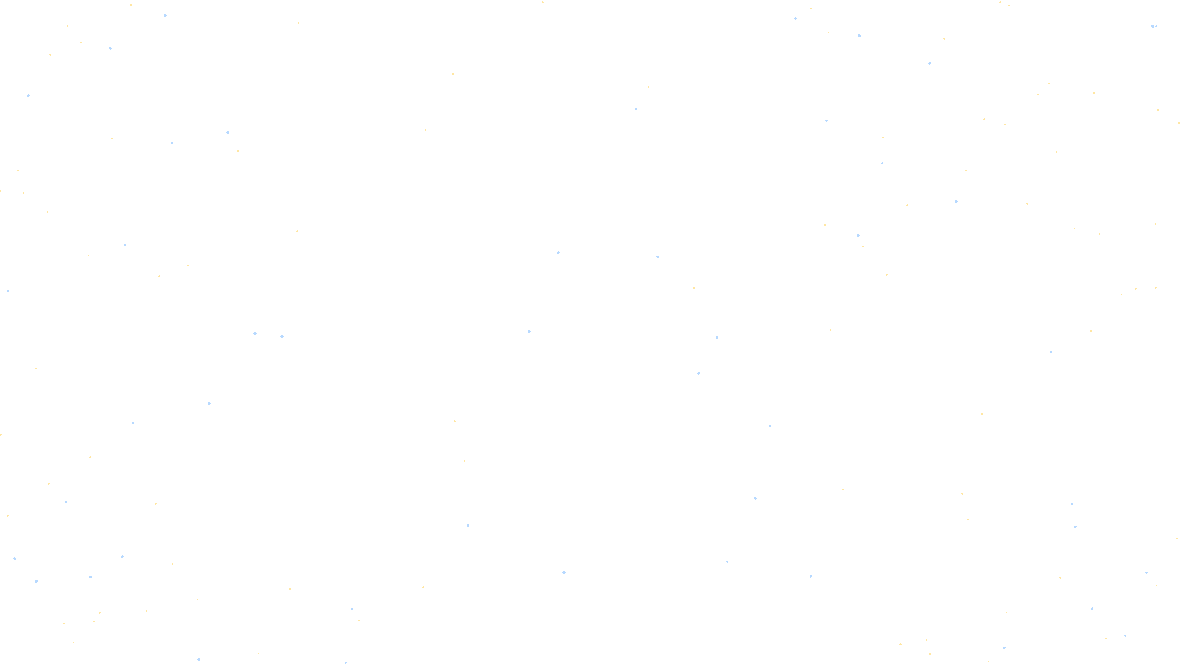 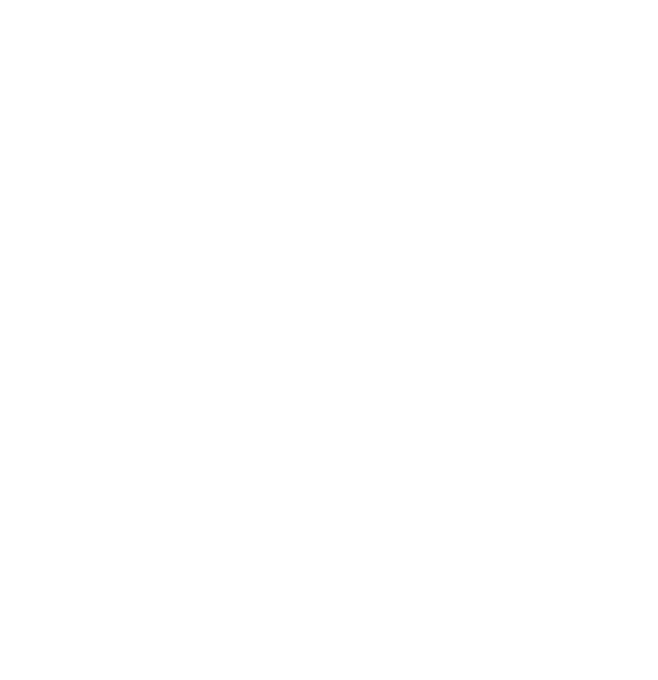 اختيار متعدّد
سؤال 18: ما السورةُ التي ذُكرتْ فيها قصّةُ
أصحابِ الفيلِ؟
سورة الكهف
سورة الفيل
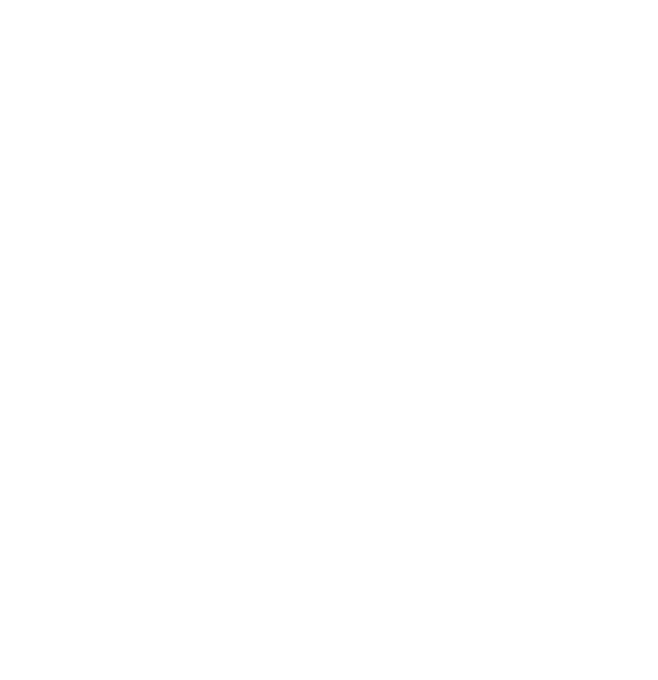 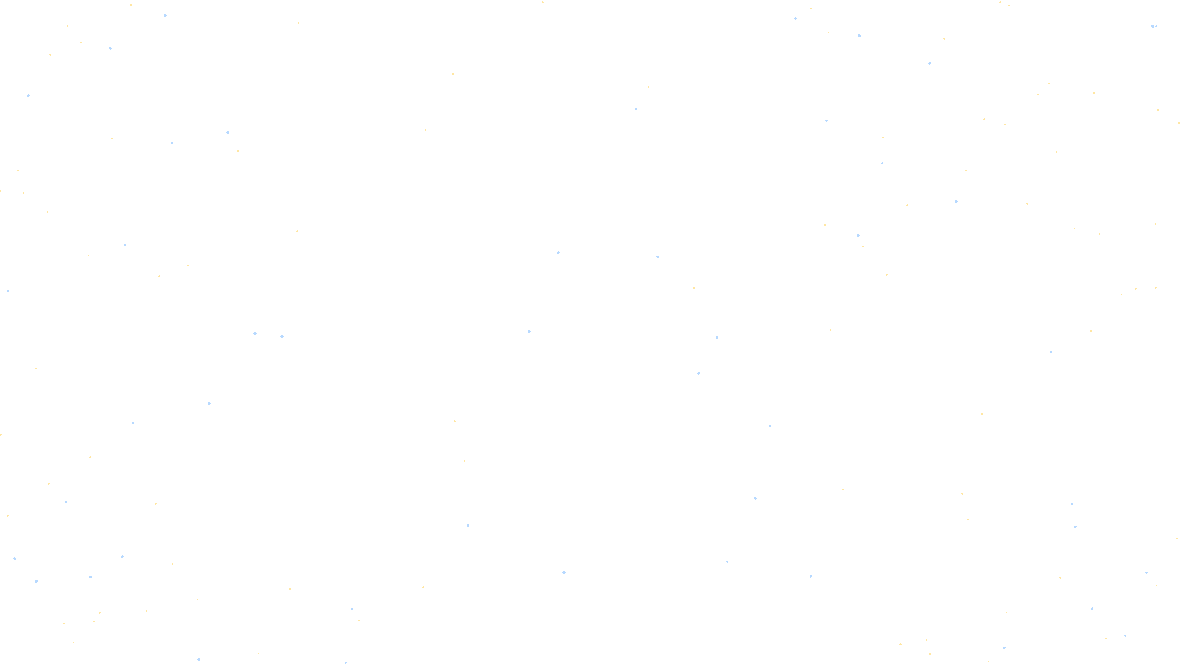 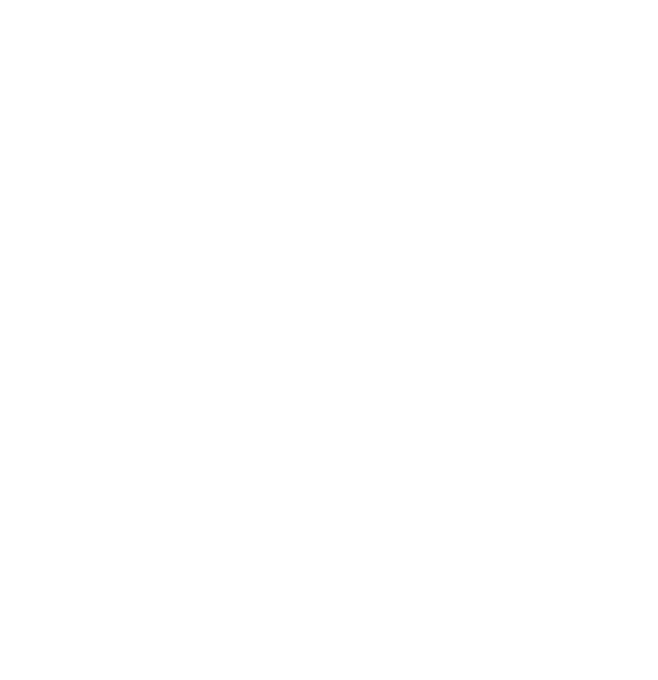 اختيار متعدّد
سؤال 19: منِ النبيُّ الذي كانَ له أخٌ يُدْعى هارون؟
سليمان عليه السلام
موسى عليه السلام
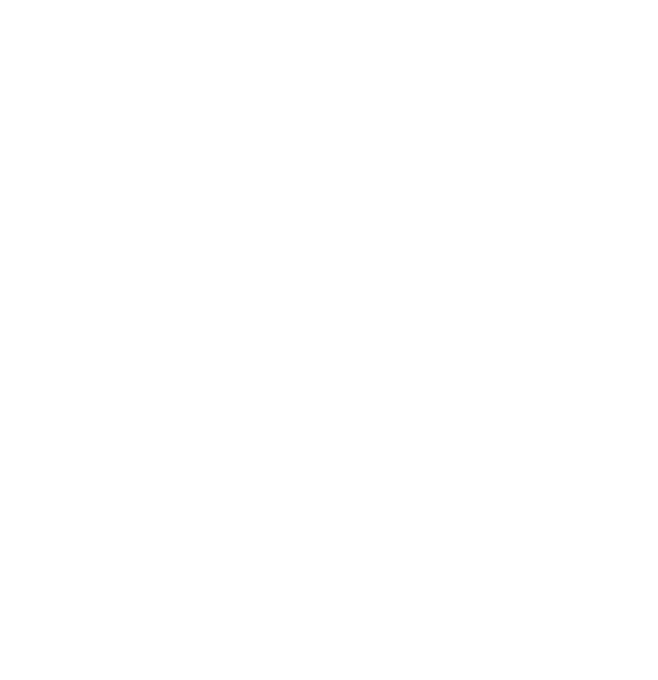 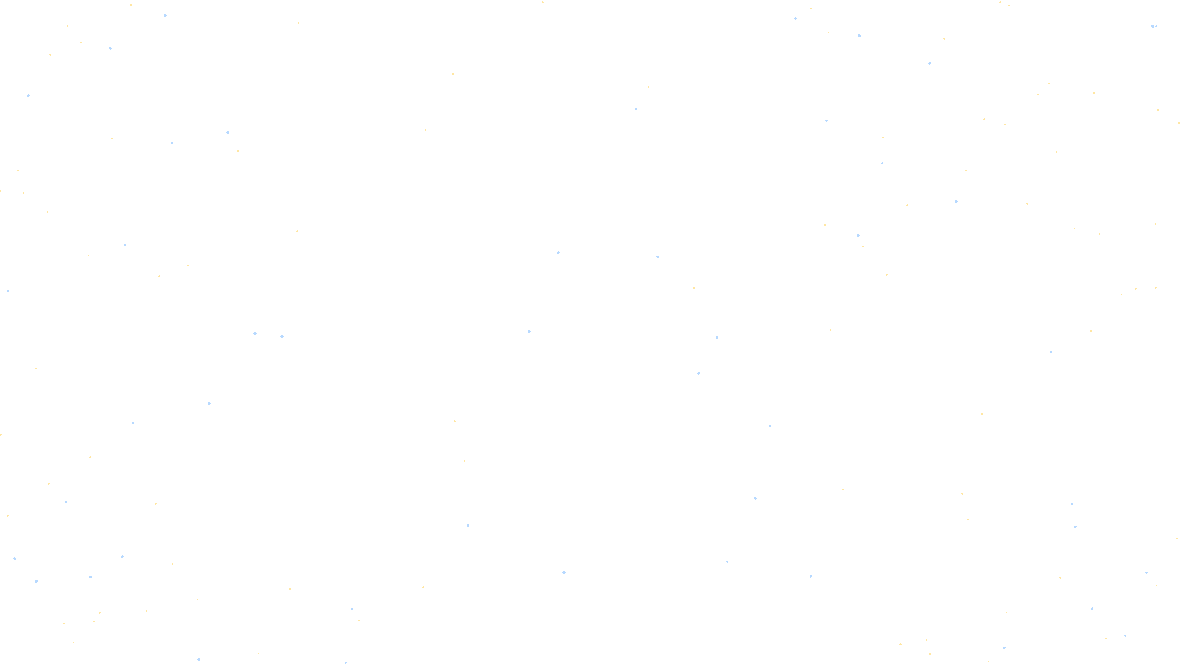 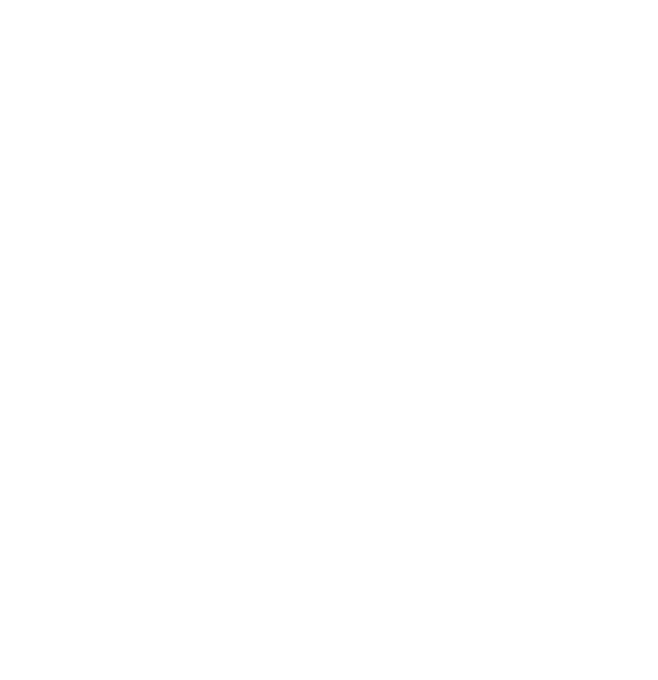 اختيار متعدّد
سؤال 19: منِ النبيُّ الذي كانَ له أخٌ يُدْعى هارون؟
سليمان عليه السلام
موسى عليه السلام
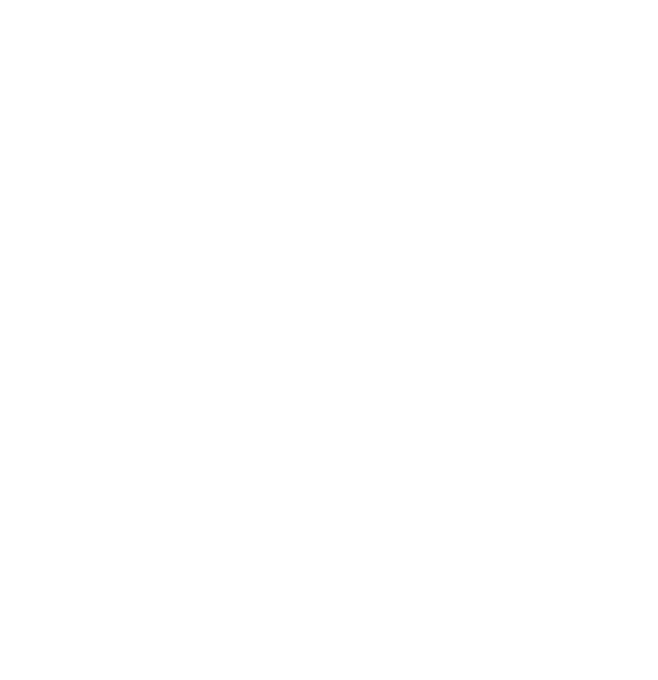 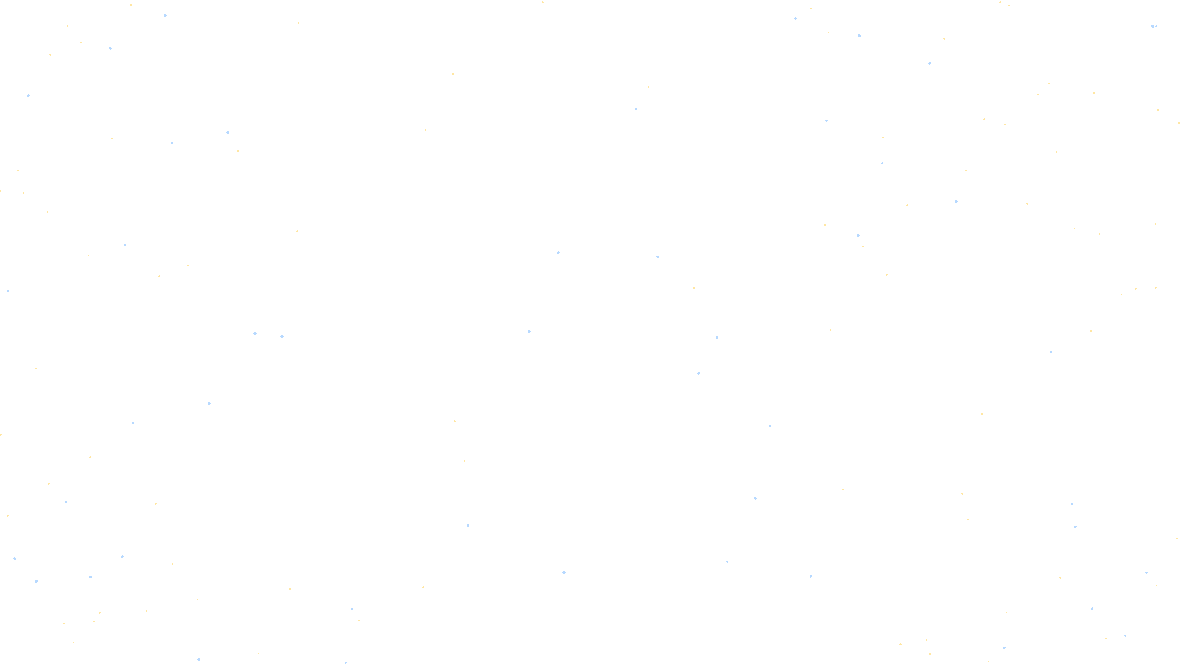 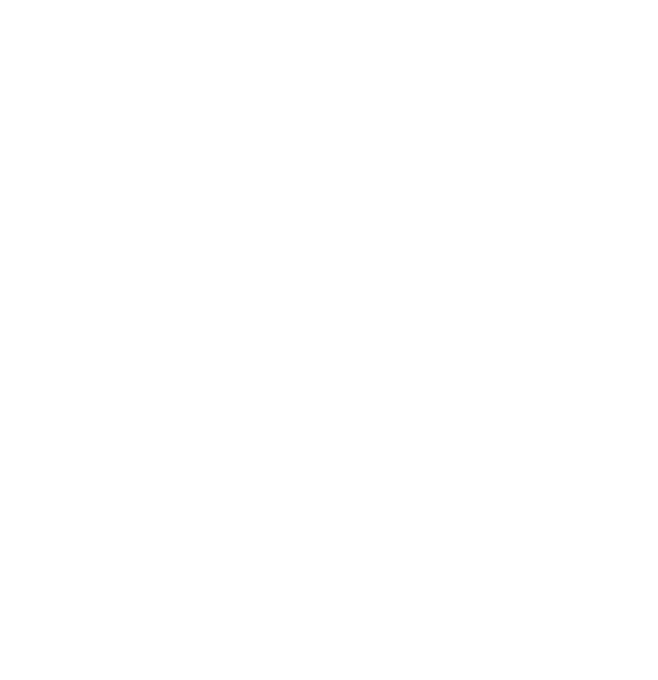 اختيار متعدّد
سؤال 20: منِ النبيُّ الذي وهبَهُ اللهُ الملكَ والحكمةَ 
وكانَ يتحدّثُ معَ الحيواناتِ؟
سليمان عليه السلام
داوود عليه السلام
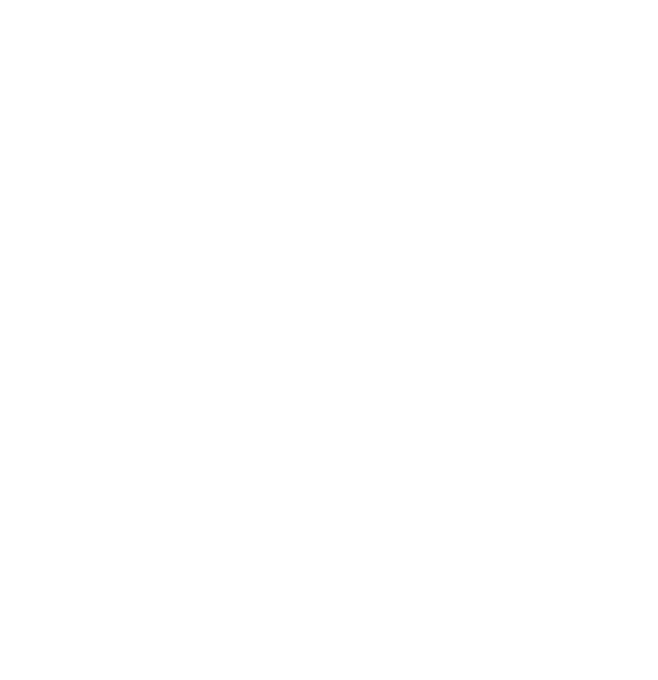 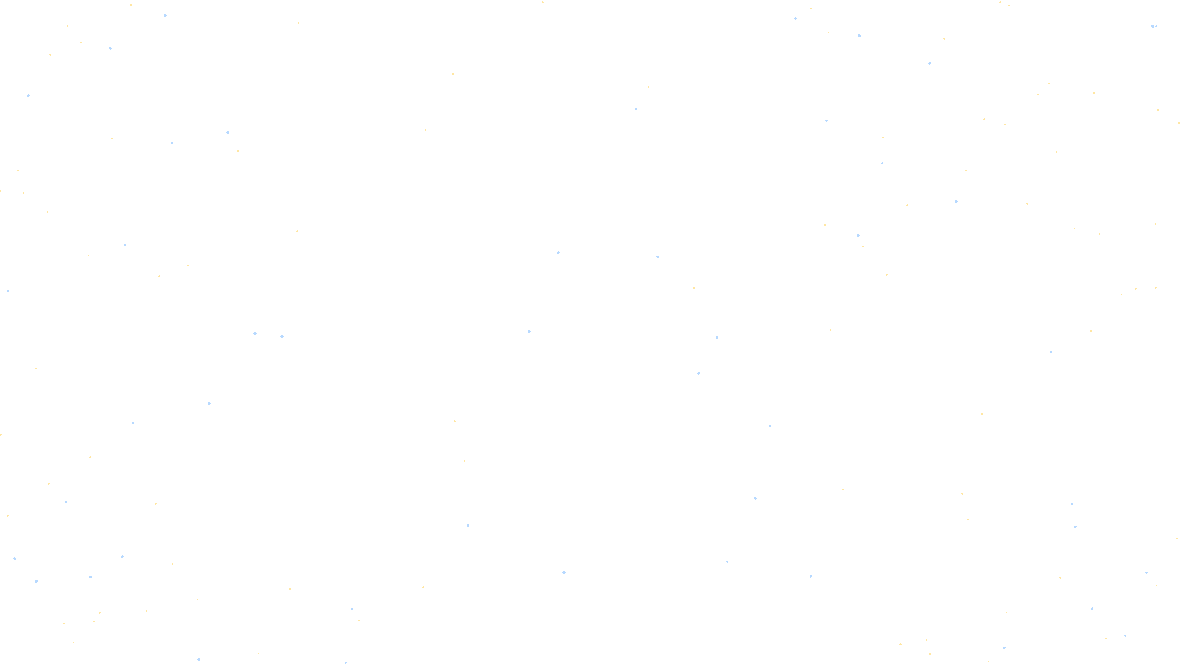 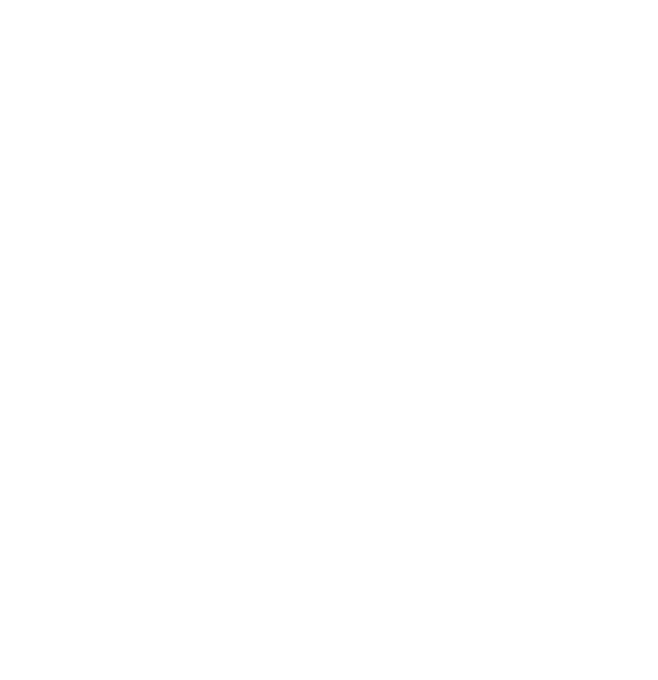 اختيار متعدّد
سؤال 20: منِ النبيُّ الذي وهبَهُ اللهُ الملكَ والحكمةَ 
وكانَ يتحدّثُ معَ الحيواناتِ؟
داوود عليه السلام
سليمان عليه السلام
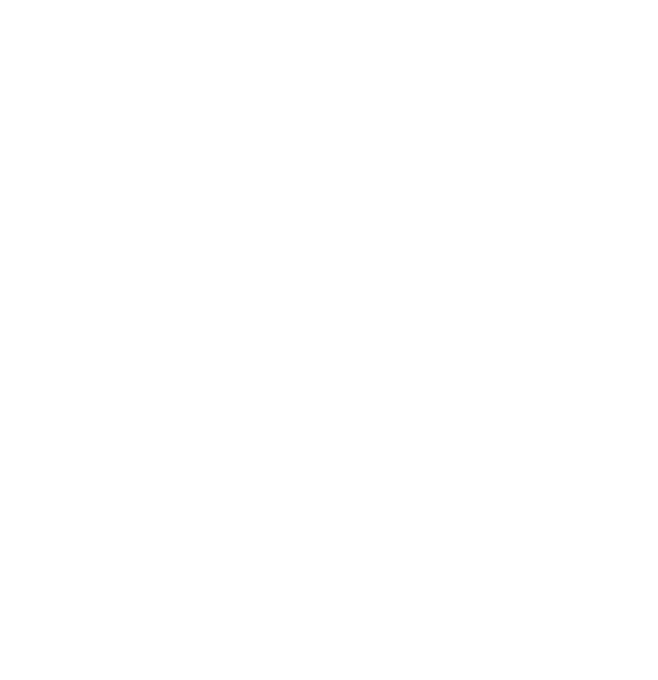 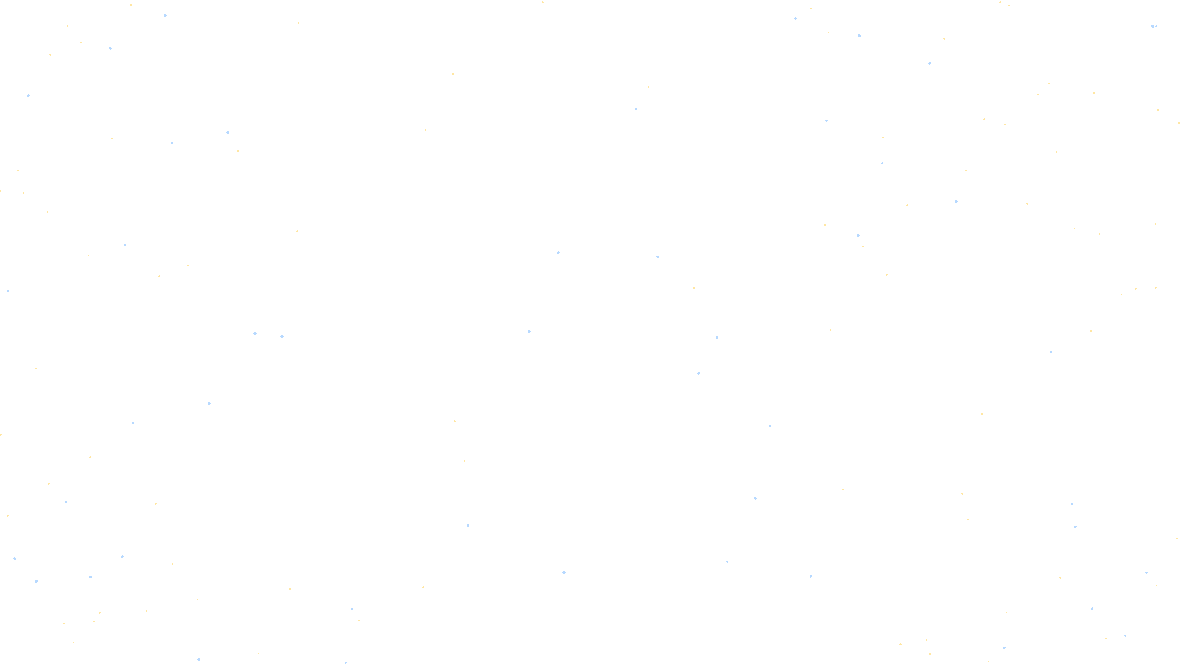 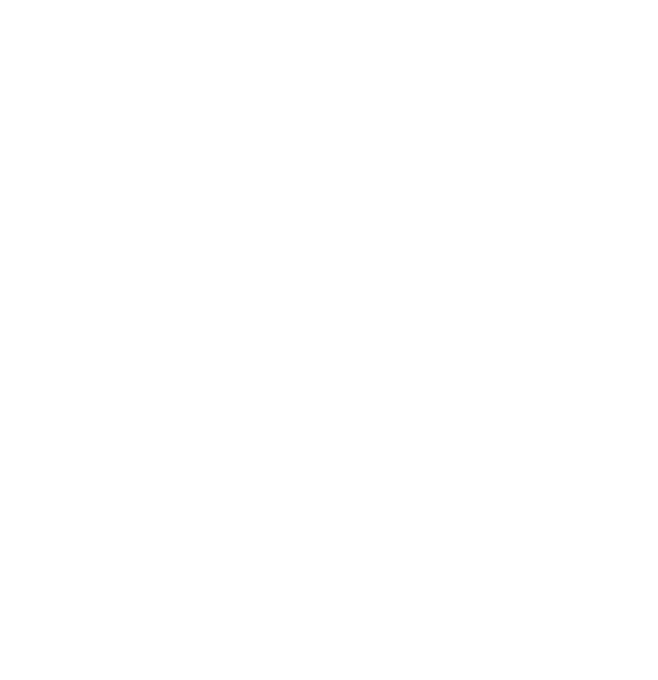 شكرًا
لكم
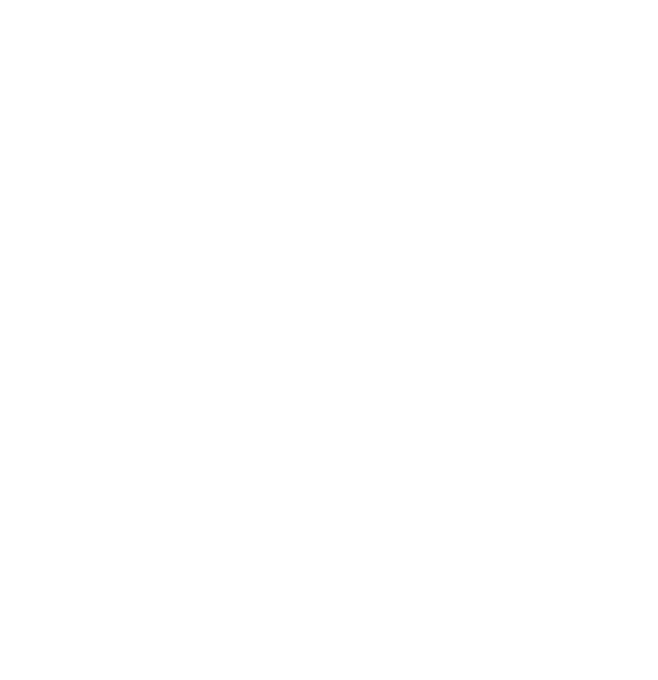